Graf Zeppelin:

SüdAmerikaFahrt 1930
II

Dik Bakker
1
Rio – Sevilla
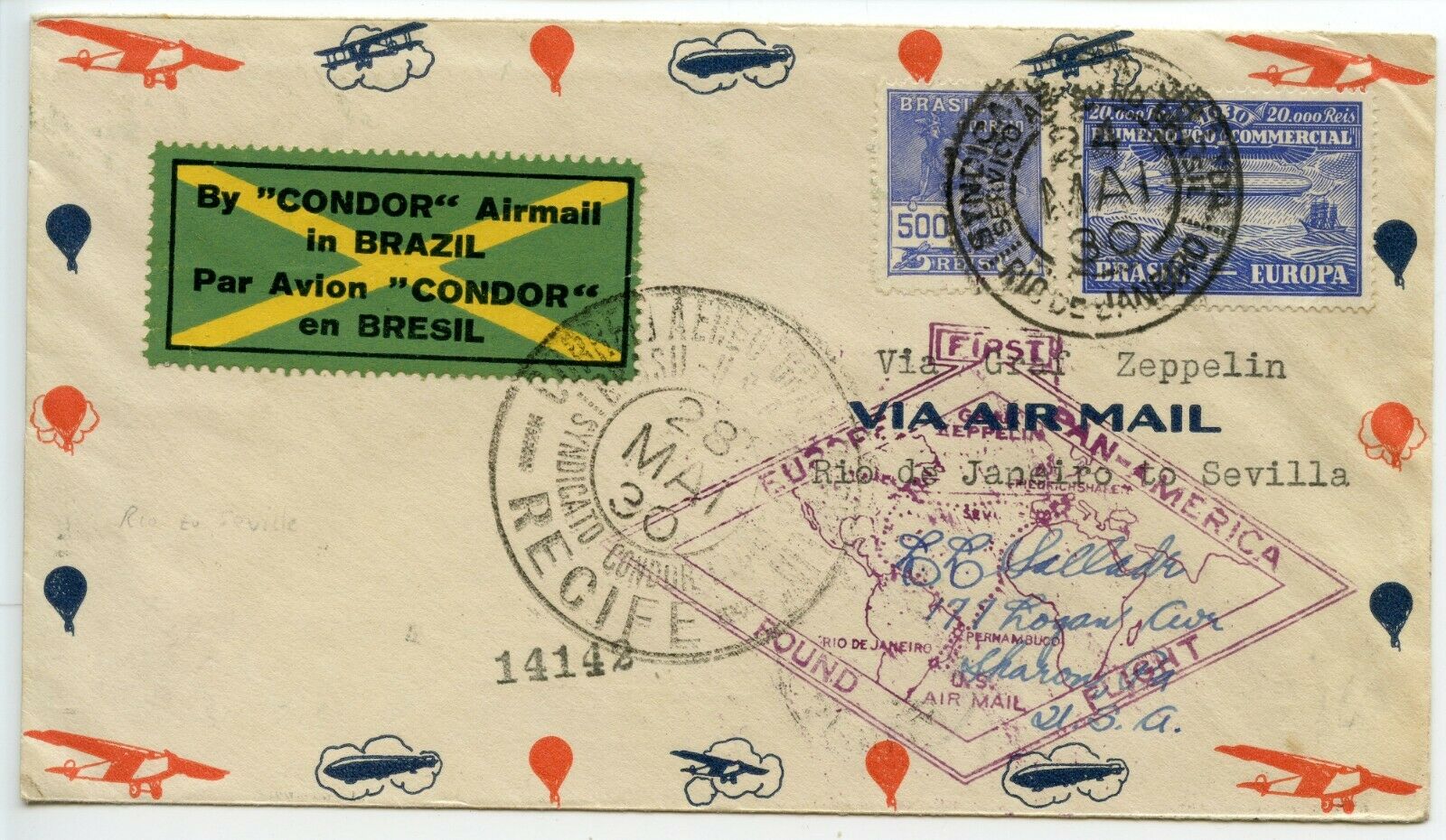 2
2
Rio – Sevilla
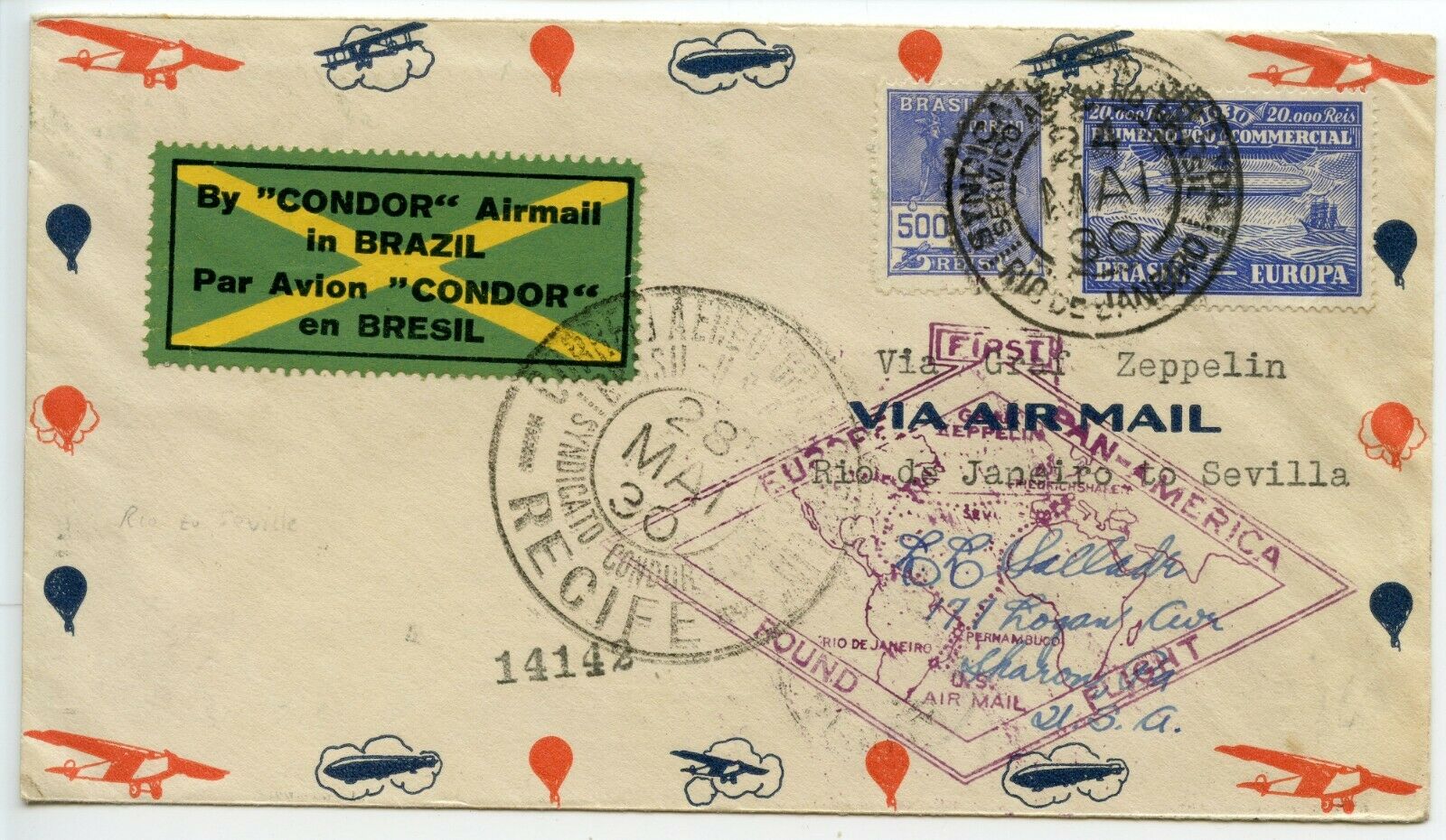 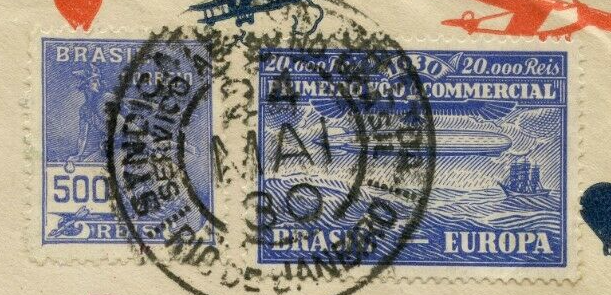 20.000 + 500 Reis
3
3
Rio – Sevilla
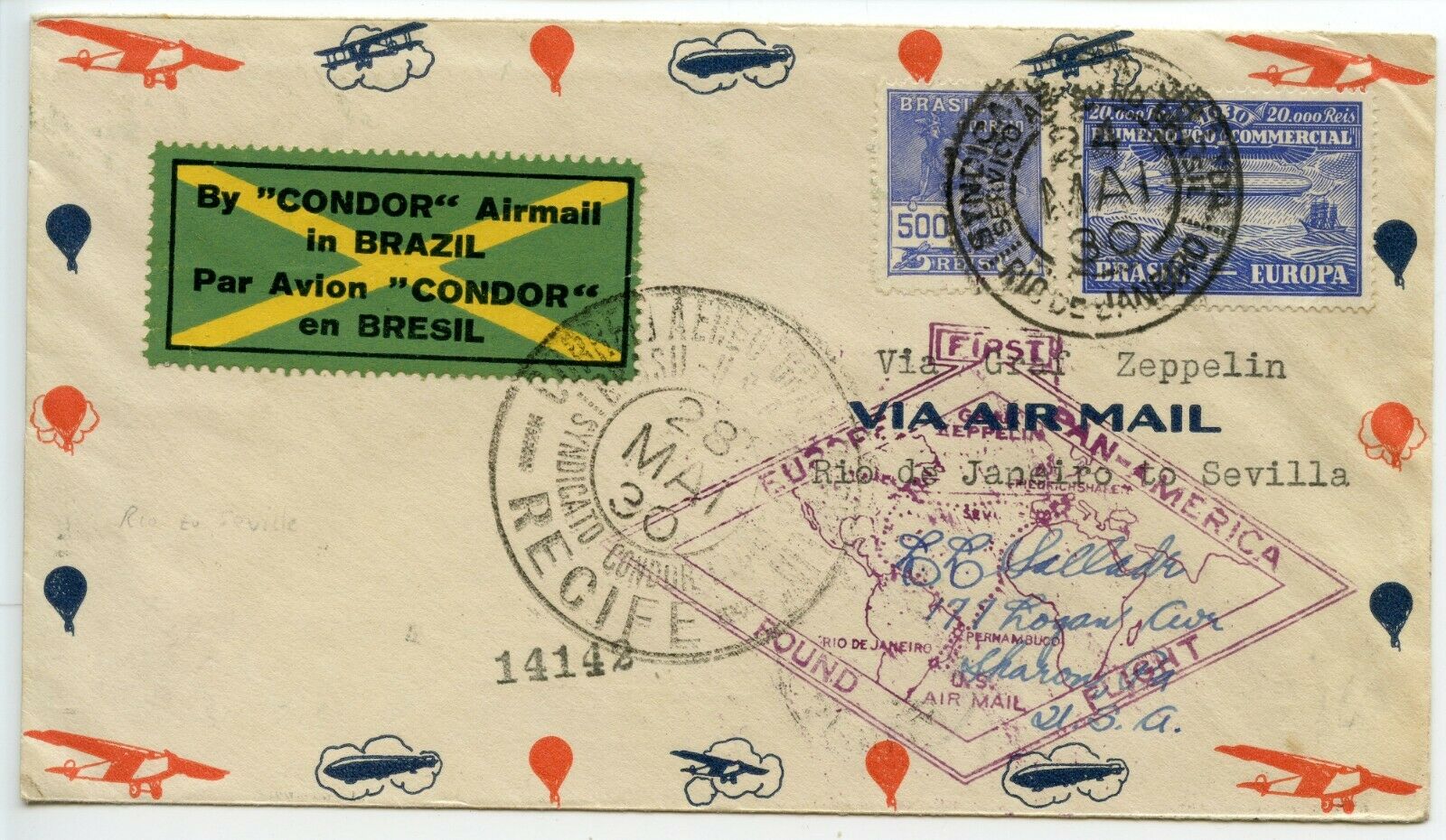 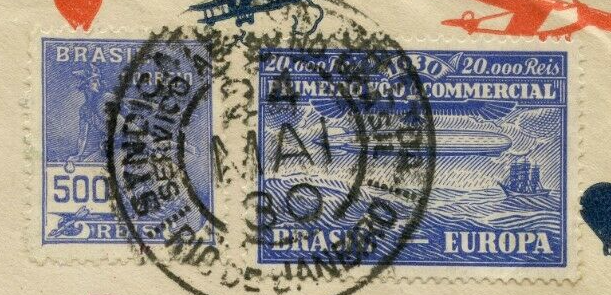 20.000 + 500 Reis
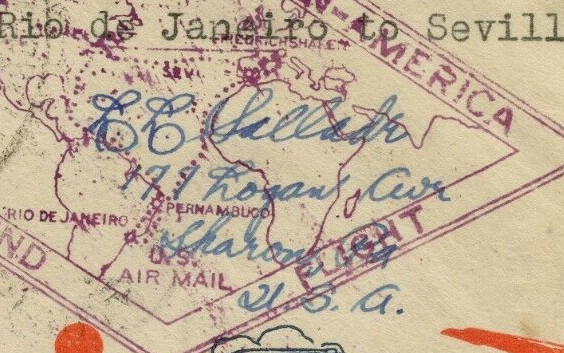 4
4
Rio – Sevilla
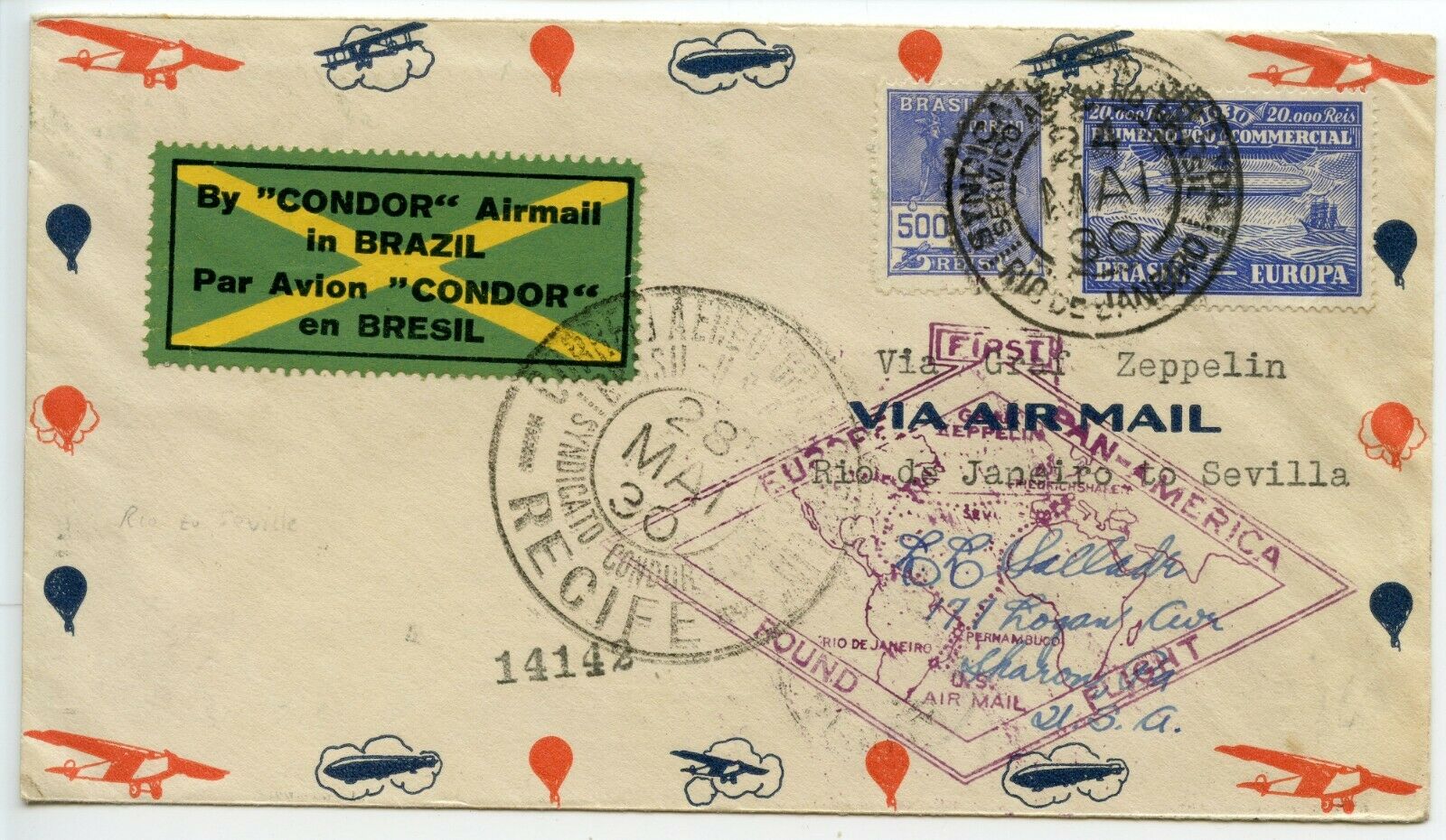 Von Meister nummer
5
5
Sharon (N.D.) > New York
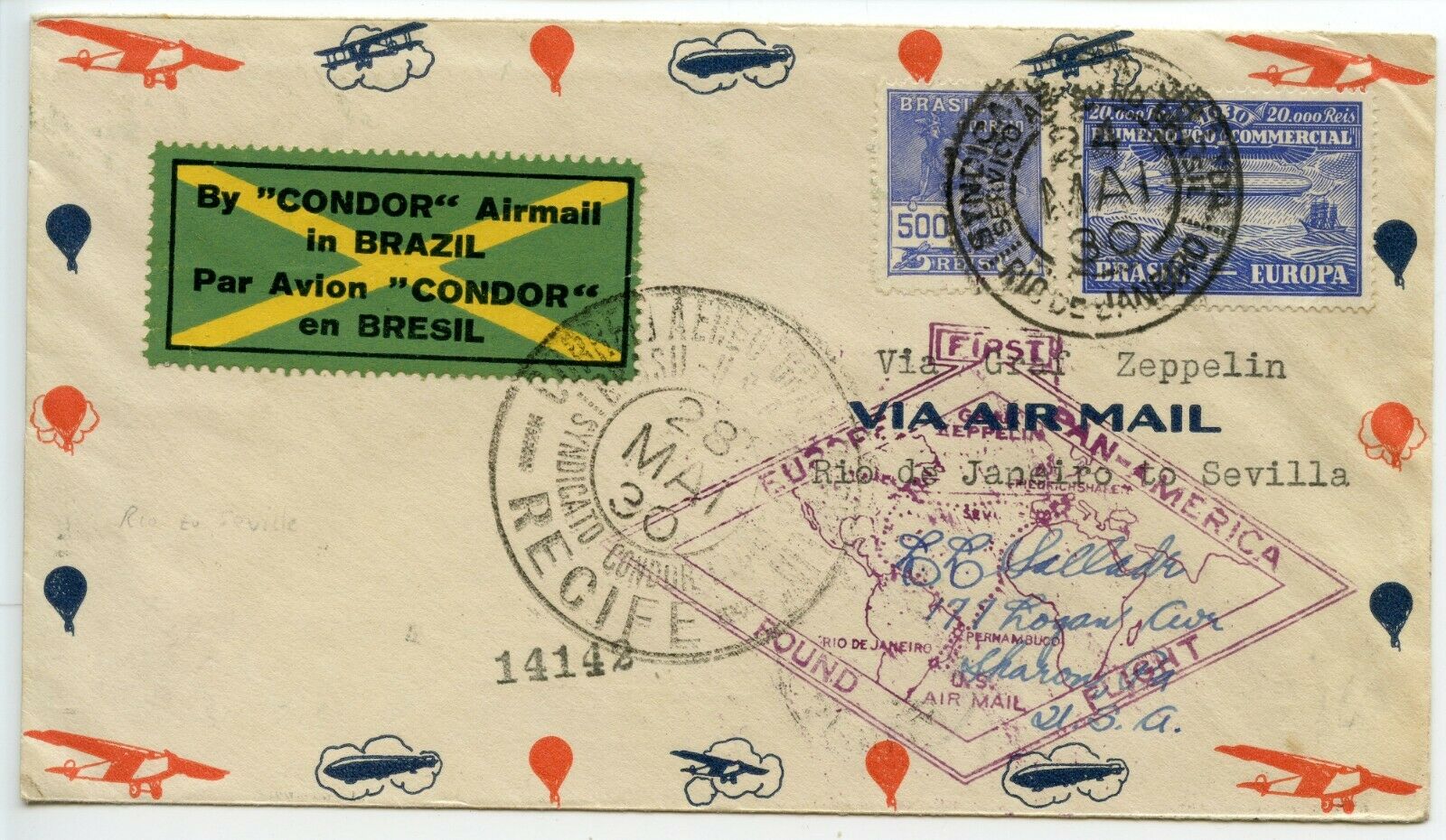 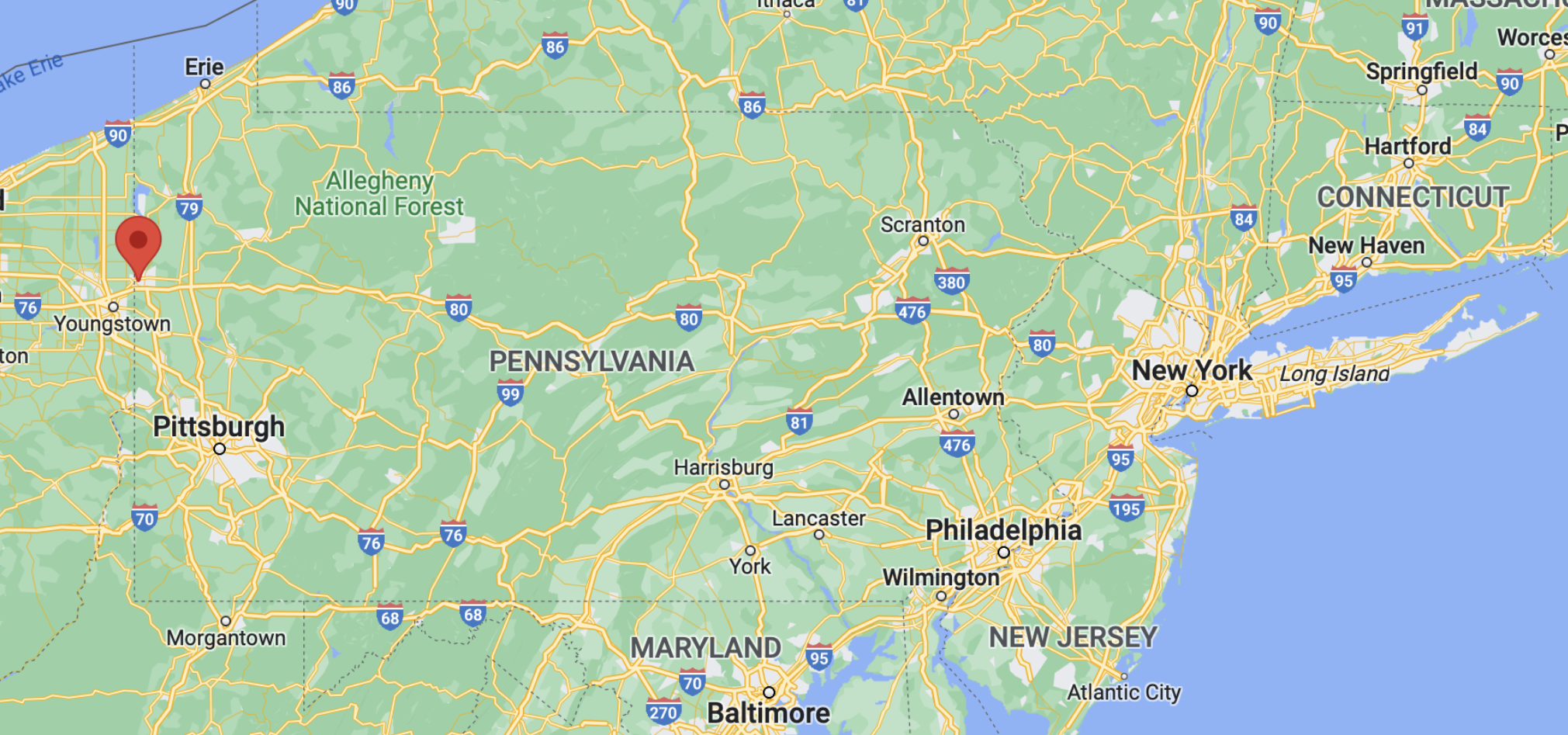 Sharon (Pen) > New York (von Meister)
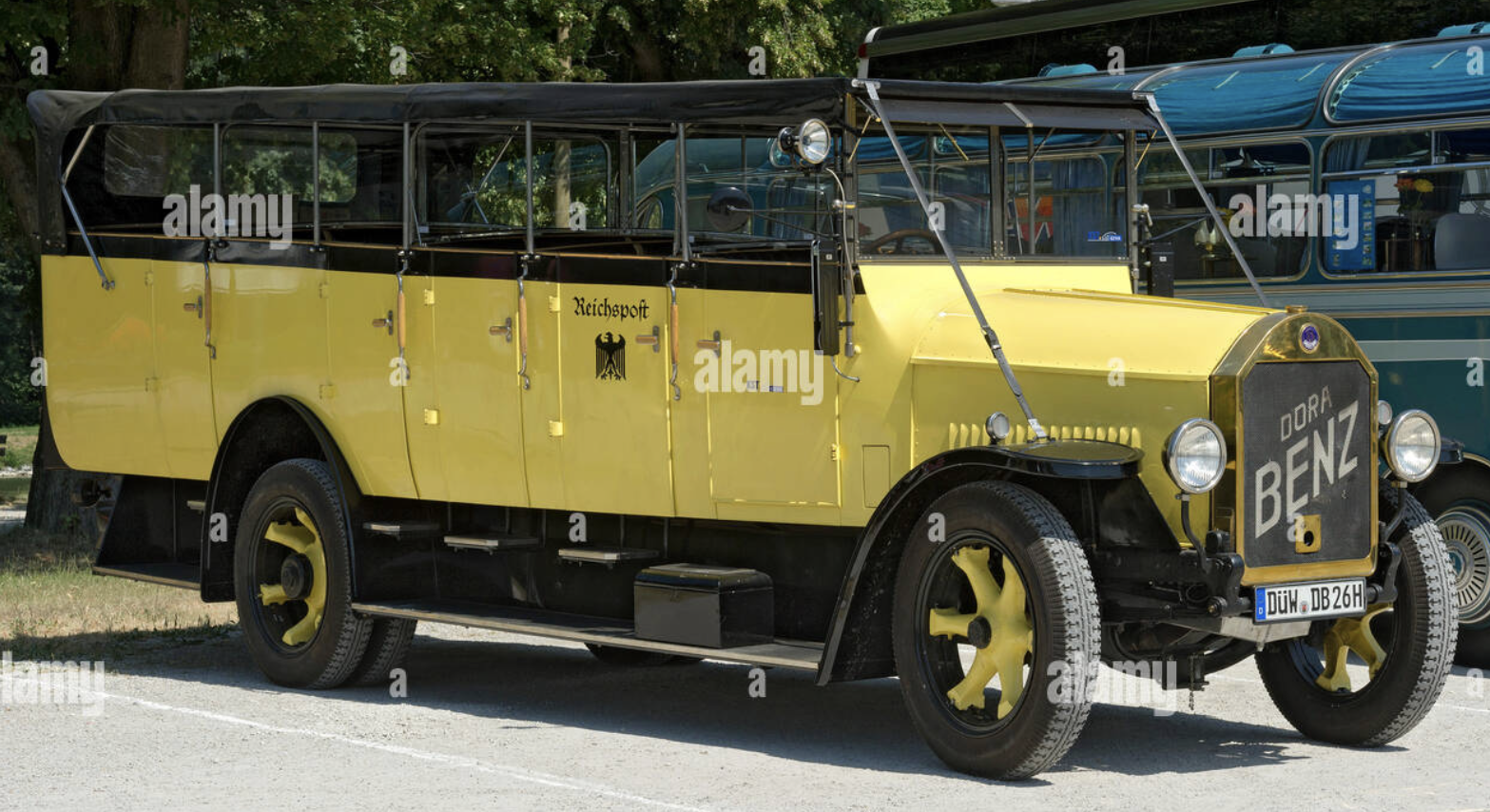 6
4. POST UIT USA
7
7
Lakehurst – Friedrichshafen
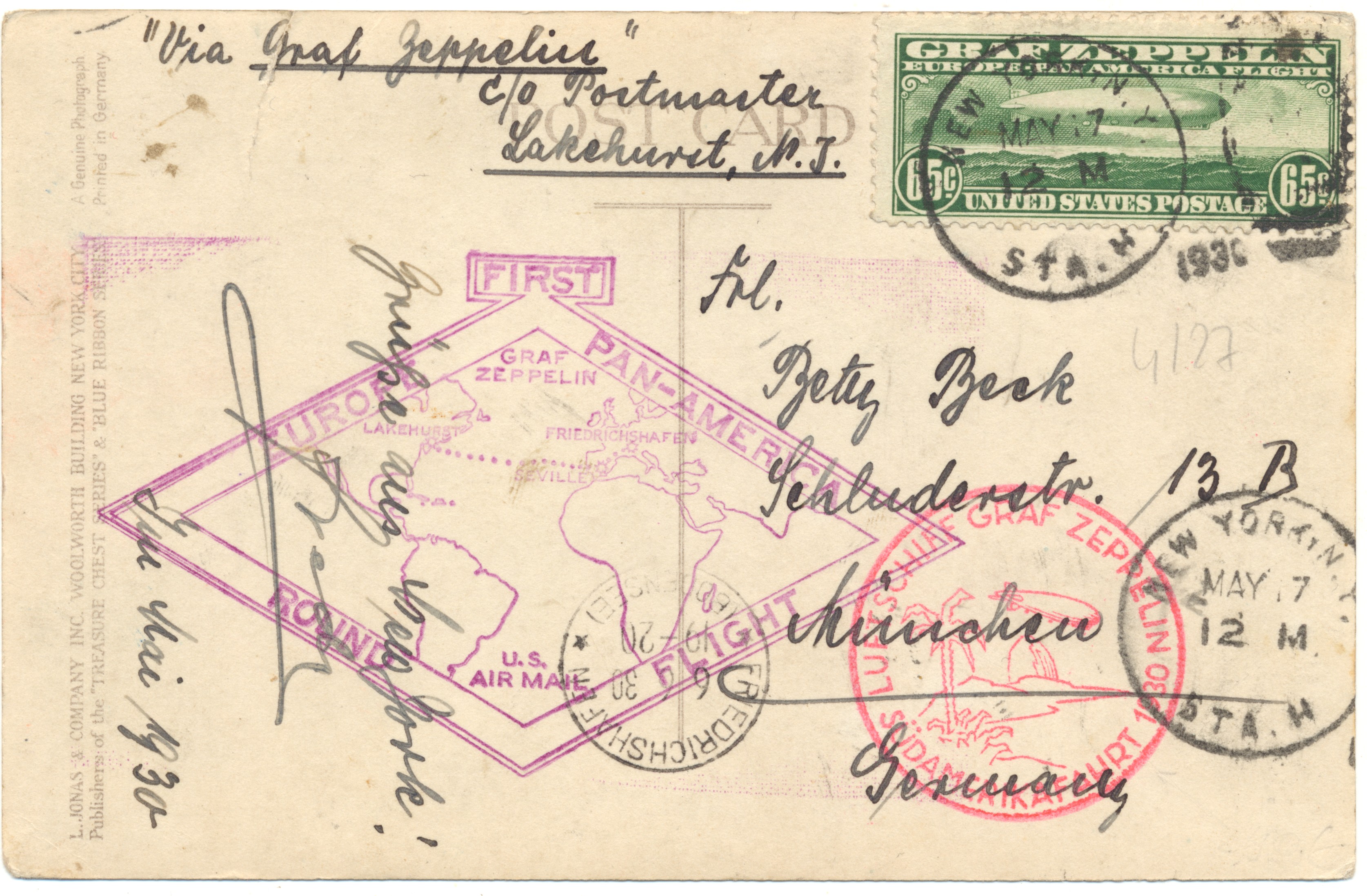 8
8
Lakehurst – Friedrichshafen
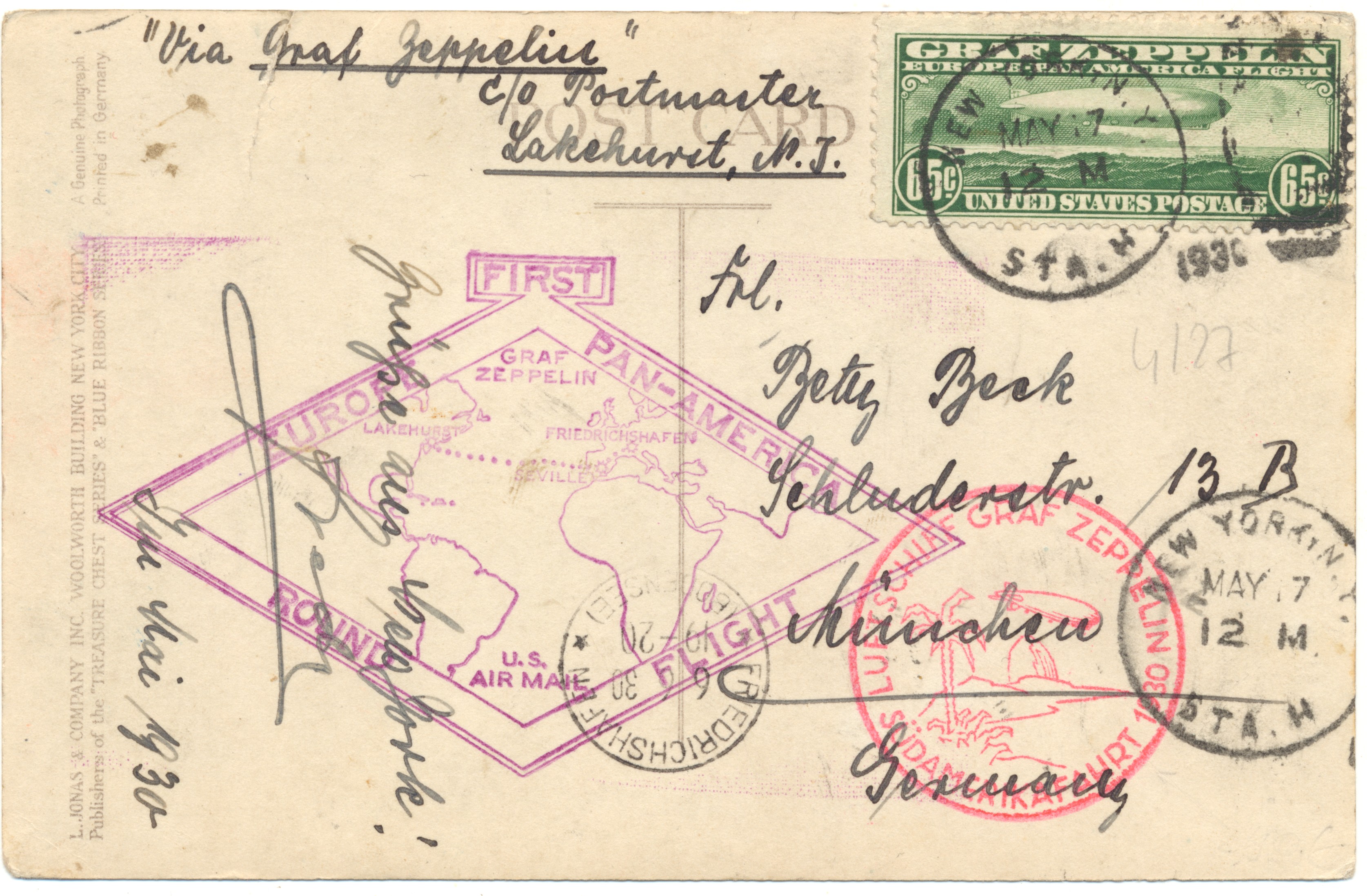 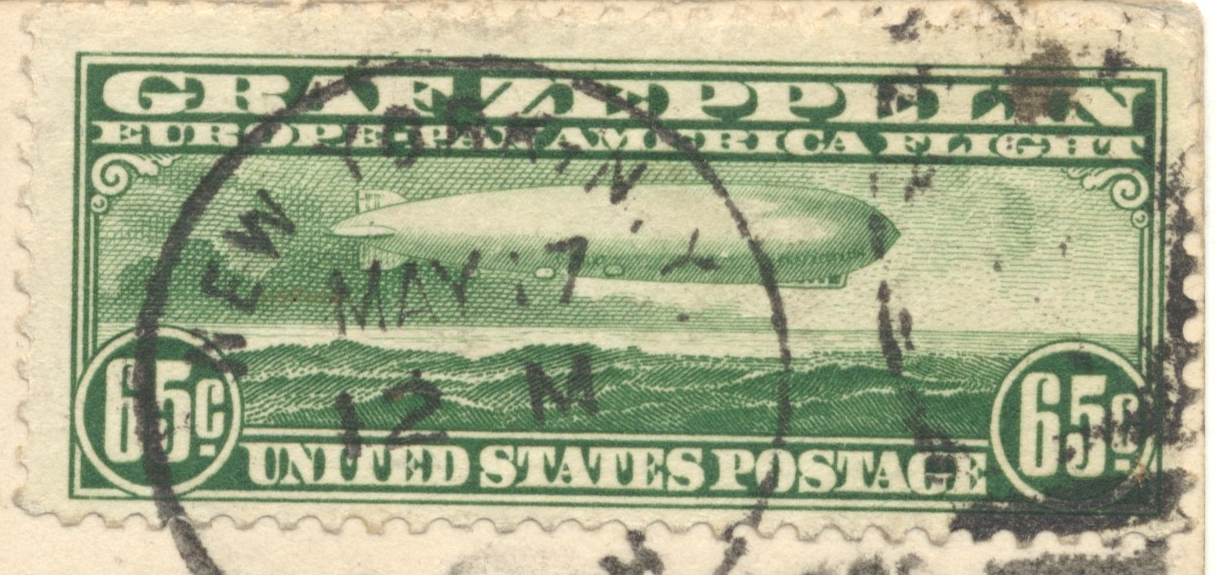 New York: 17/5/30
Tarief: $0,65 (kaart)
9
9
Lakehurst – Friedrichshafen
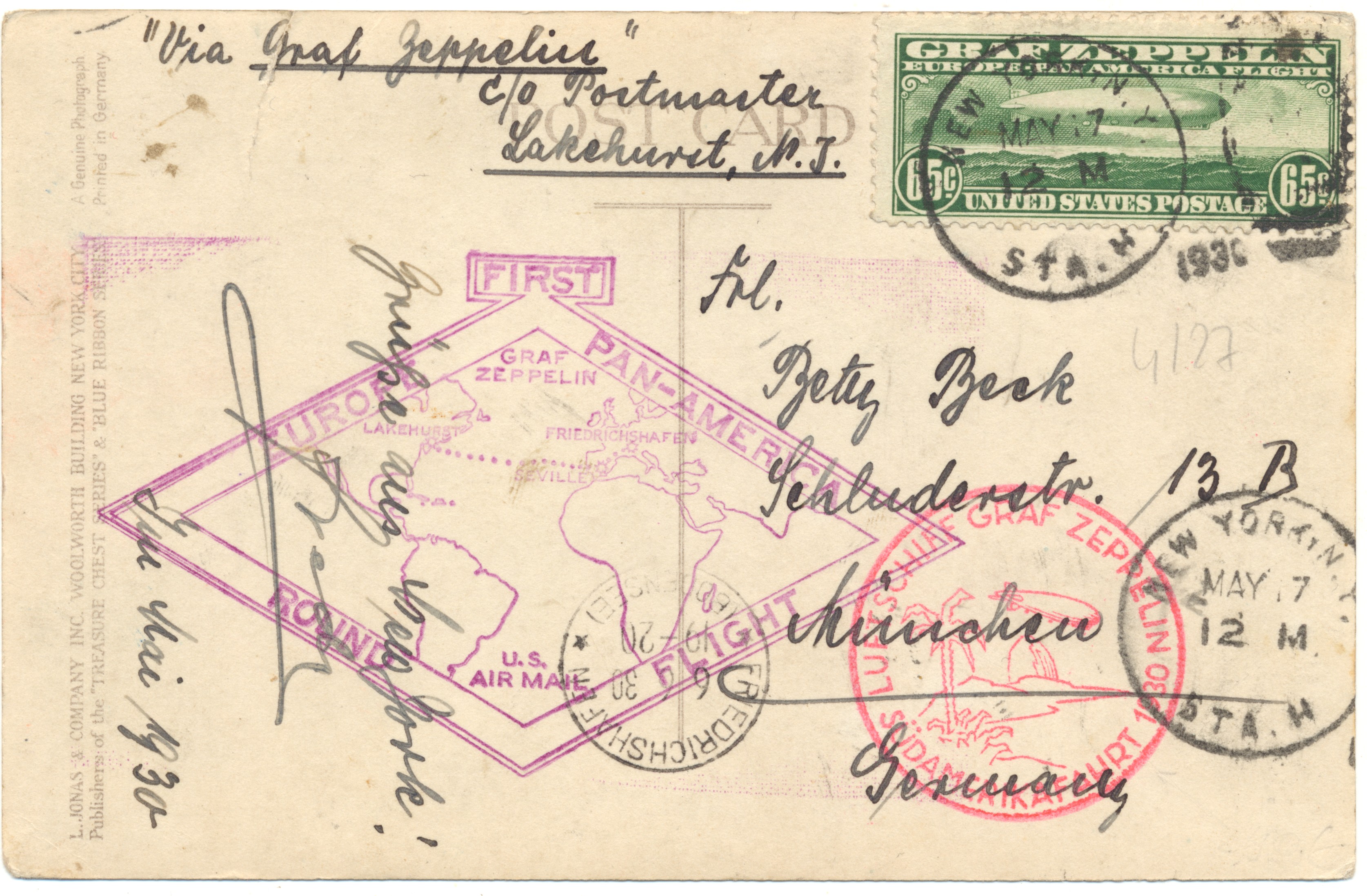 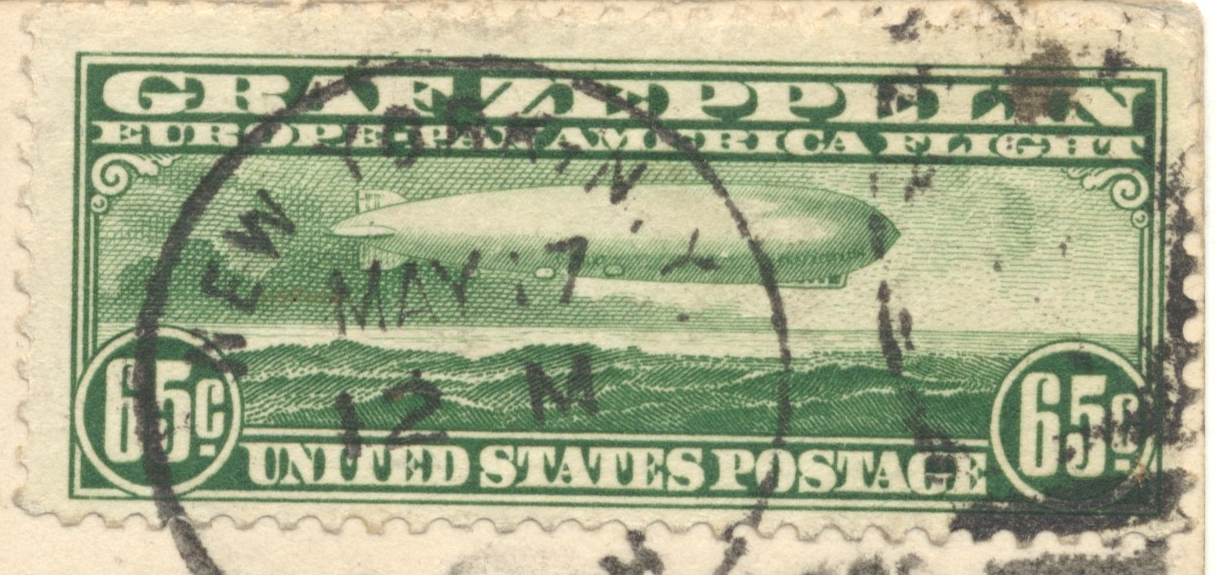 New York: 17/5/30

Aan boord: 3/6/30
Tarief: $0,65 (kaart)
10
10
Lakehurst – Friedrichshafen
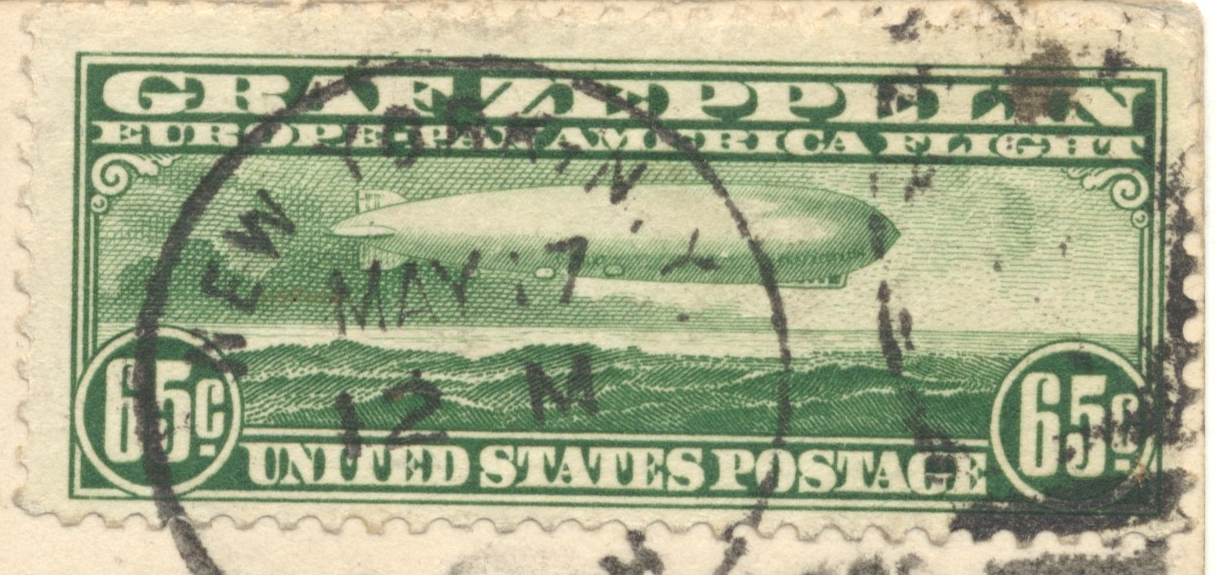 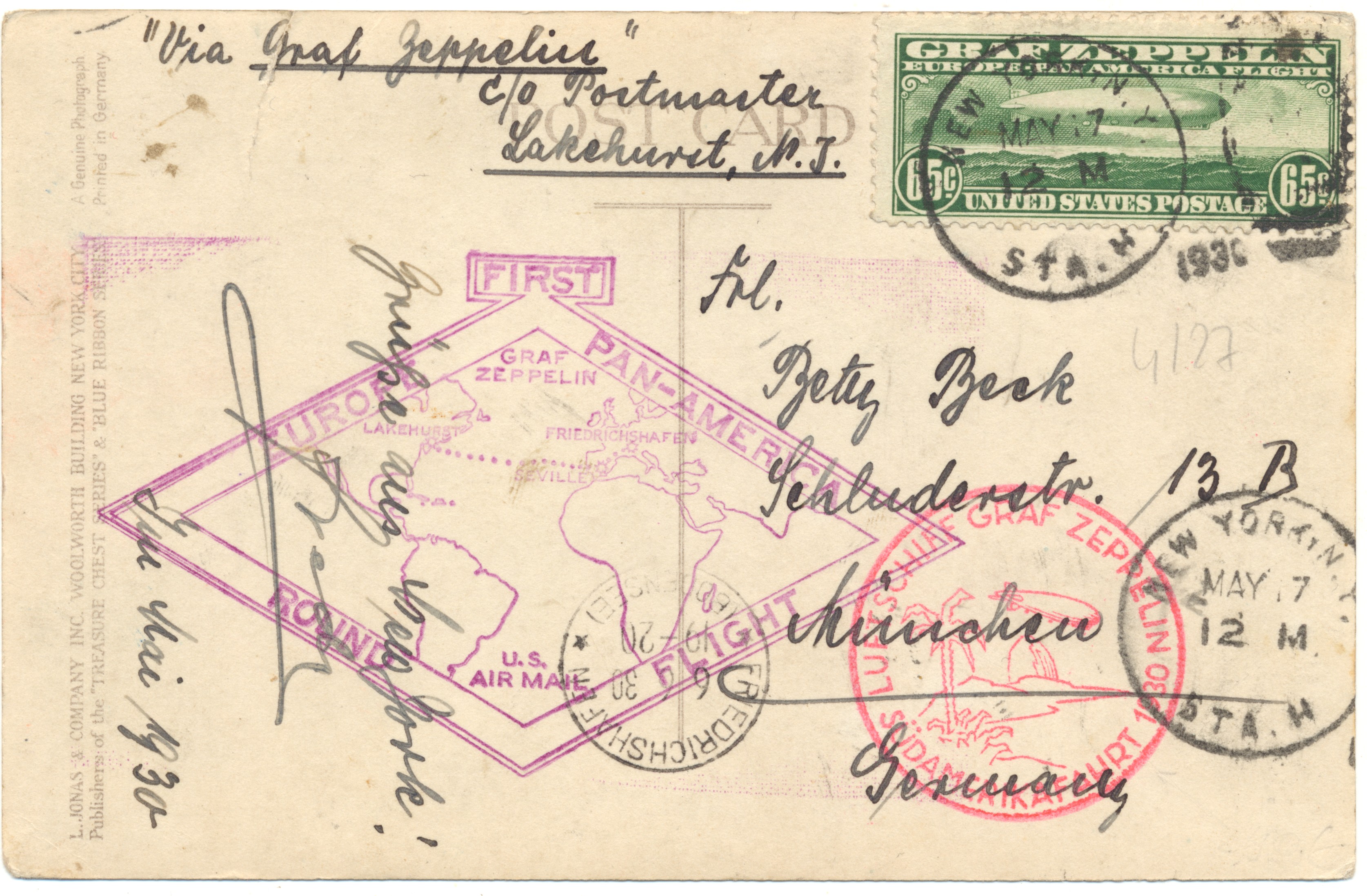 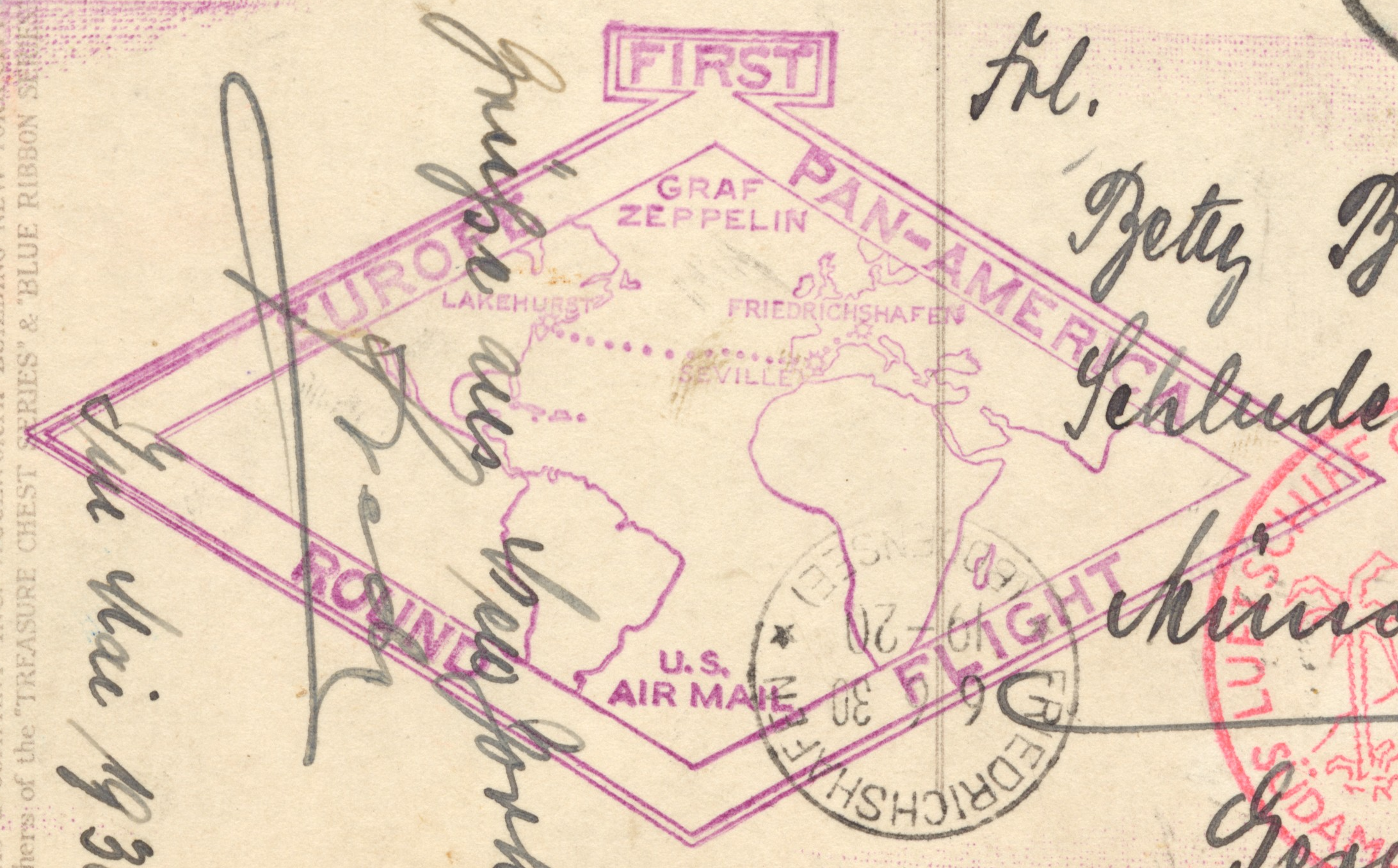 Tarief: $0,65 (kaart)
11
11
Lakehurst – Friedrichshafen
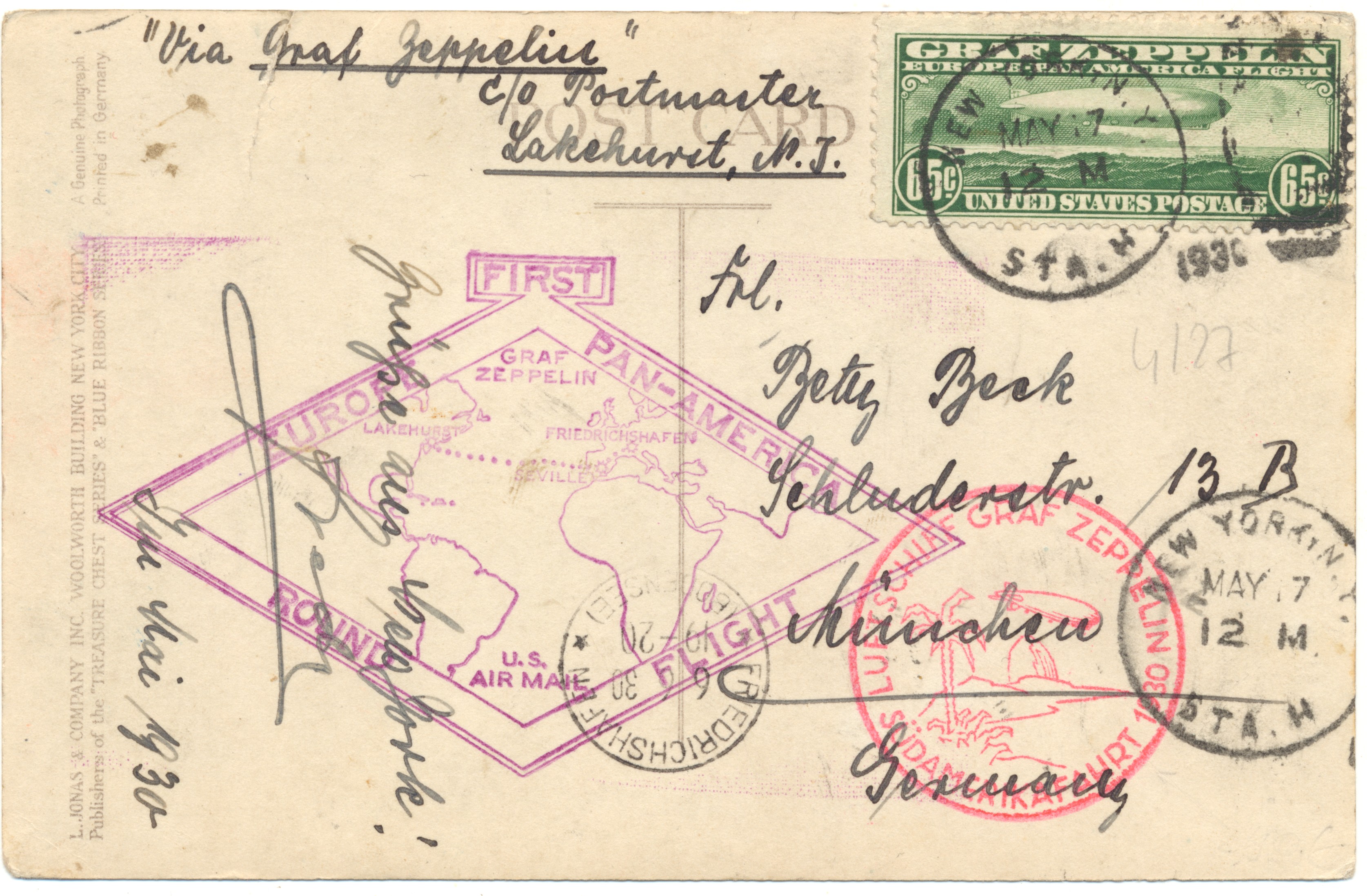 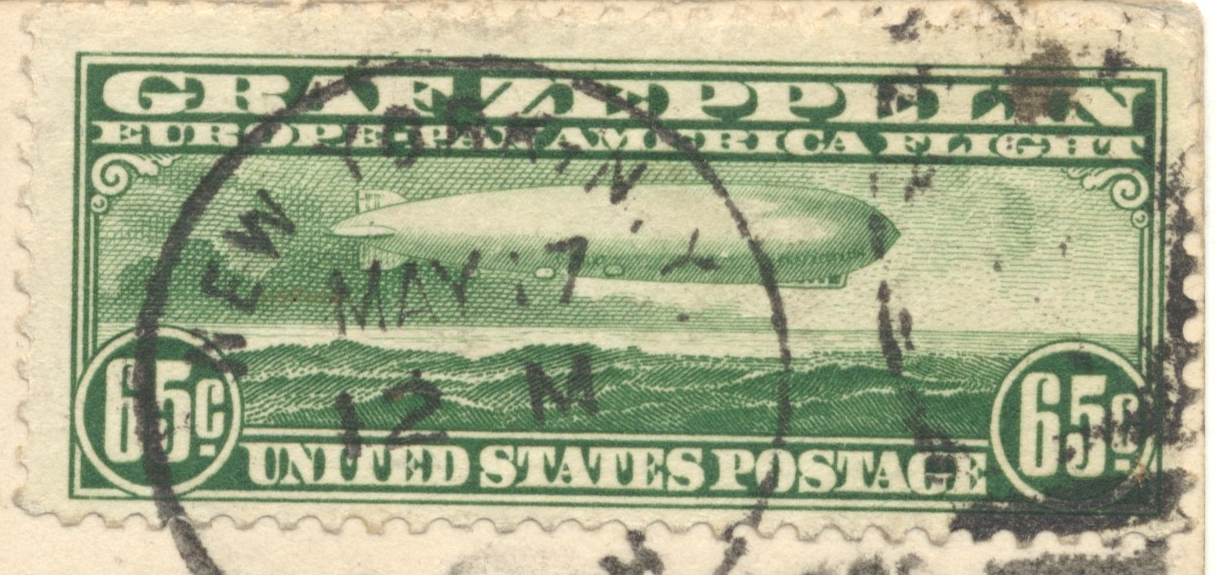 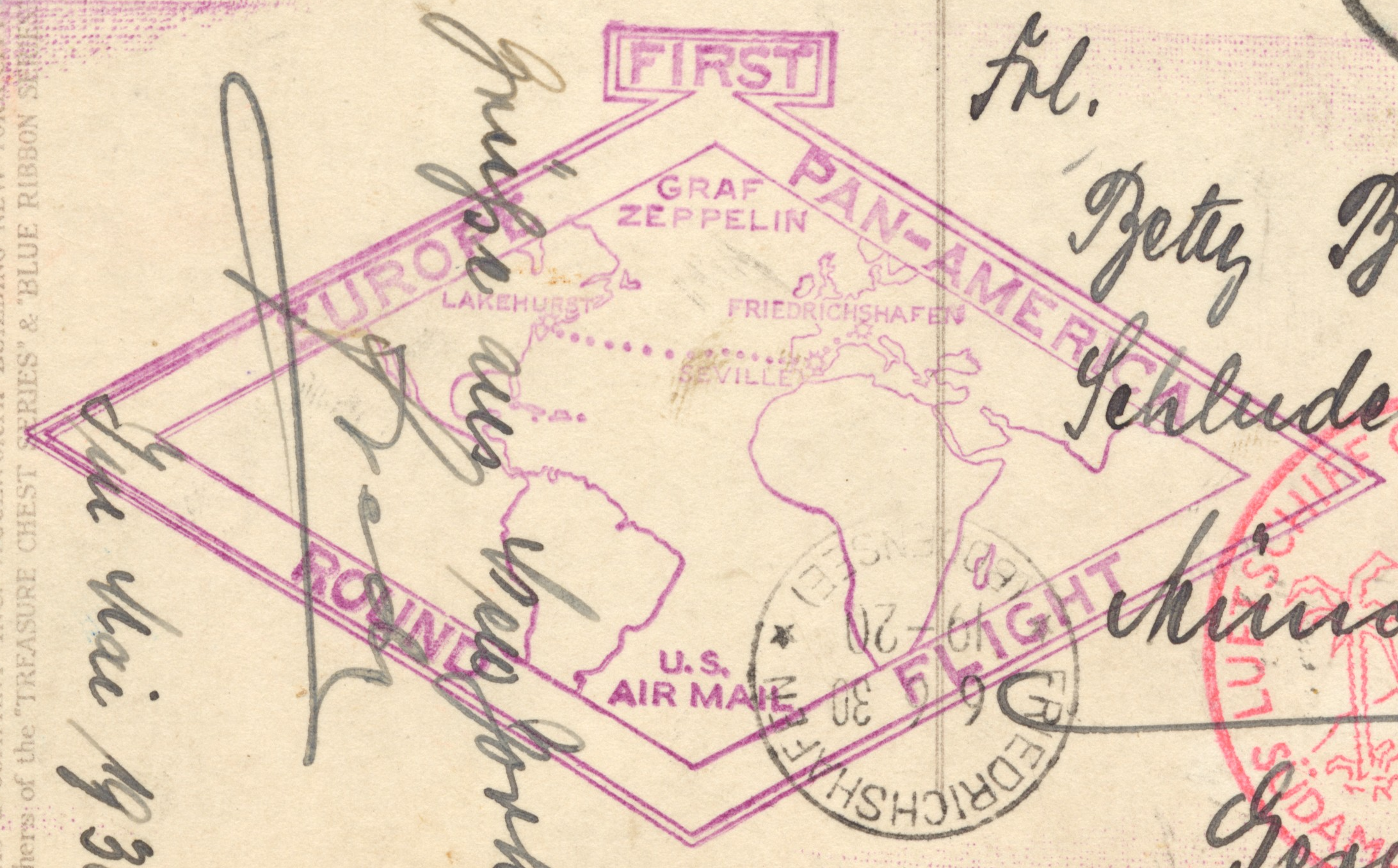 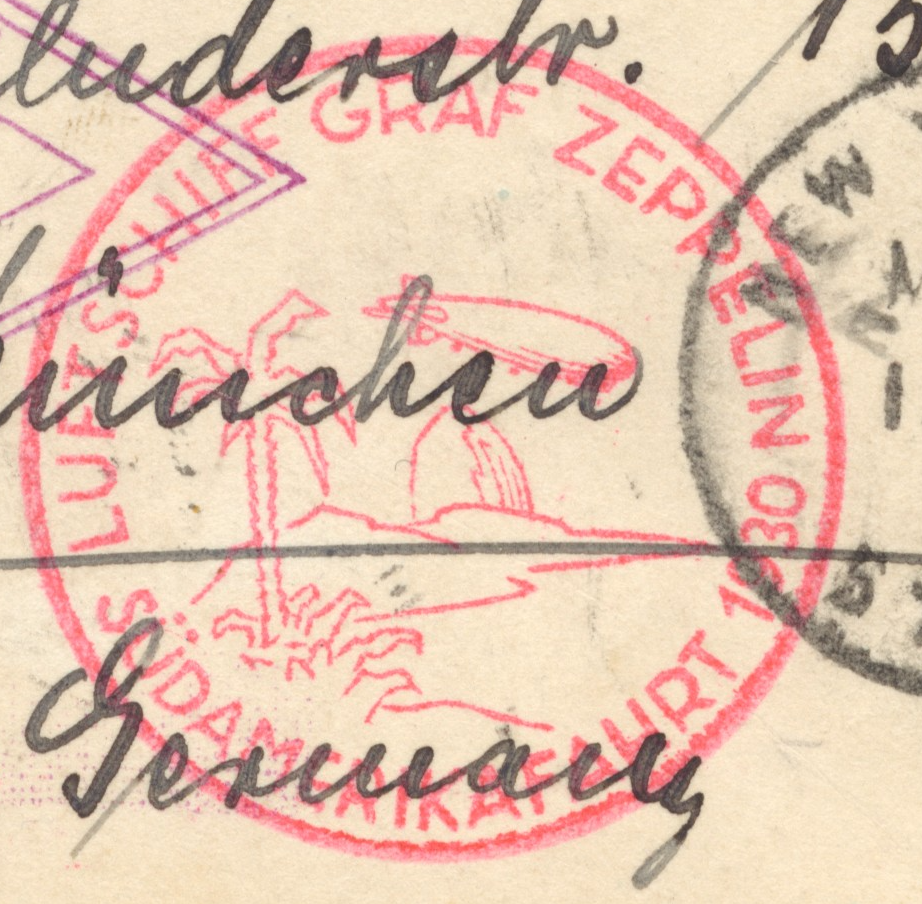 12
12
Lakehurst – Friedrichshafen
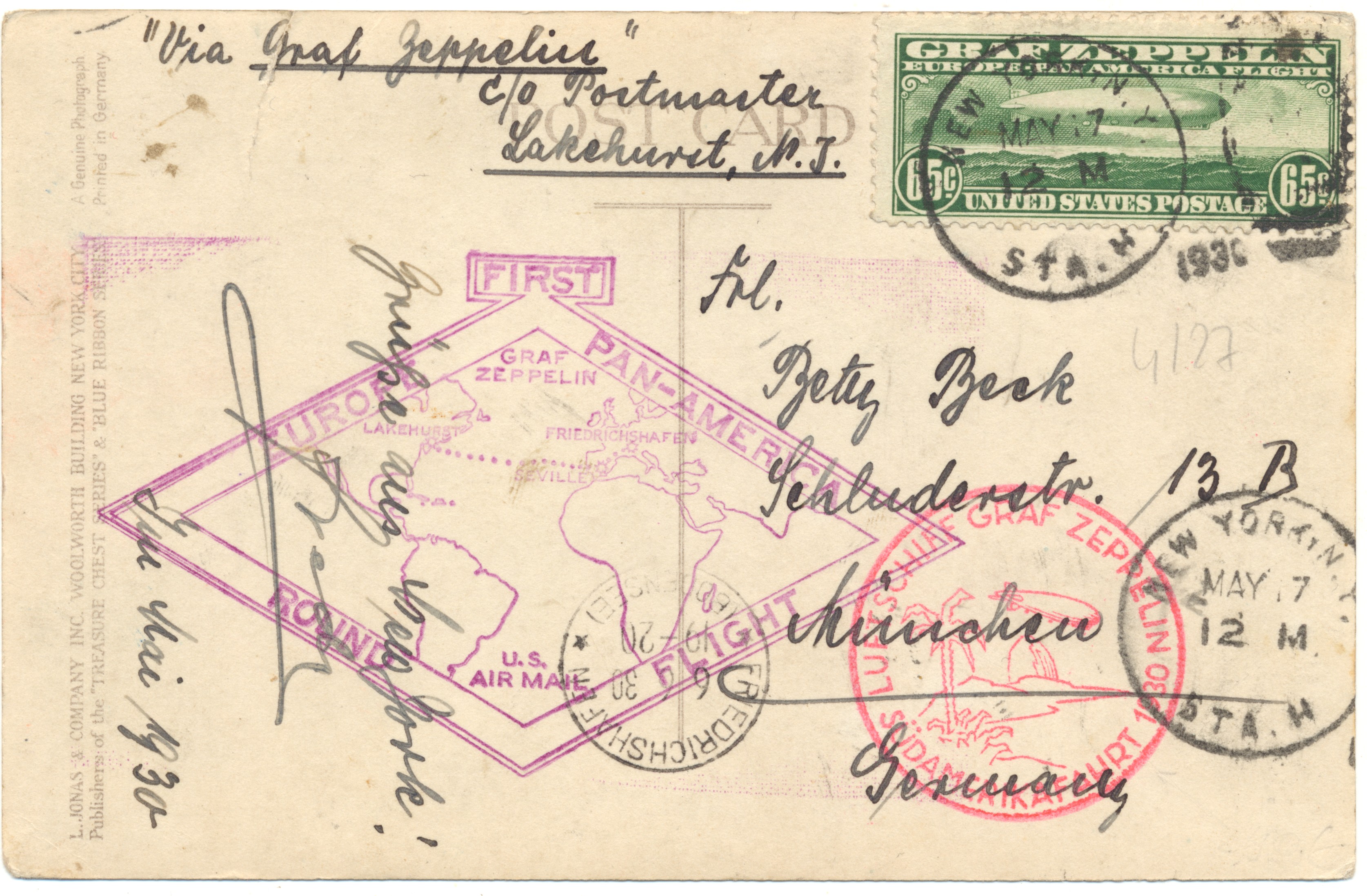 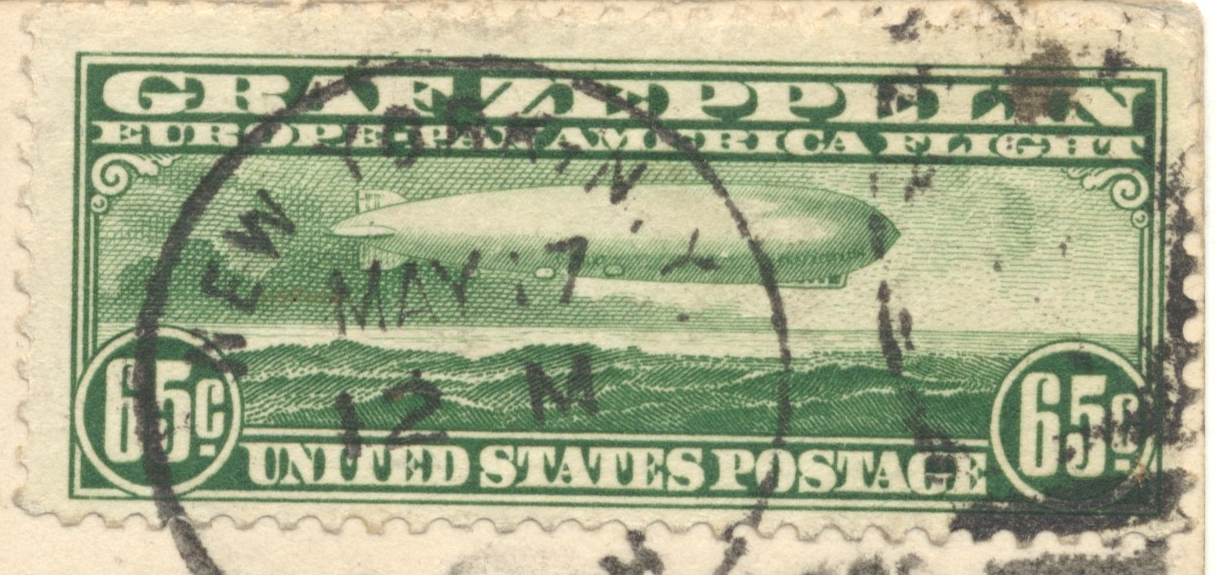 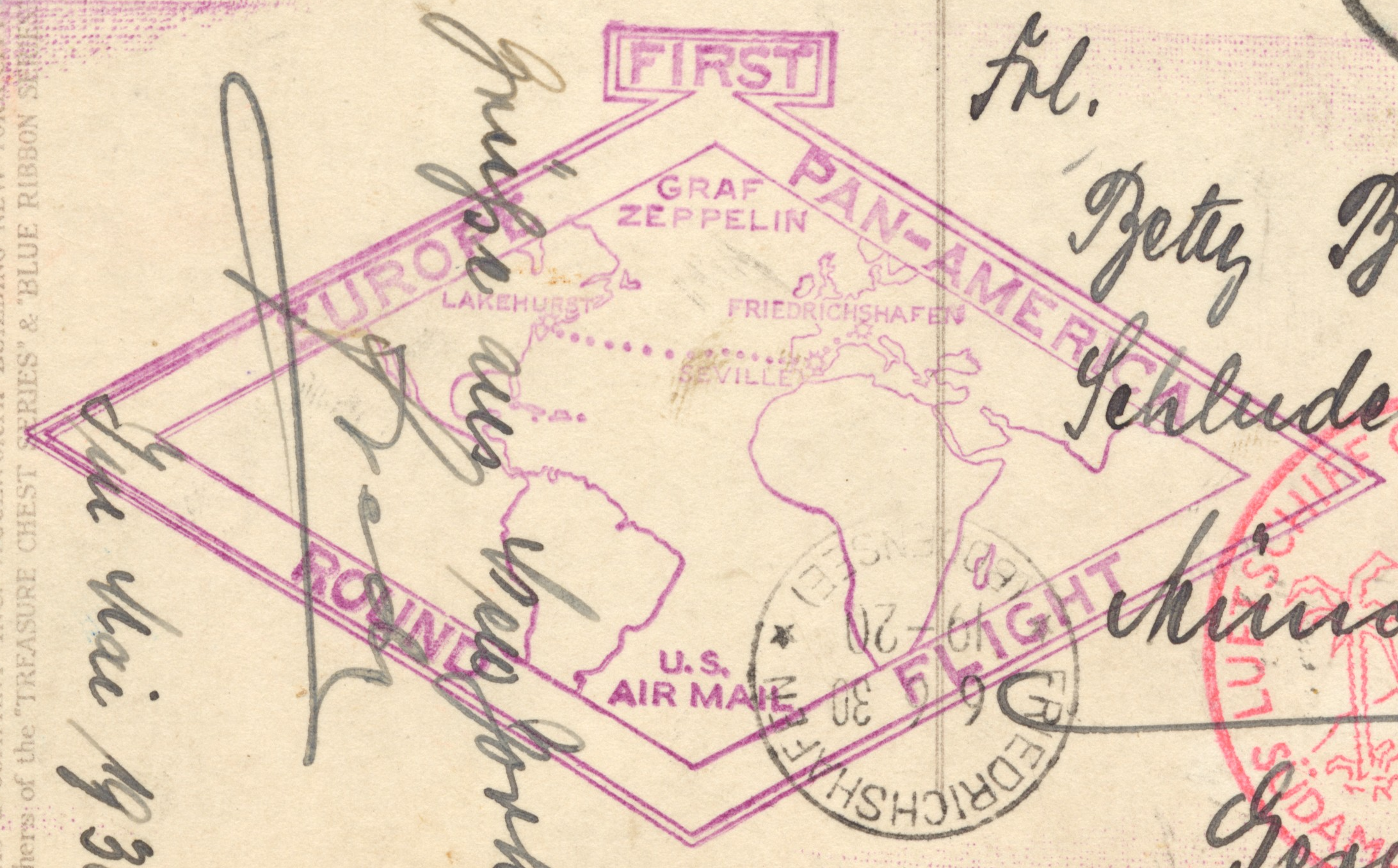 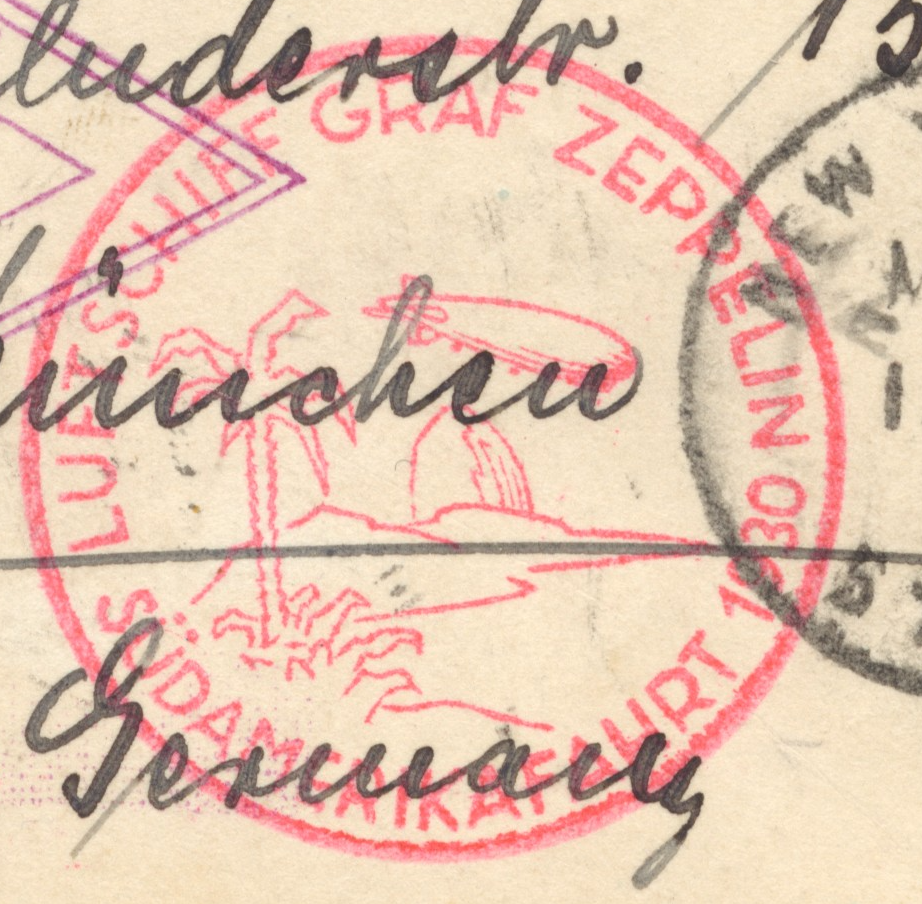 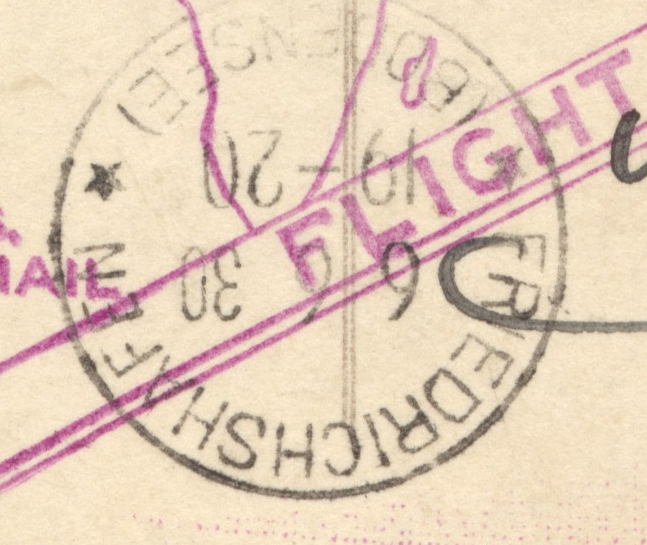 13
13
Lakehurst – Friedrichshafen > München
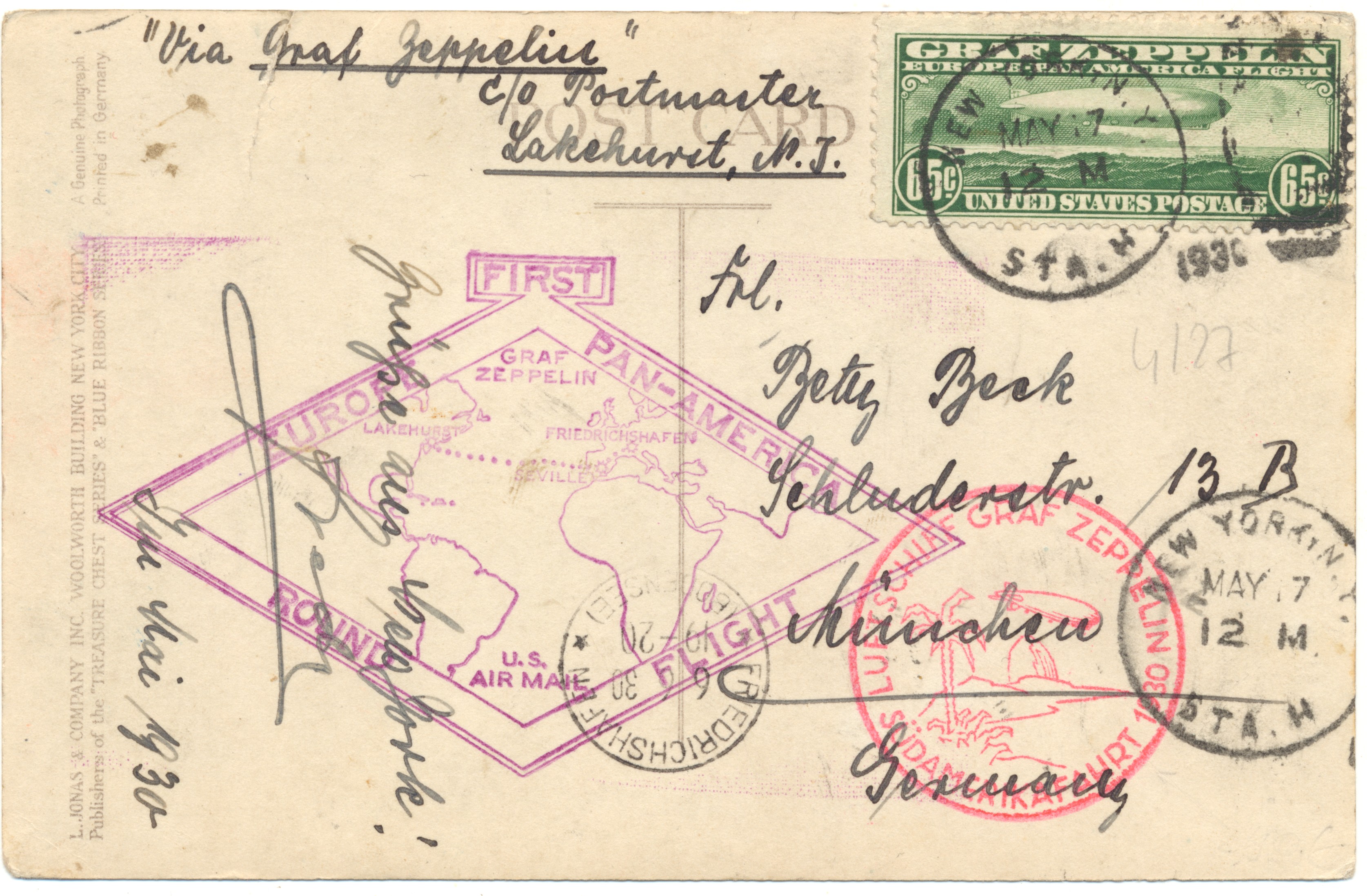 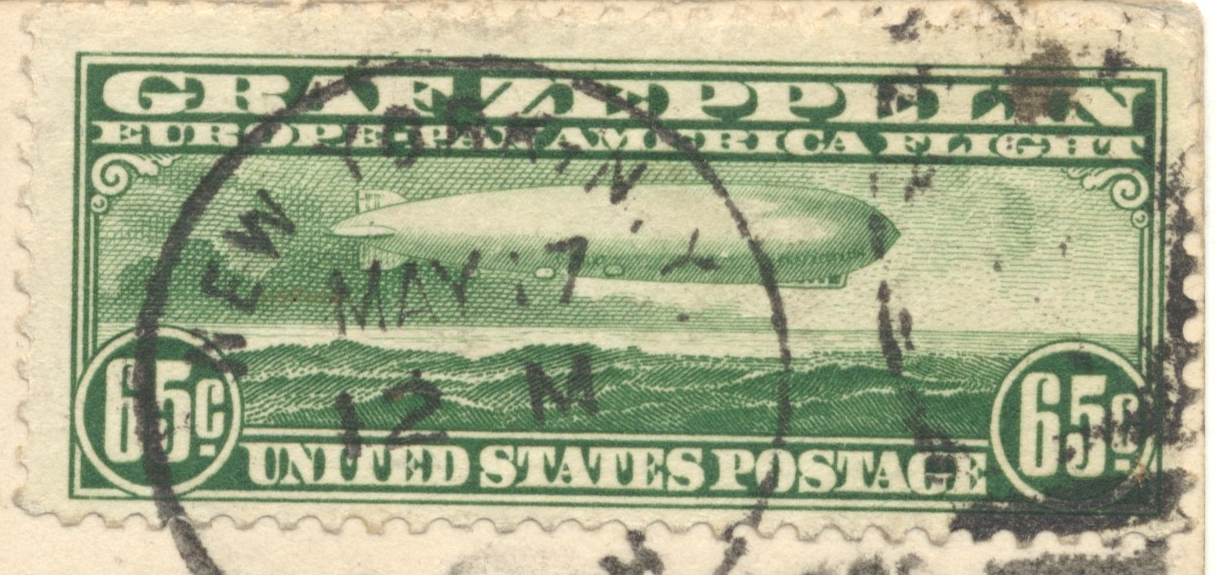 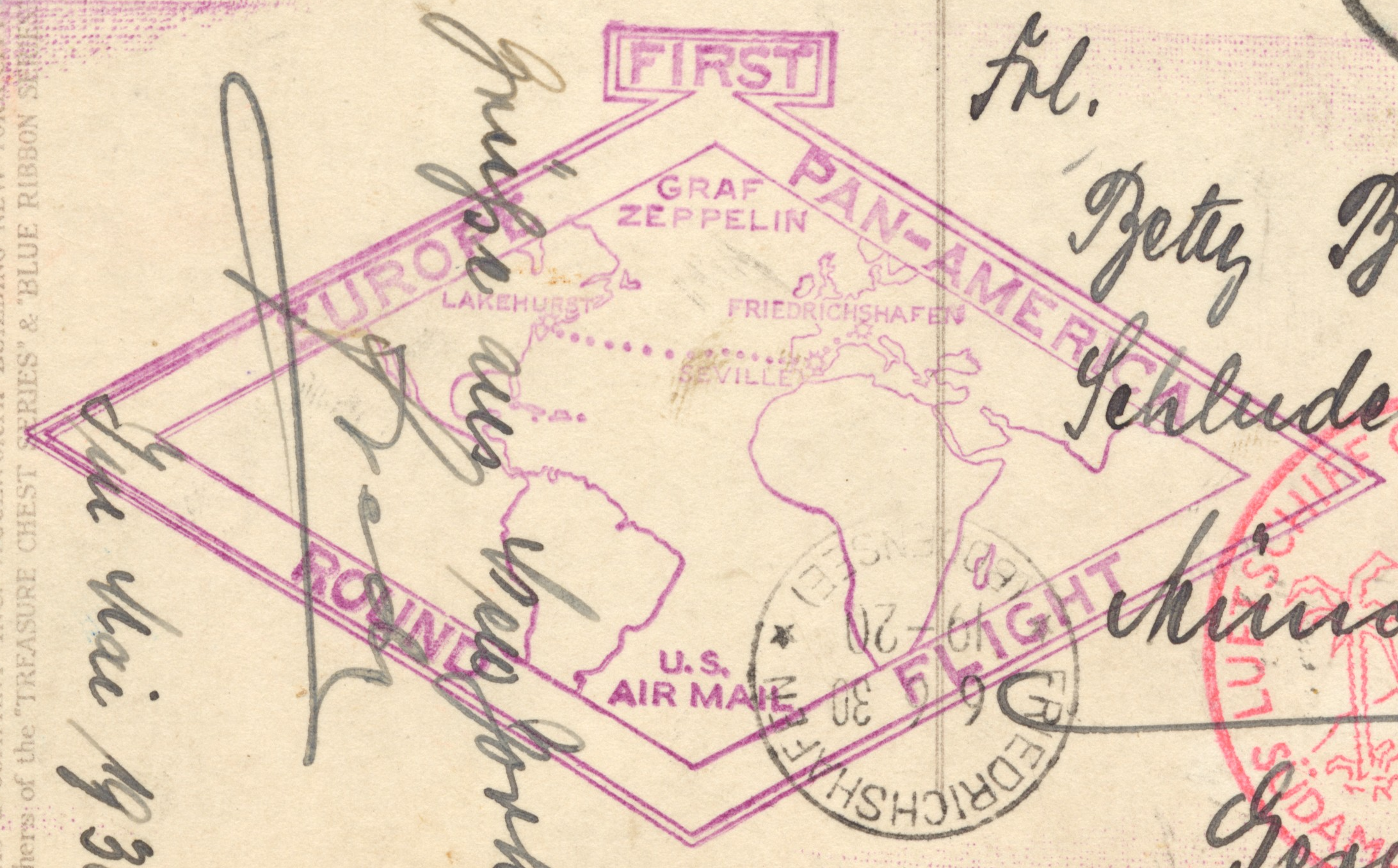 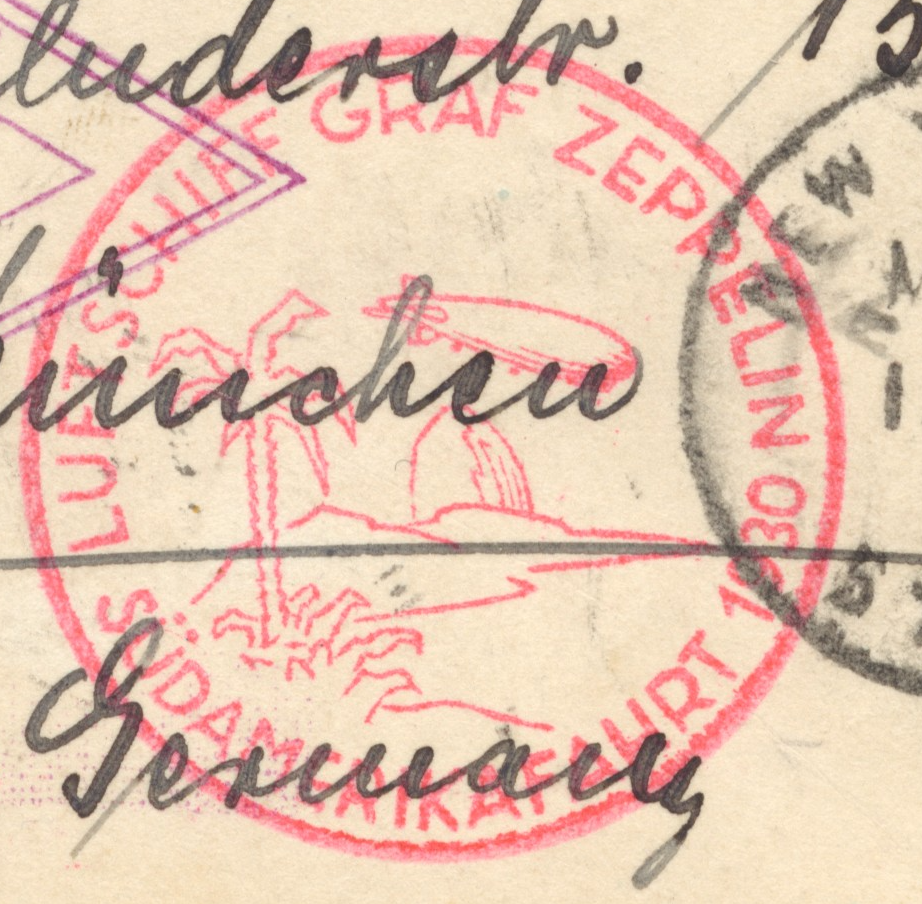 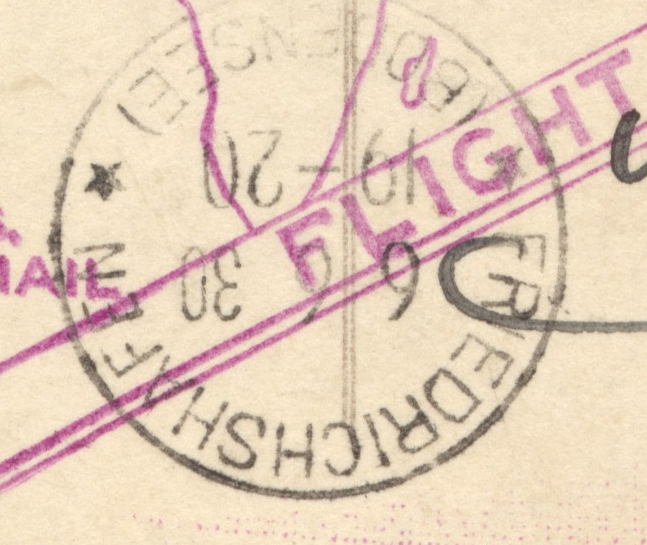 14
14
Lakehurst - Lakehurst
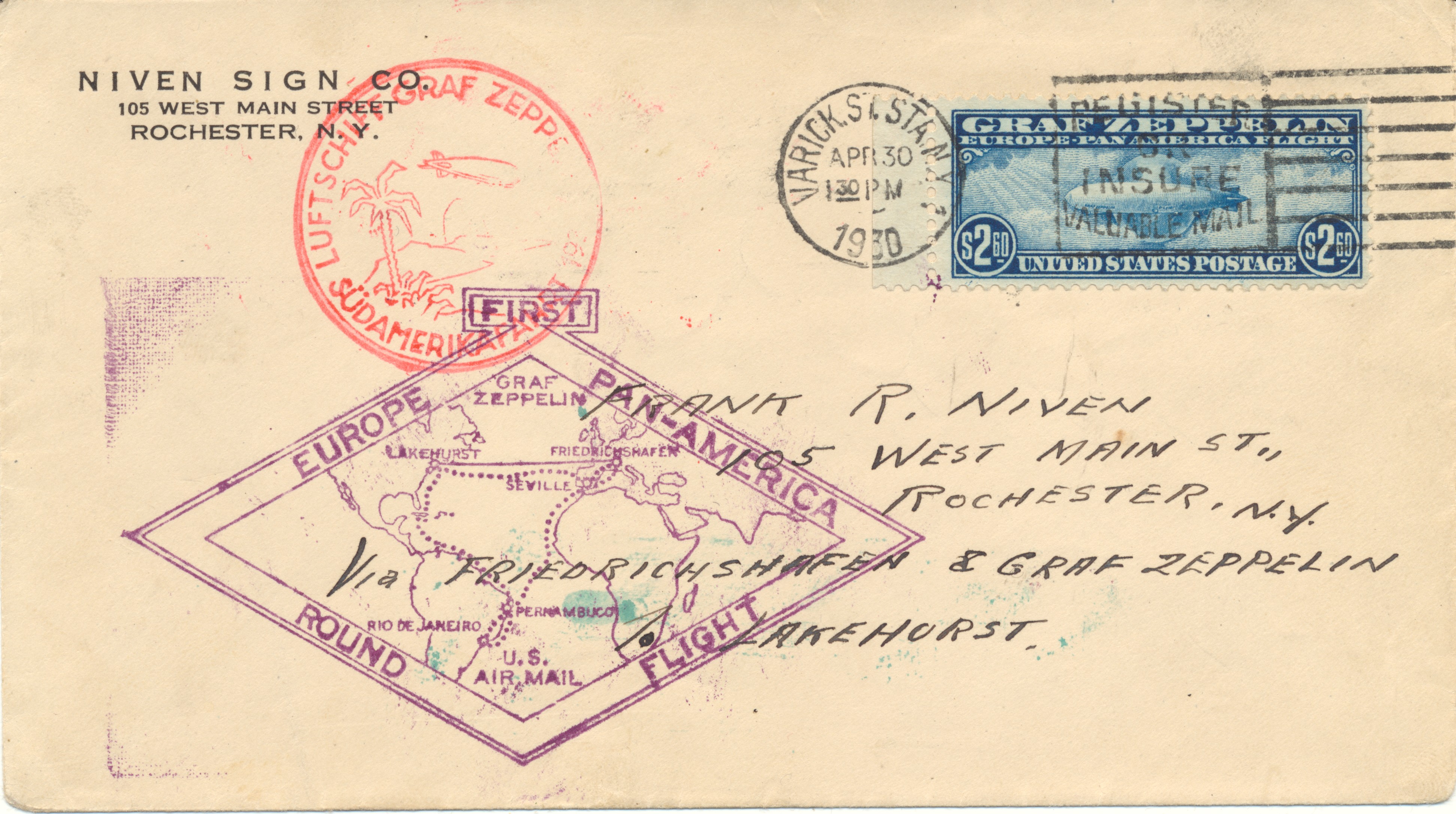 15
15
Lakehurst - Lakehurst
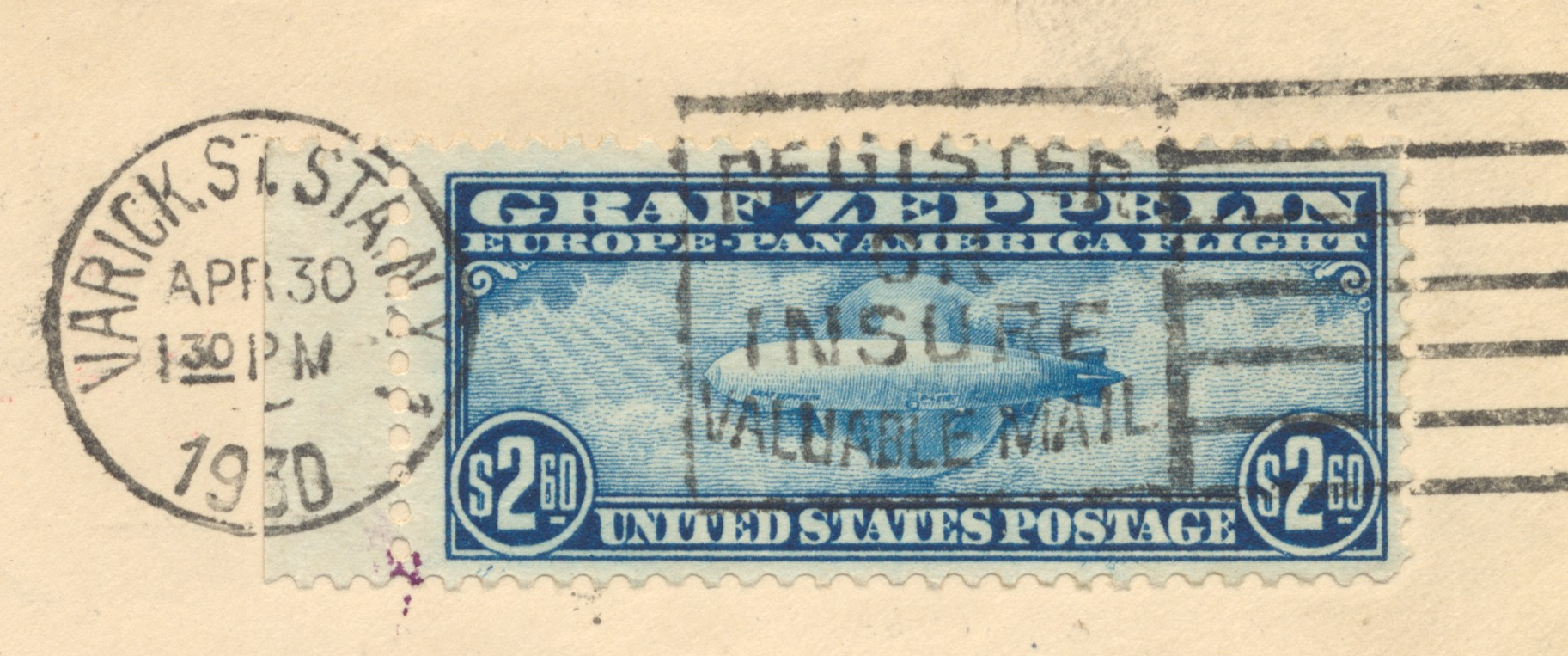 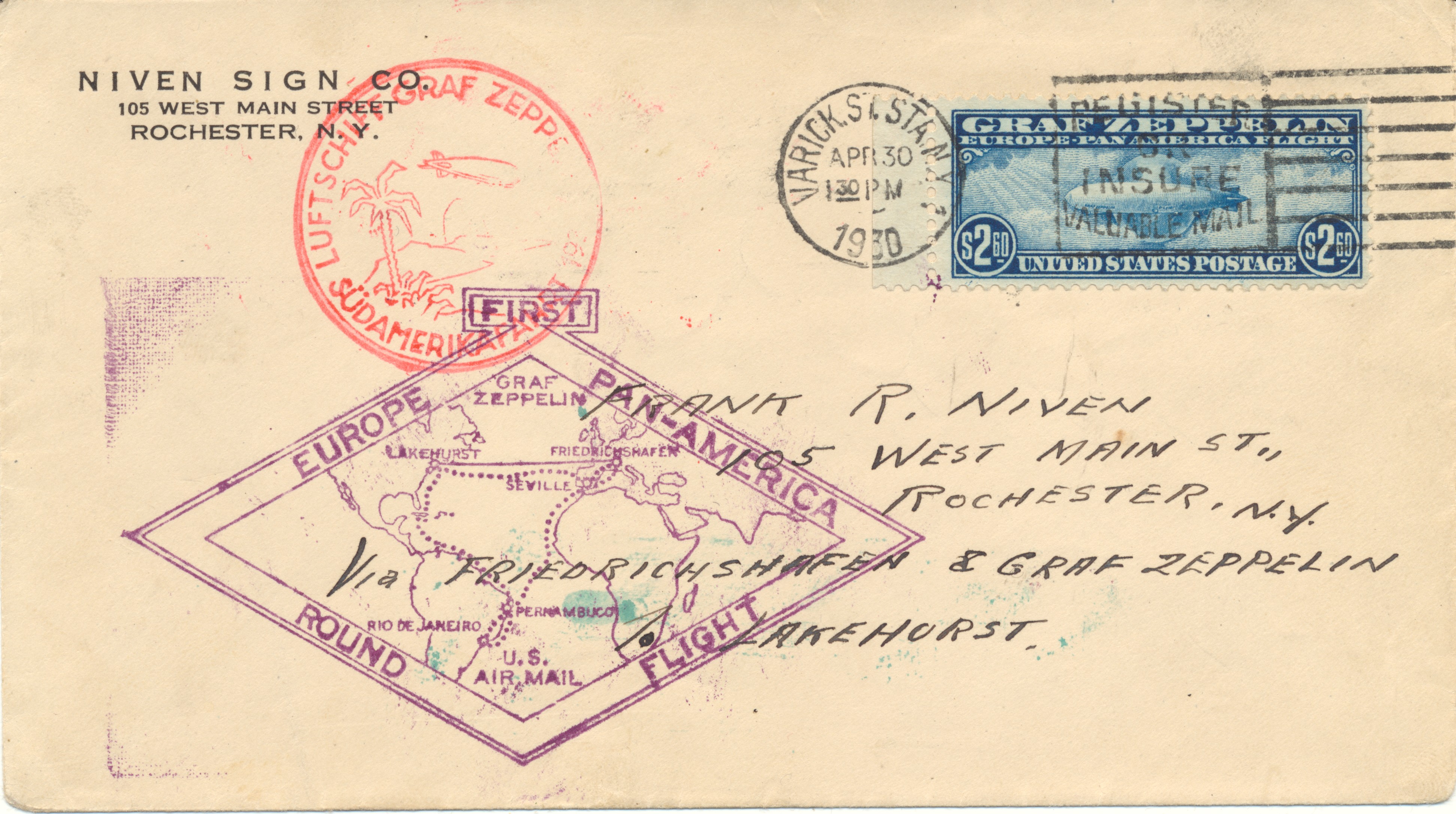 New York: 30/4/30
Tarief: $2,60 (brief)
16
16
Lakehurst - Lakehurst
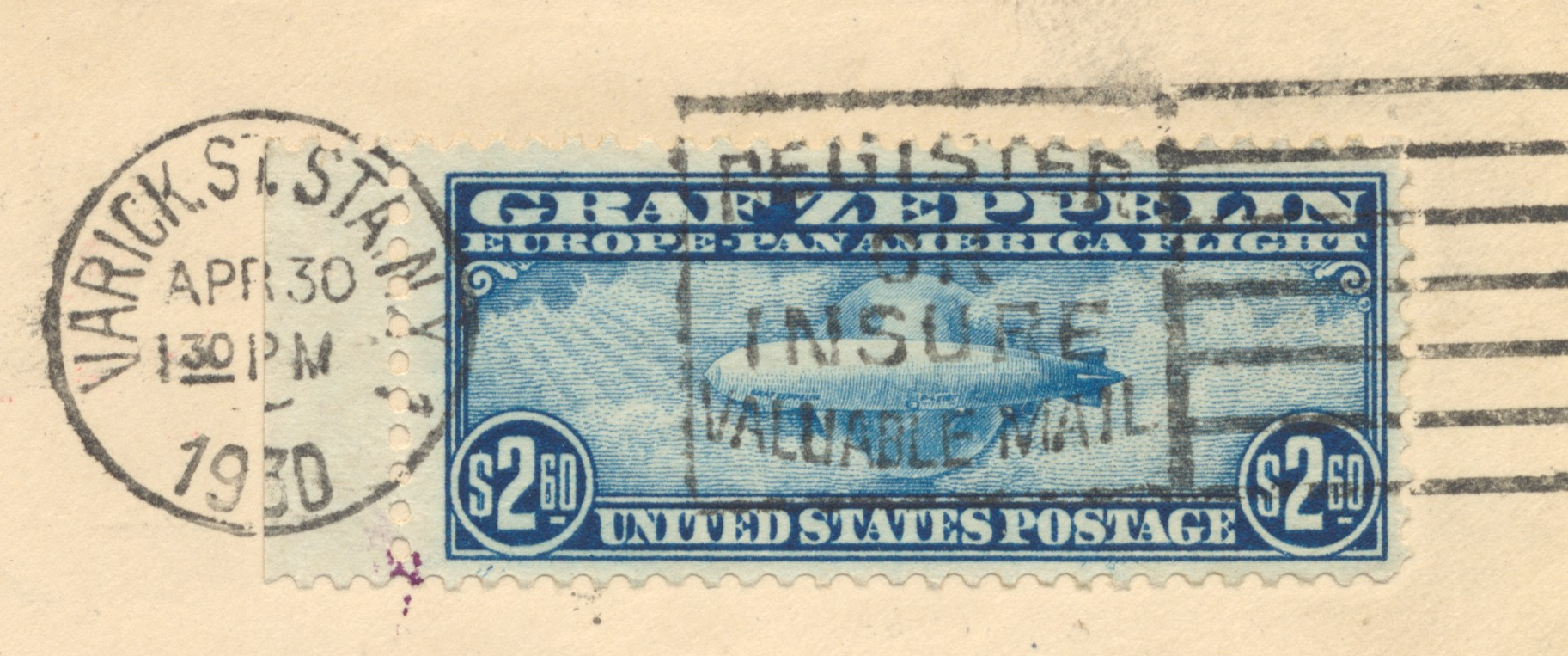 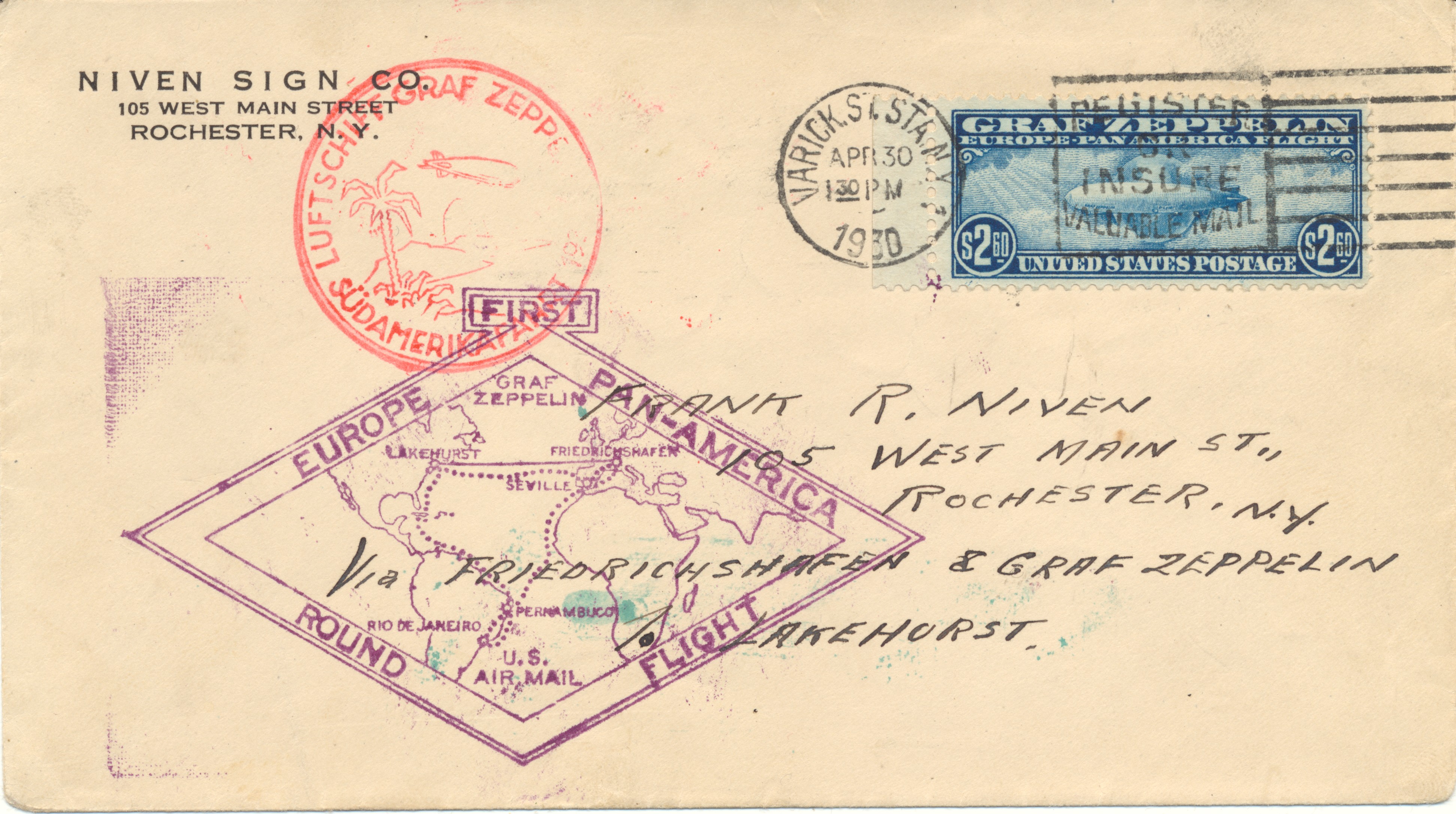 New York: 30/4/30
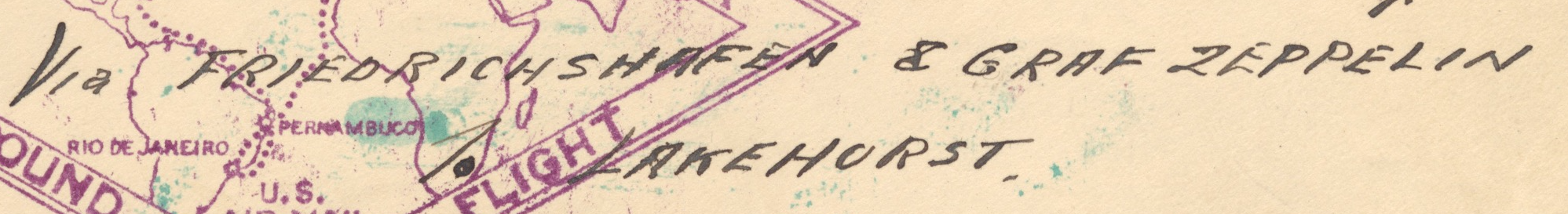 Tarief: $2,60 (brief)
17
17
Lakehurst - Lakehurst
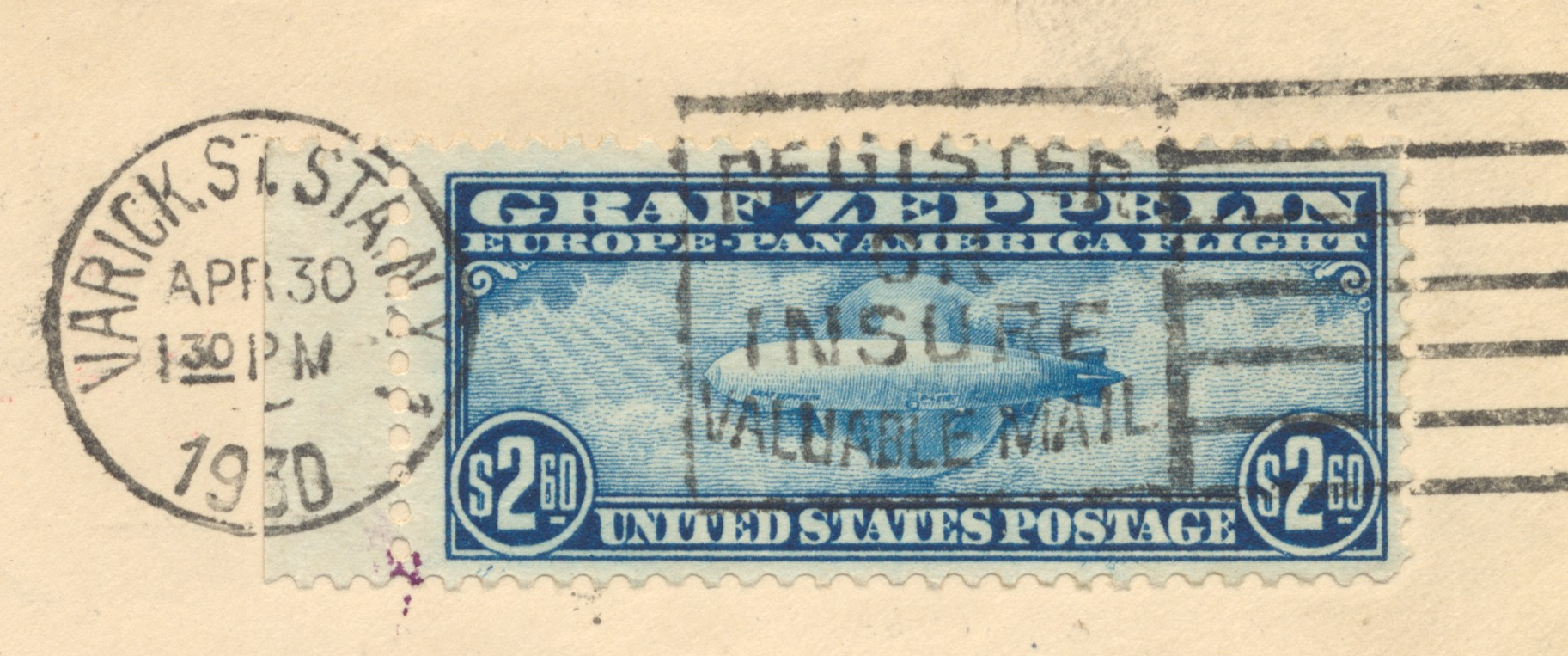 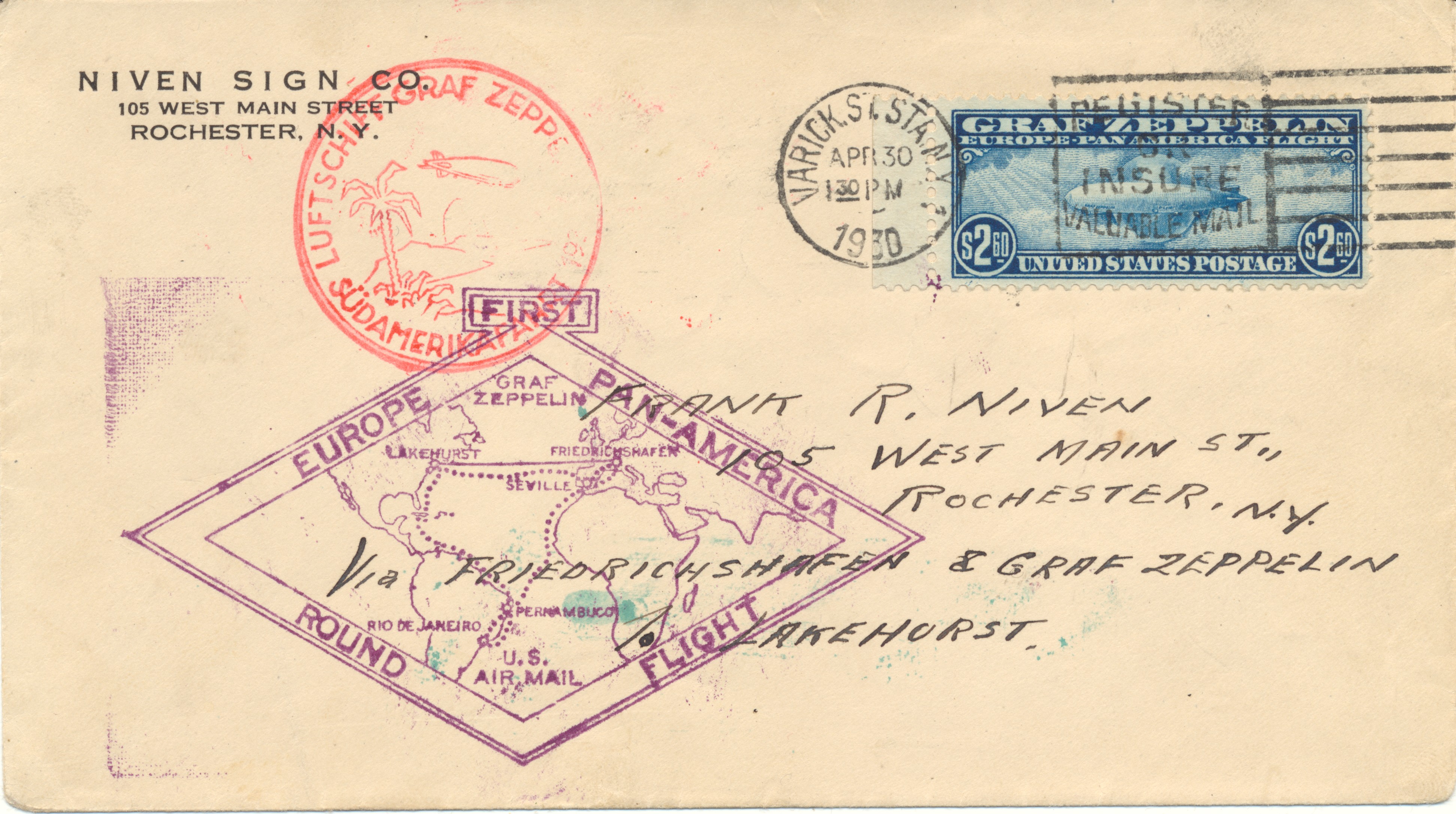 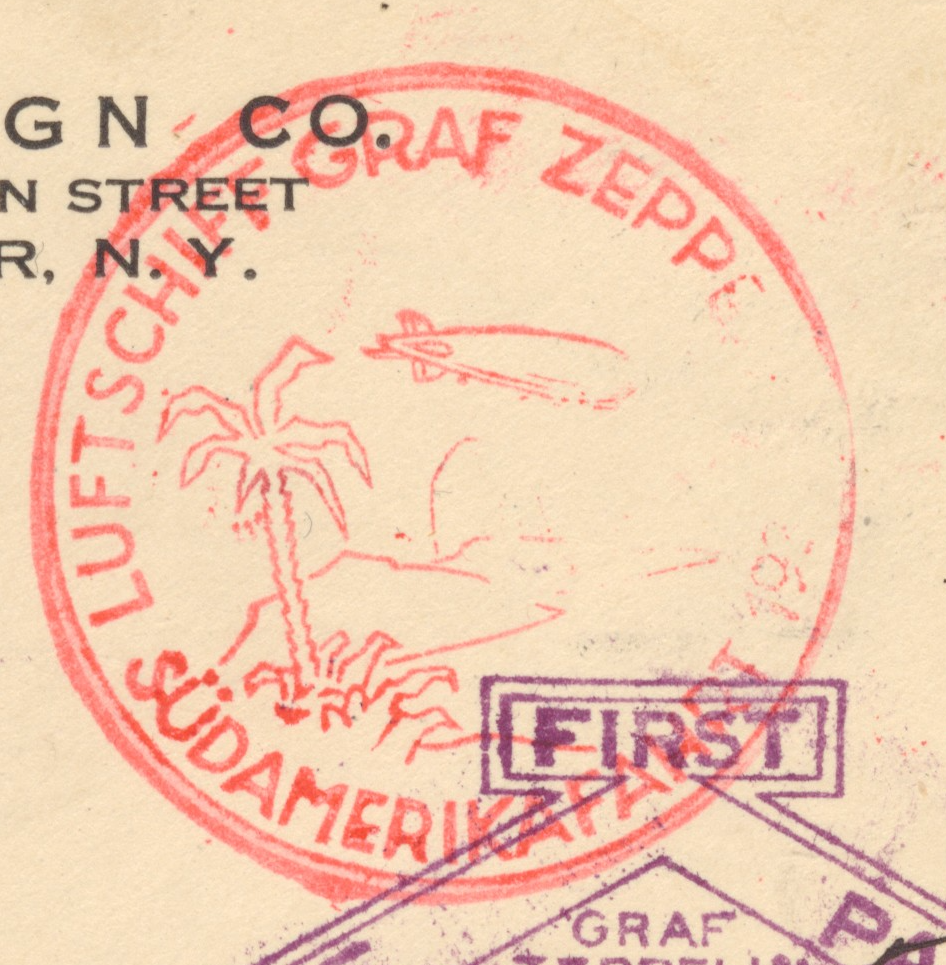 Tarief: $2,60 (brief)
18
18
Lakehurst - Lakehurst
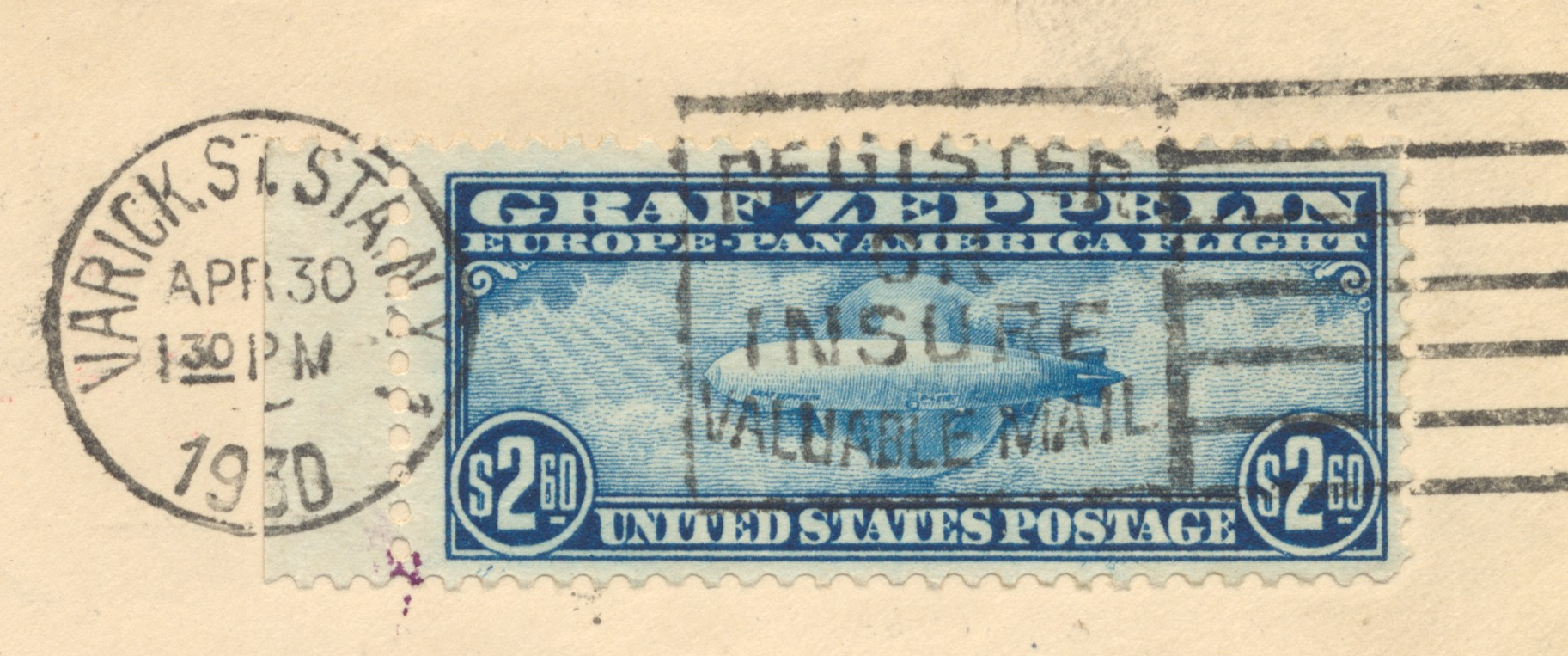 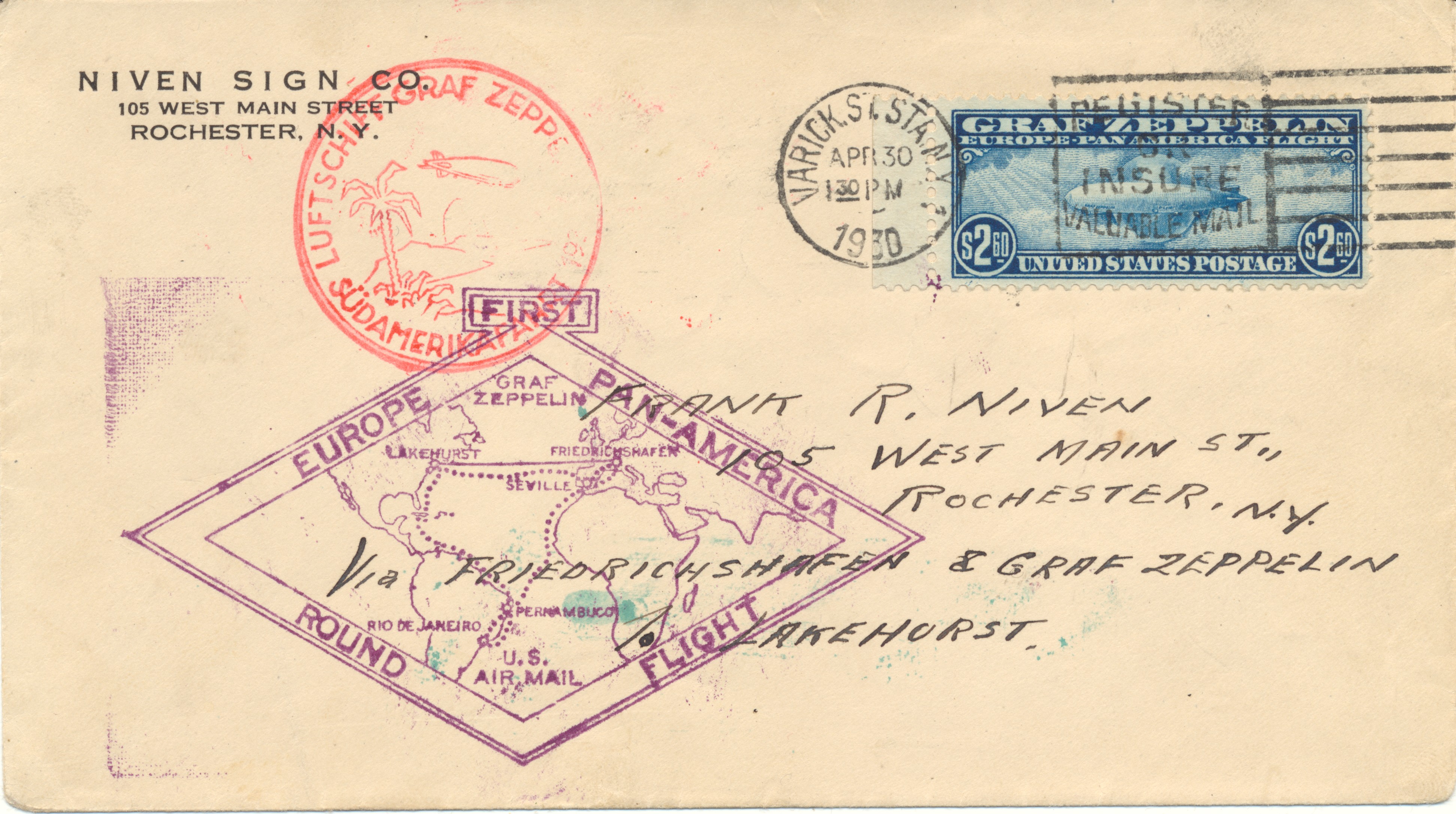 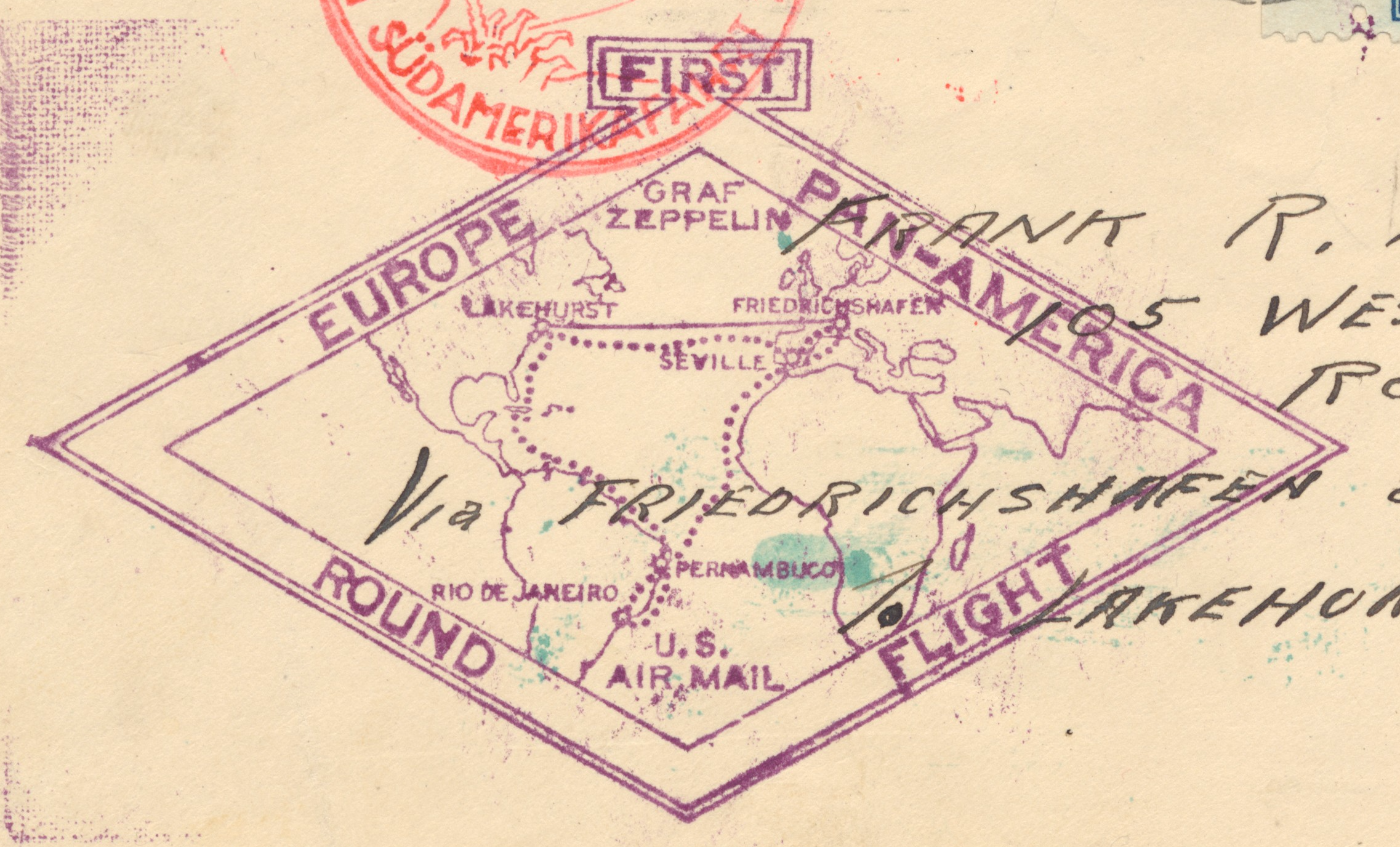 Tarief: $2,60 (brief)
19
19
Lakehurst – Lakehurst
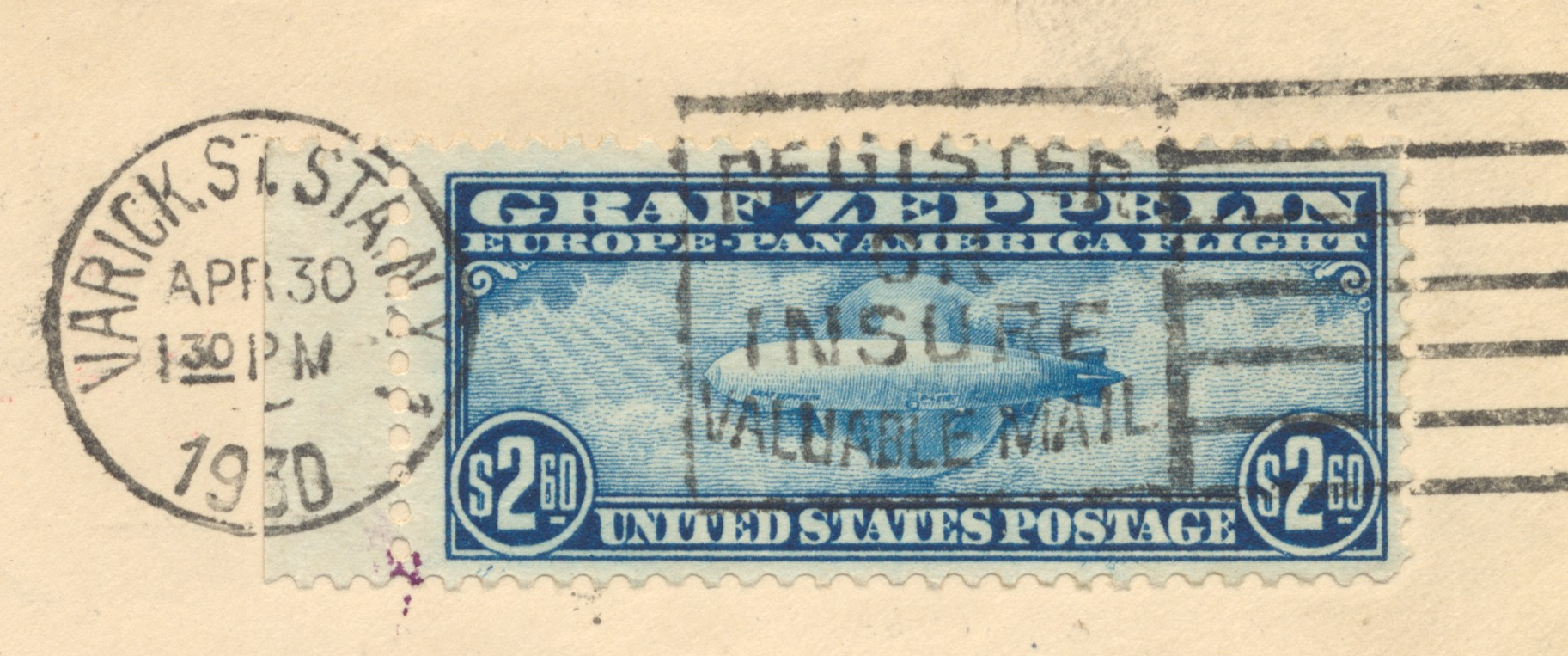 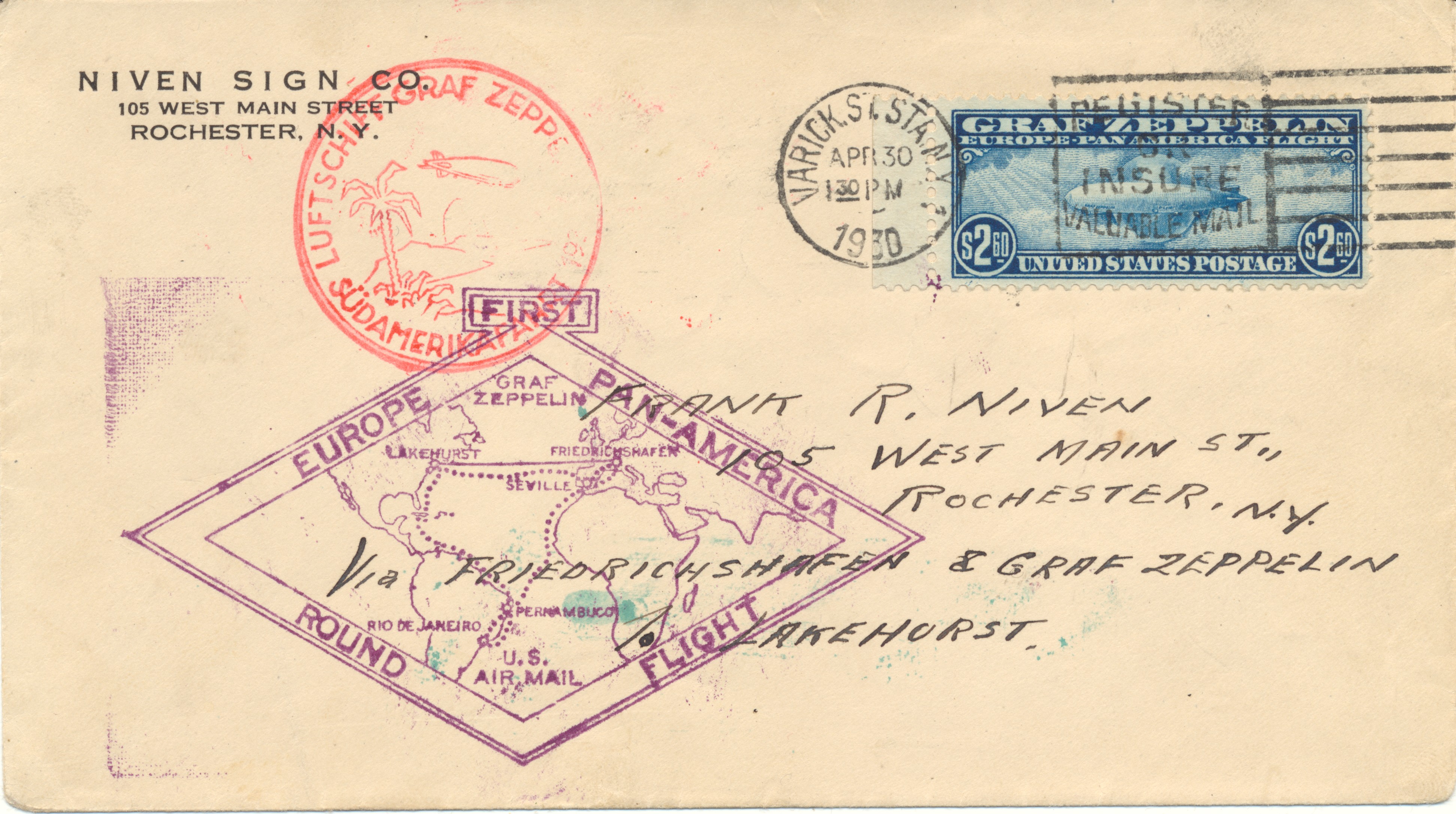 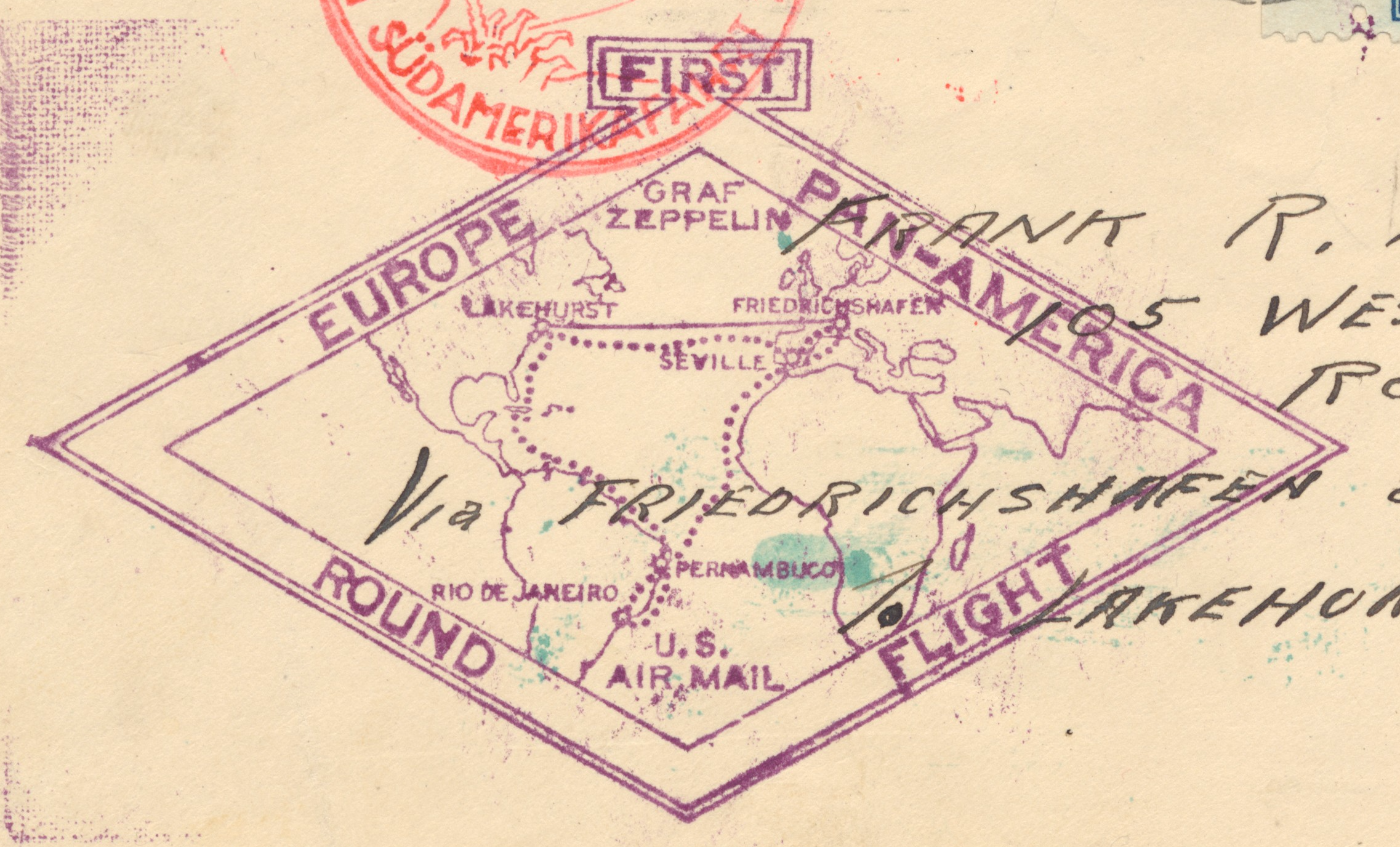 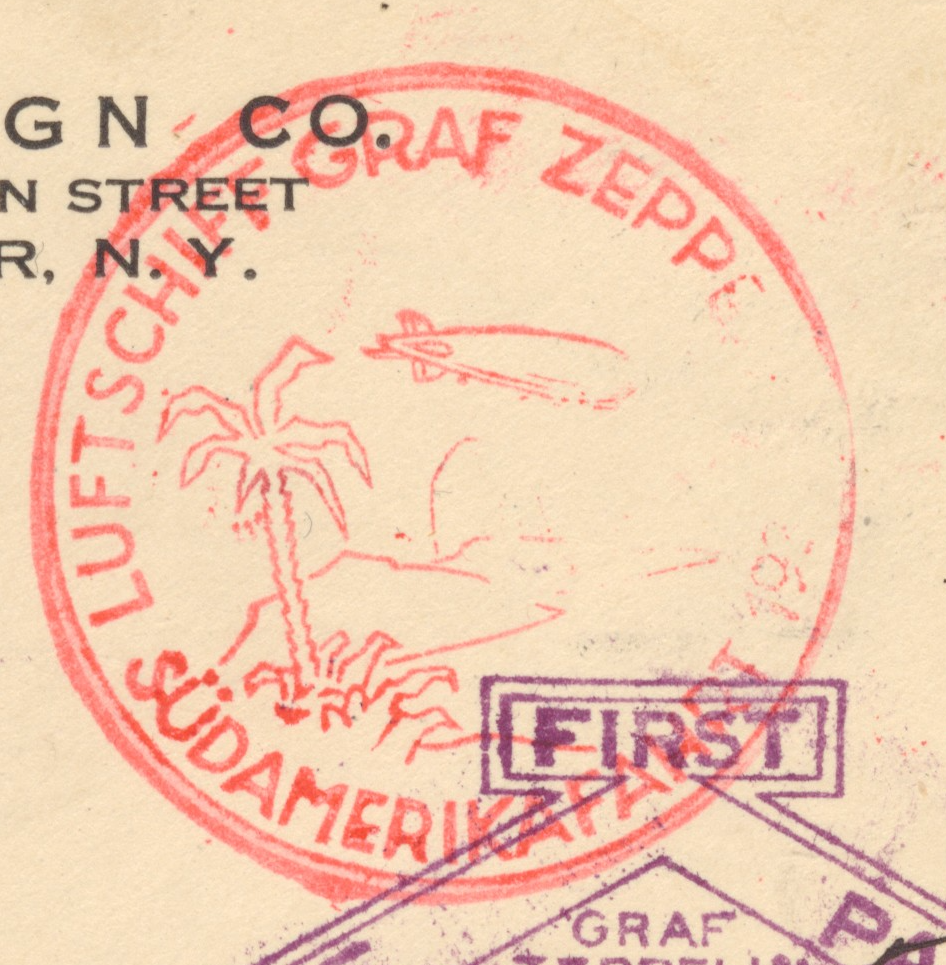 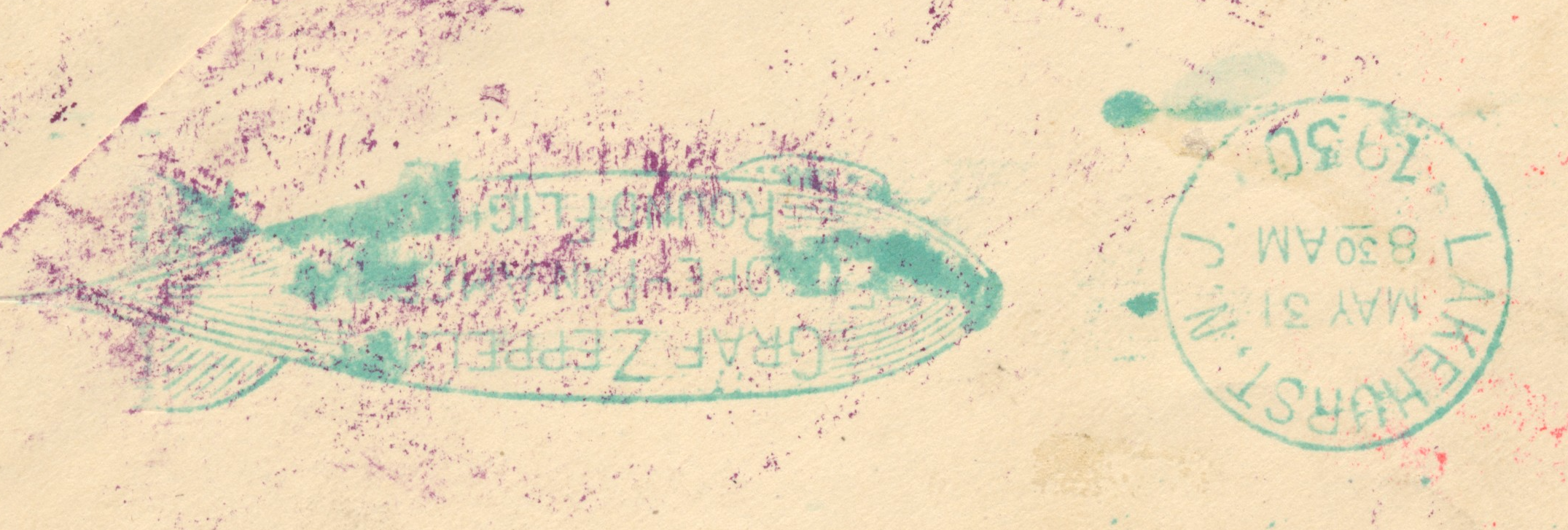 Tarief: $2,60 (brief)
20
20
Twee typen Amerikaanse Stempel
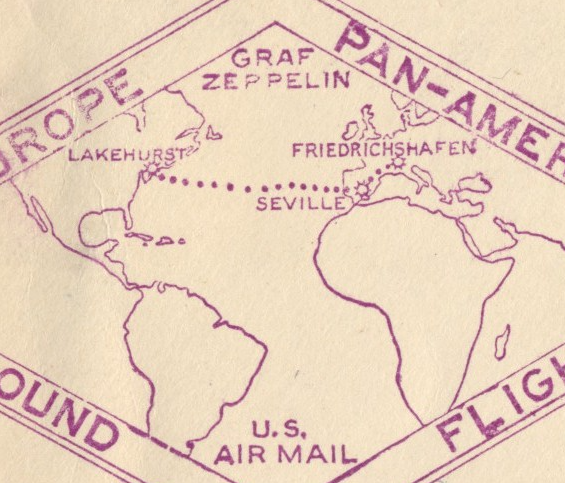 Zeppelin vanaf Lakehurst
3/6/30
($1.30 / 0.65)
21
21
Twee typen Amerikaanse Stempel
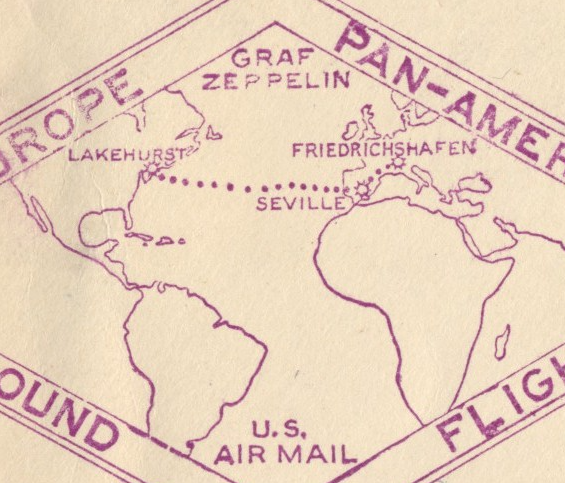 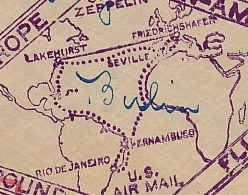 Zeppelin vanaf Lakehurst
3/6/30
($1.30 / 0.65)
Zeppelin vanaf Friedrichshafen
18/5/30
($2.60 / 1.30)
22
22
5. POST UIT SPANJE II
23
23
Sevilla – Friedrichshafen
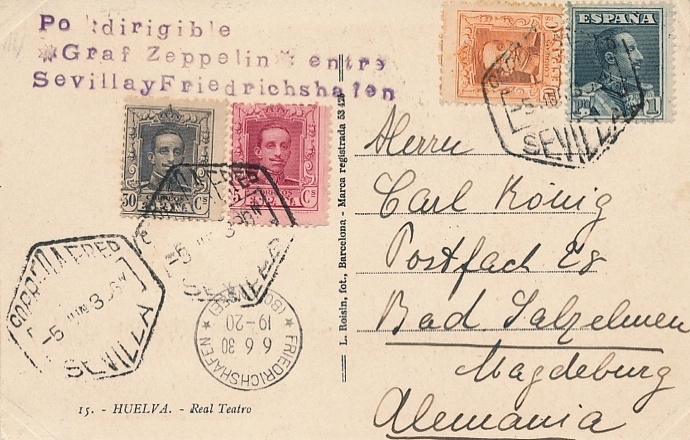 24
24
Sevilla – Friedrichshafen
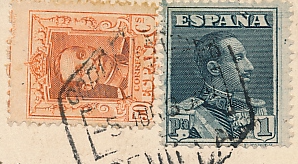 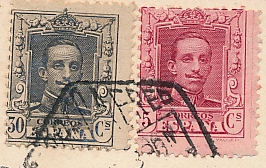 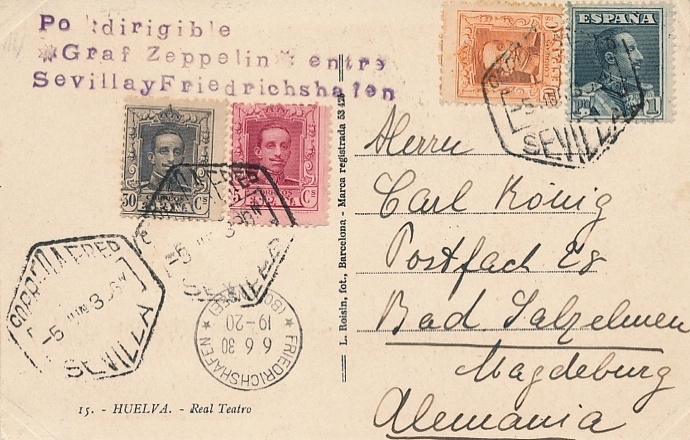 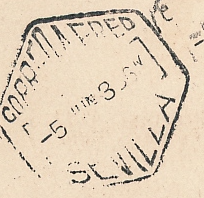 Tarief: 1,85 peseta (kaart)
25
25
Sevilla – Friedrichshafen
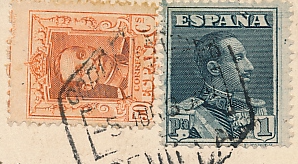 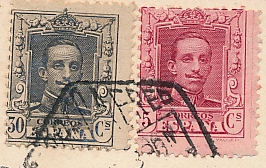 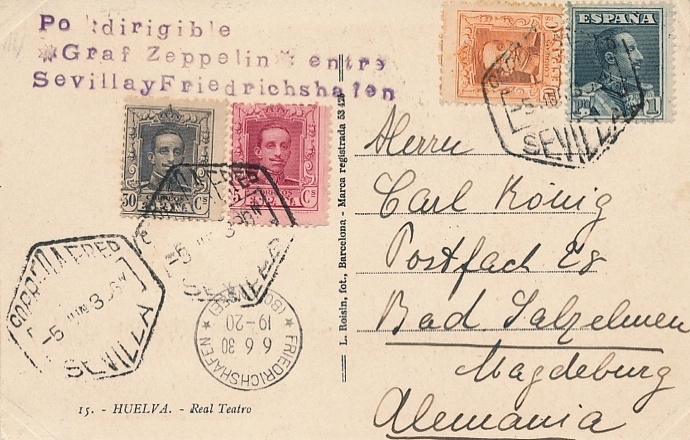 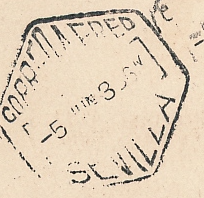 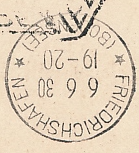 Tarief: 1,85 peseta (kaart)
26
26
Sevilla – Friedrichshafen > Bad Salzelmen
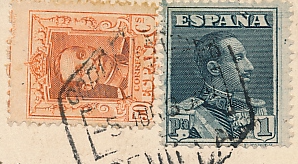 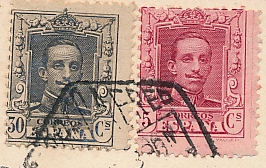 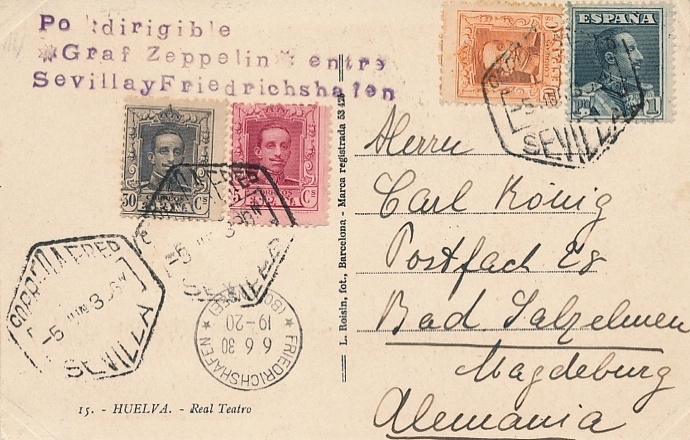 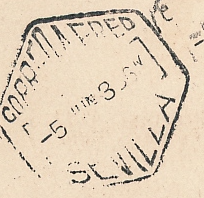 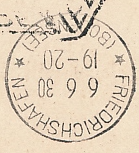 Tarief: 1,85 peseta (kaart)
27
27
Sevilla – Friedrichshafen
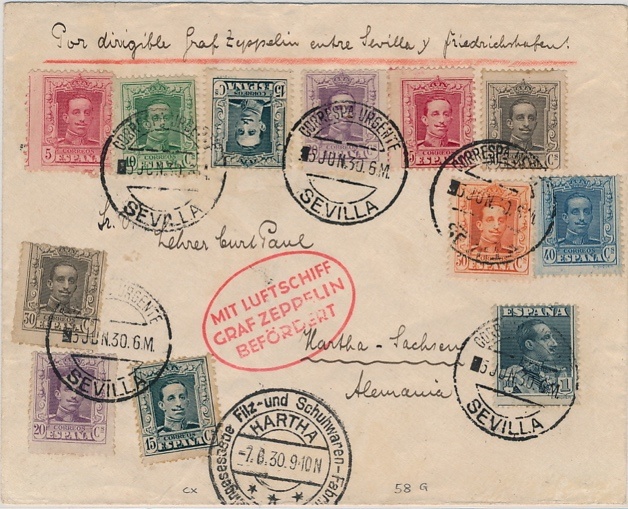 28
28
Sevilla – Friedrichshafen
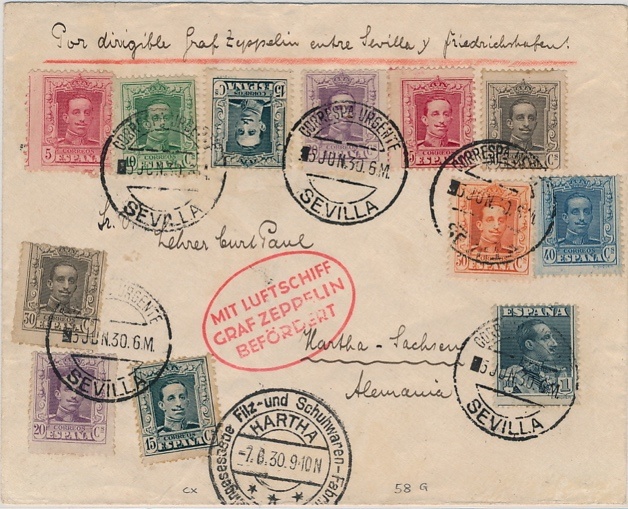 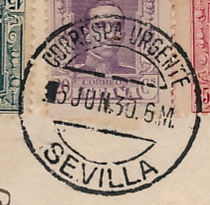 Tarief: 3,60 peseta (brief)
29
29
Sevilla – Friedrichshafen
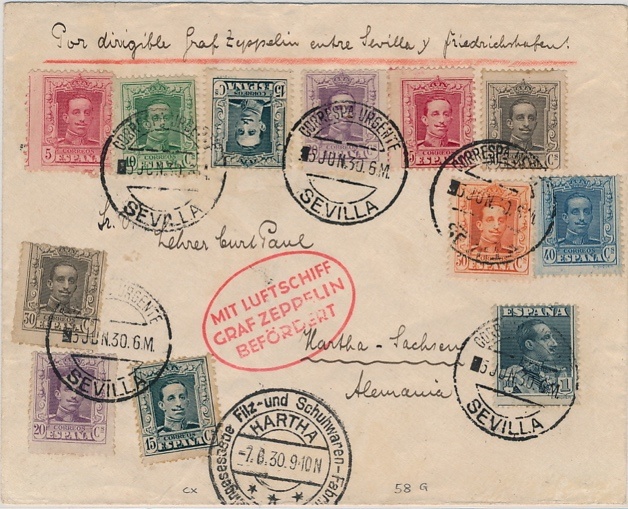 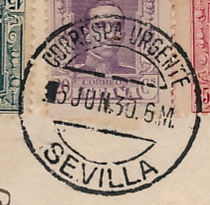 Tarief: 3,60 peseta (brief)
9 van 12 zegels/serie
30
30
Sevilla – Friedrichshafen
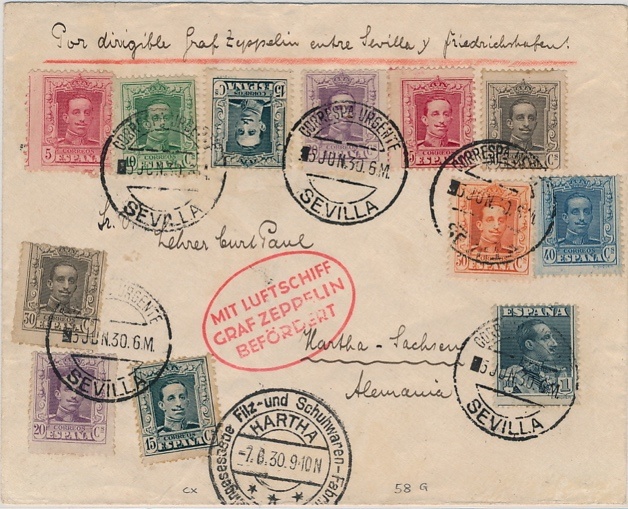 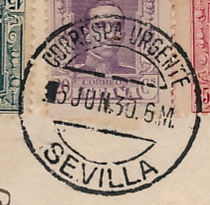 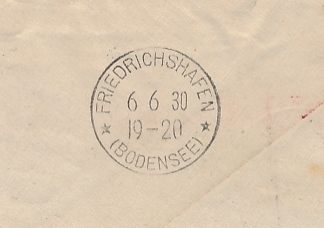 31
31
Sevilla – Friedrichshafen
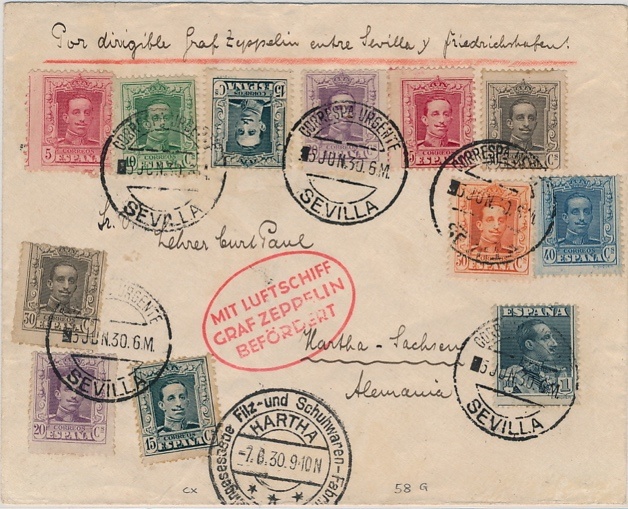 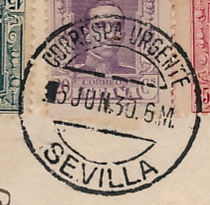 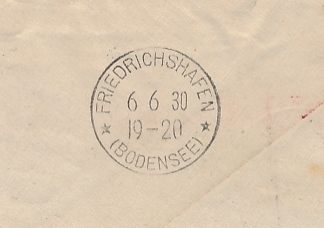 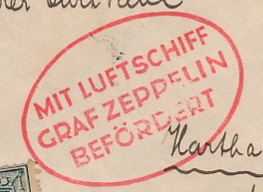 32
32
Sevilla – Friedrichshafen > Hartha
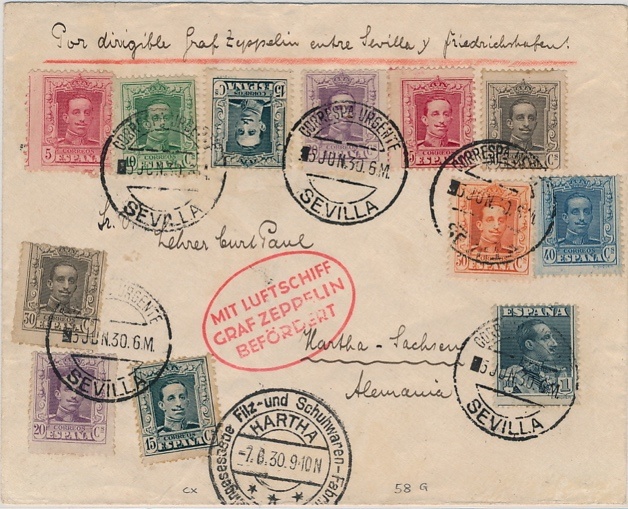 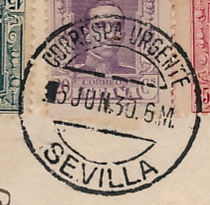 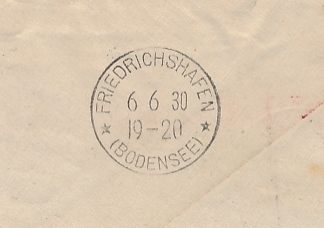 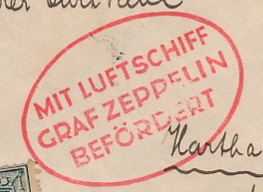 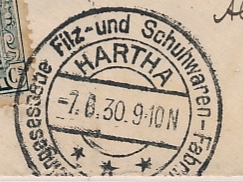 33
33
Rio – Sevilla
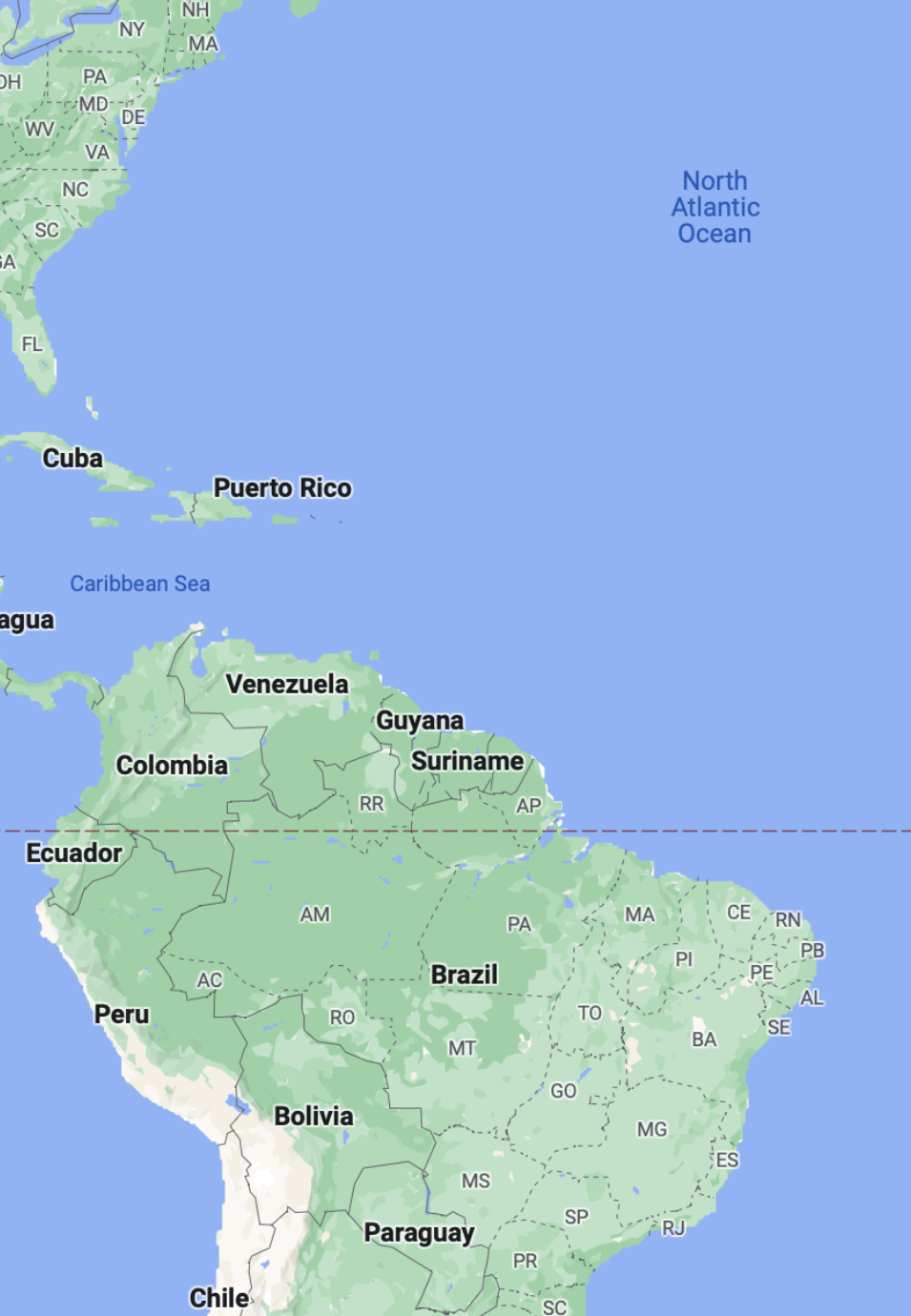 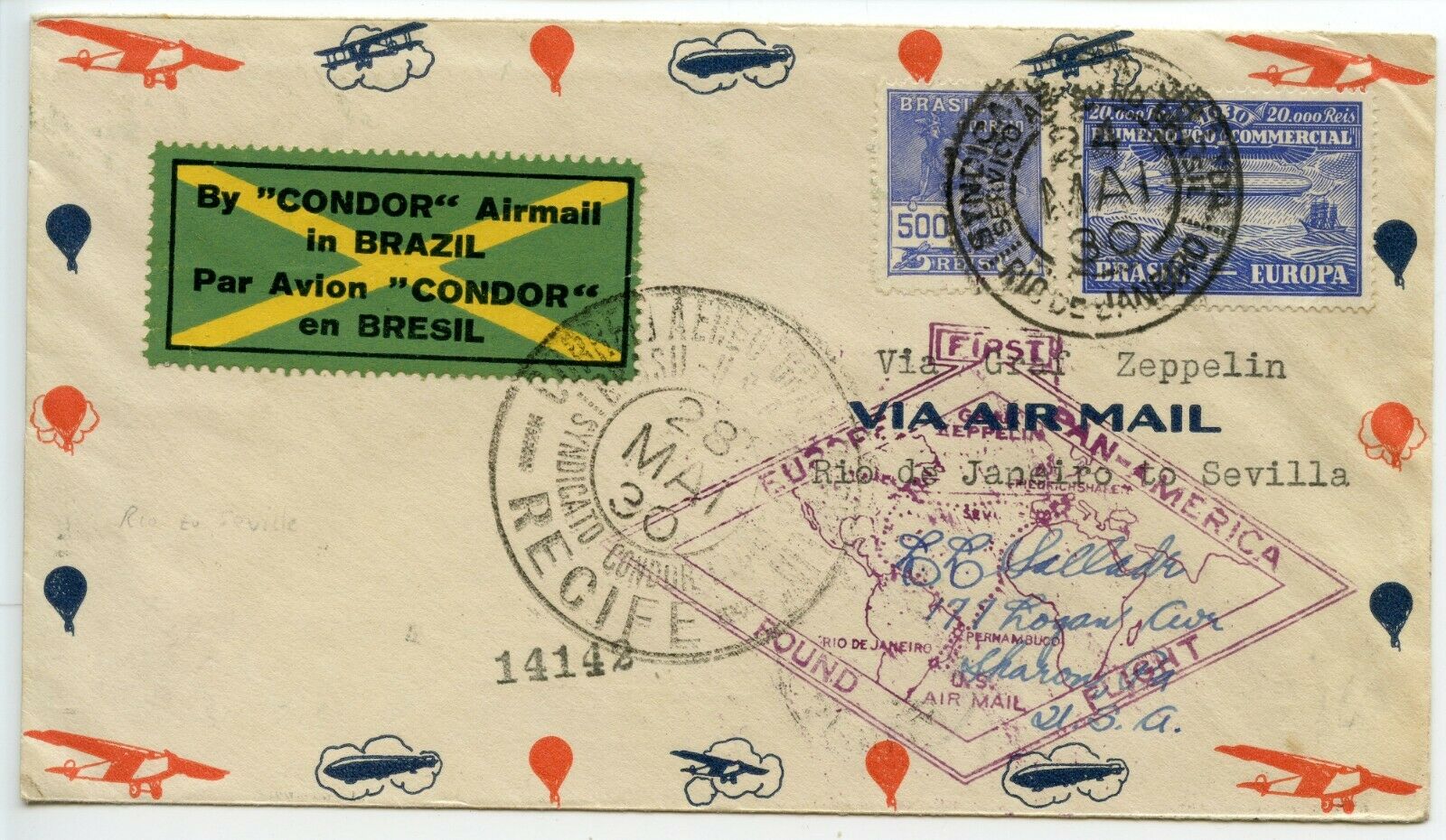 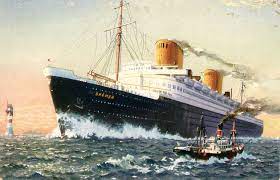 Sharon > New York > Rio de Janeiro
34
Rio – Sevilla
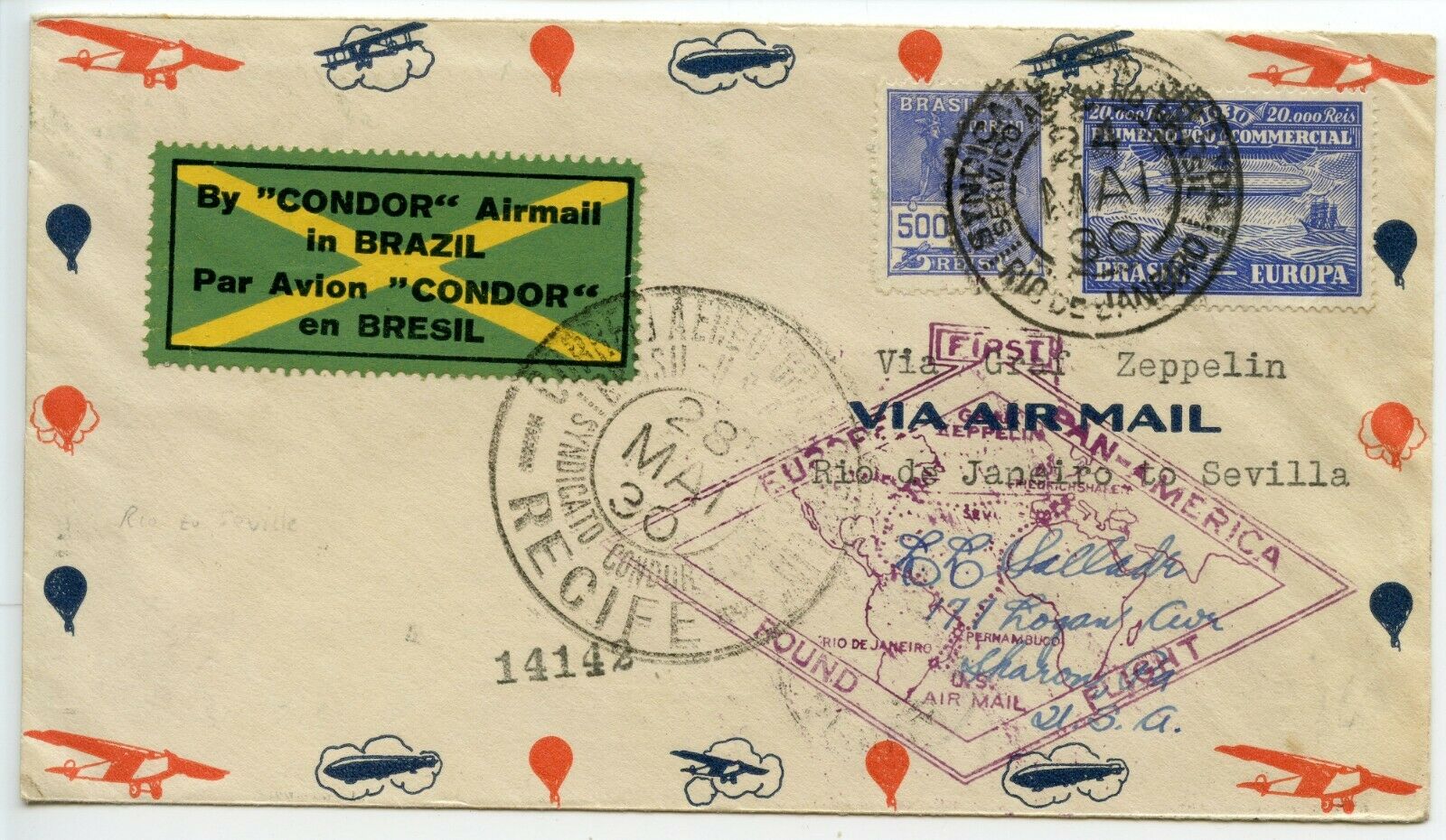 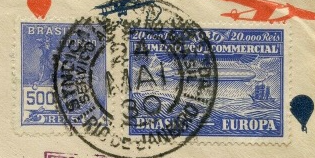 20.000 + 500 Reis
35
35
Rio – Sevilla
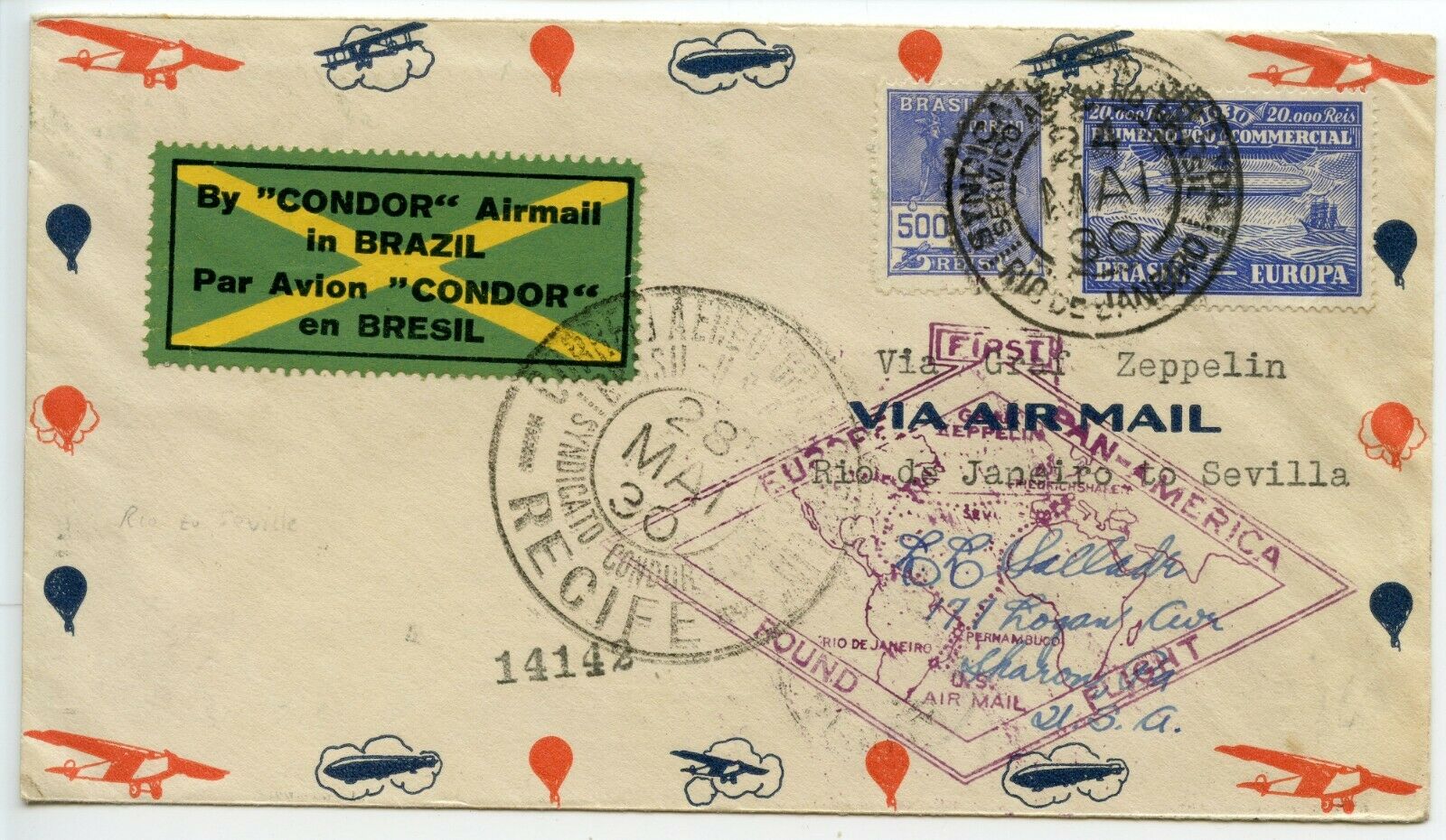 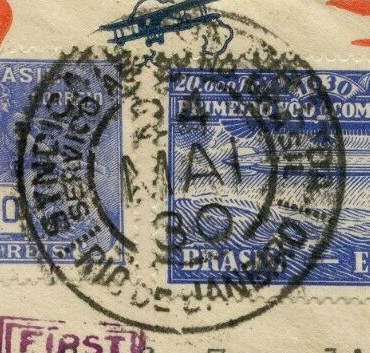 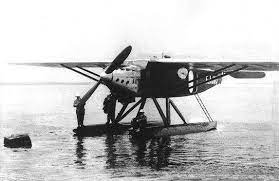 36
36
Rio – Sevilla
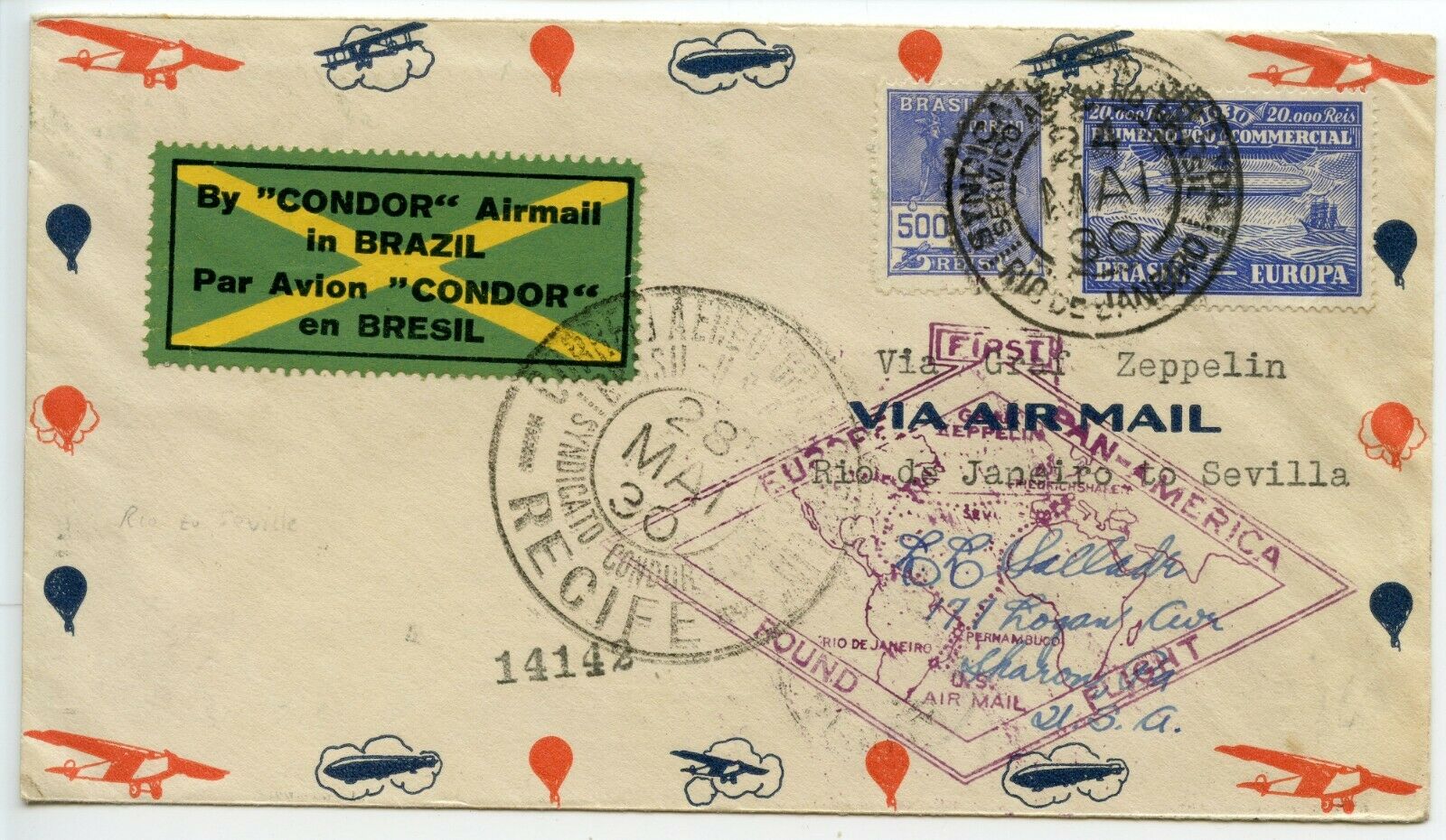 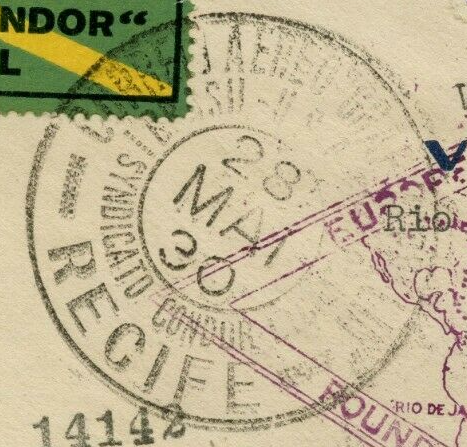 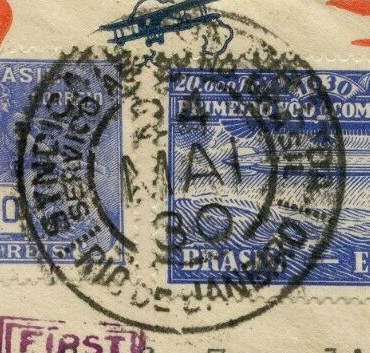 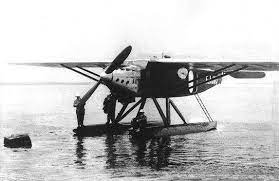 37
37
Rio – Sevilla
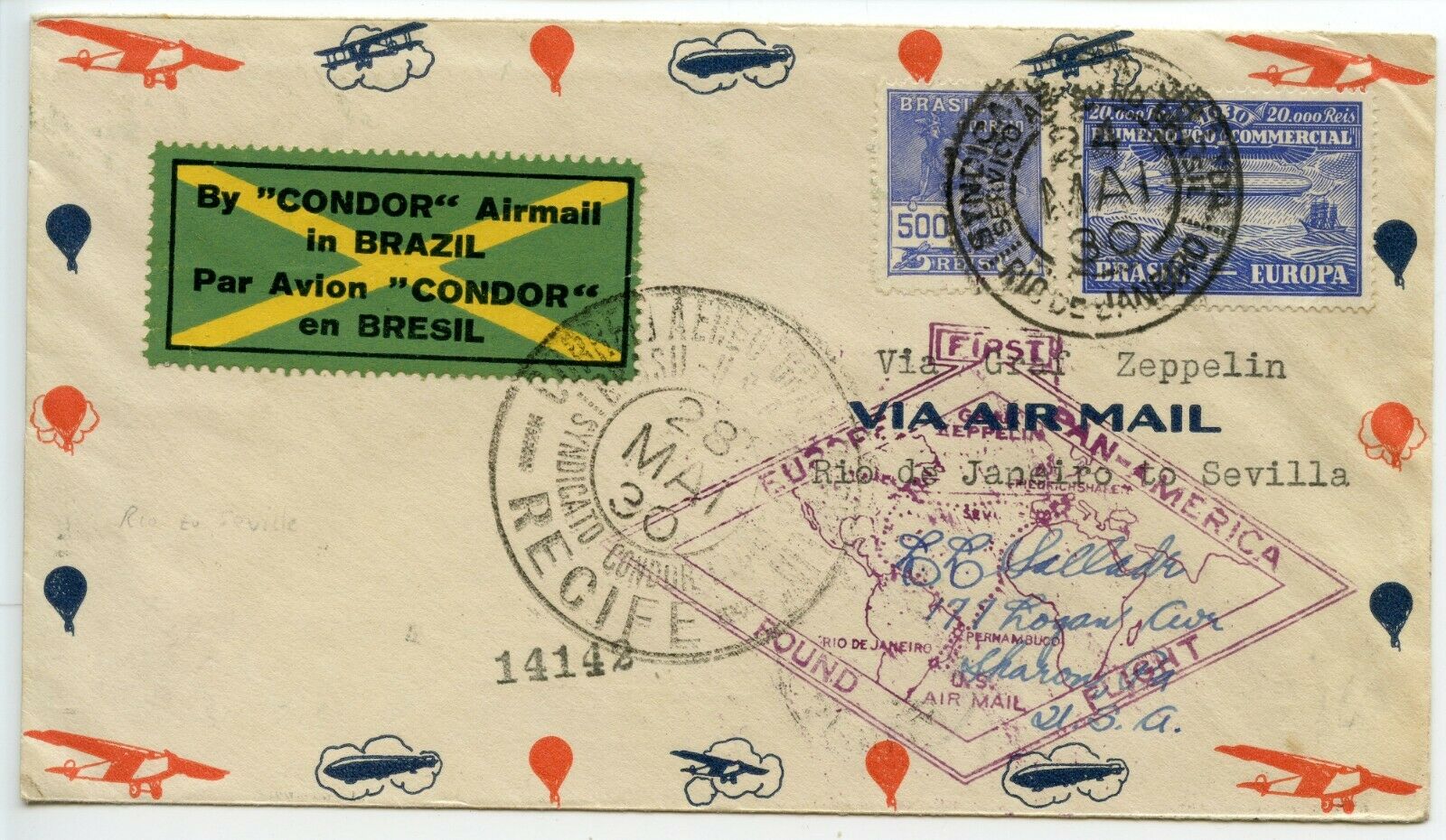 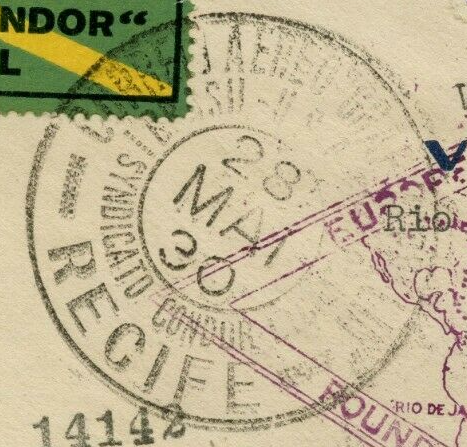 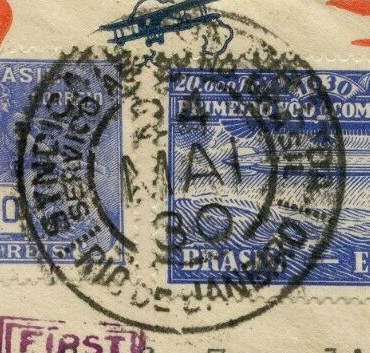 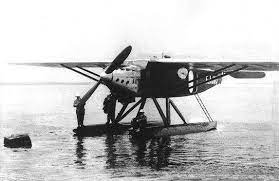 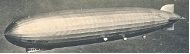 38
38
Rio – Sevilla
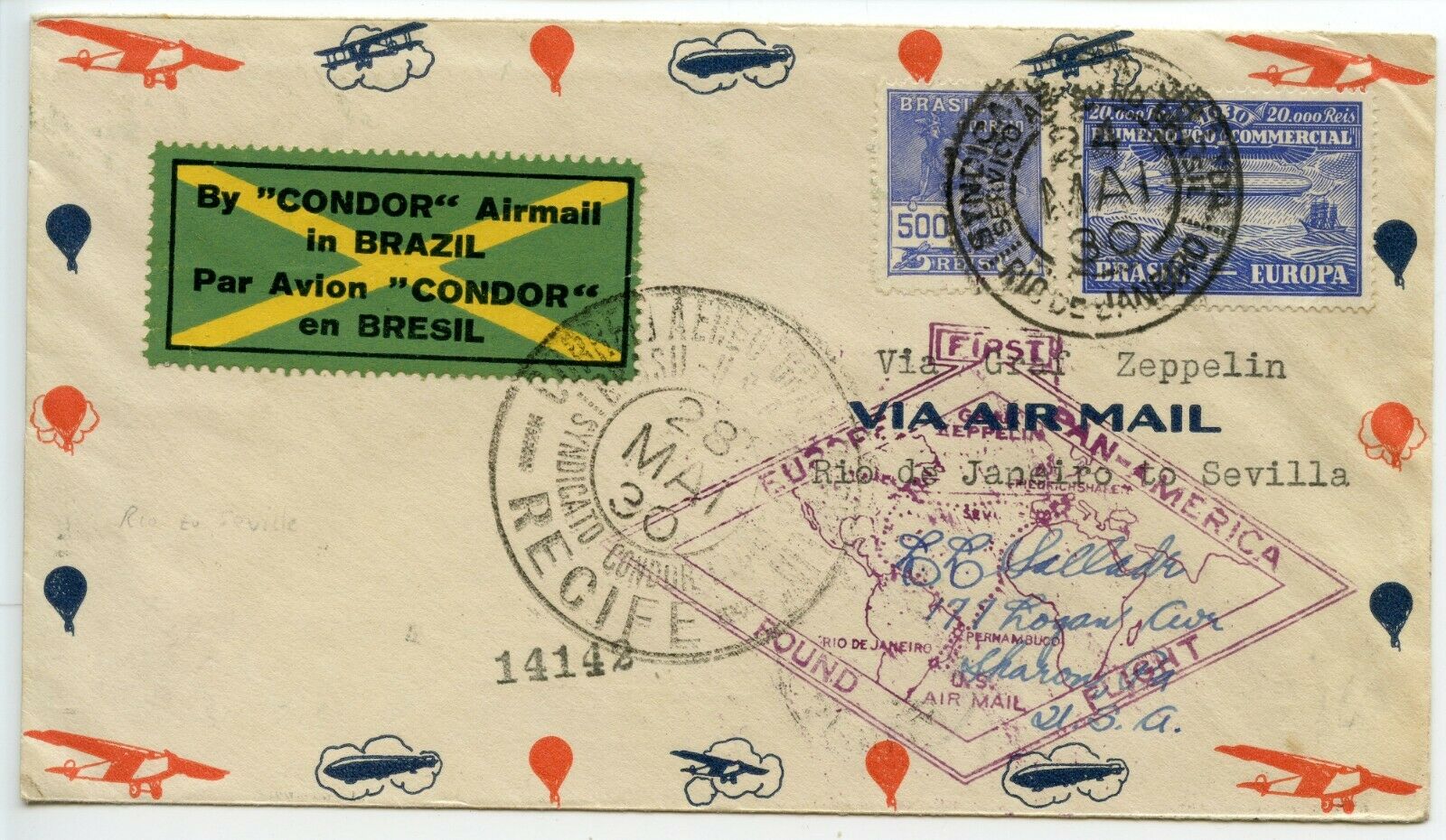 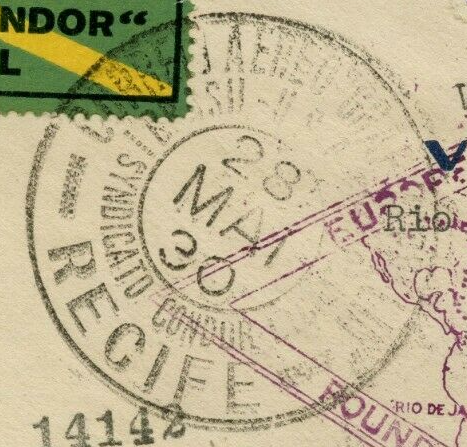 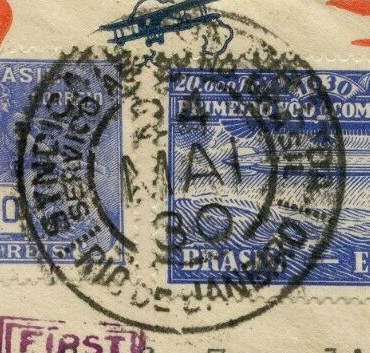 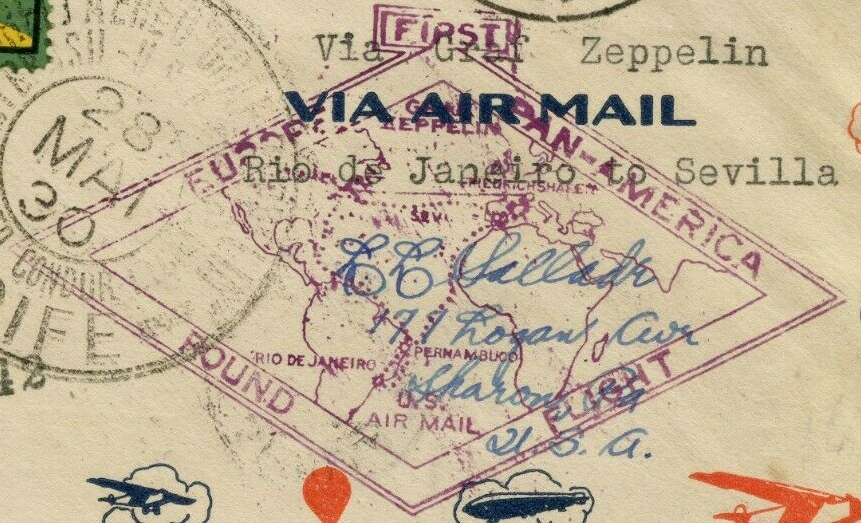 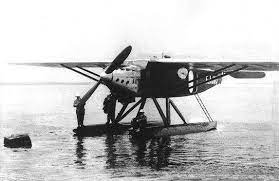 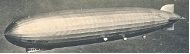 39
39
(Lakehurst)
Rio – Sevilla
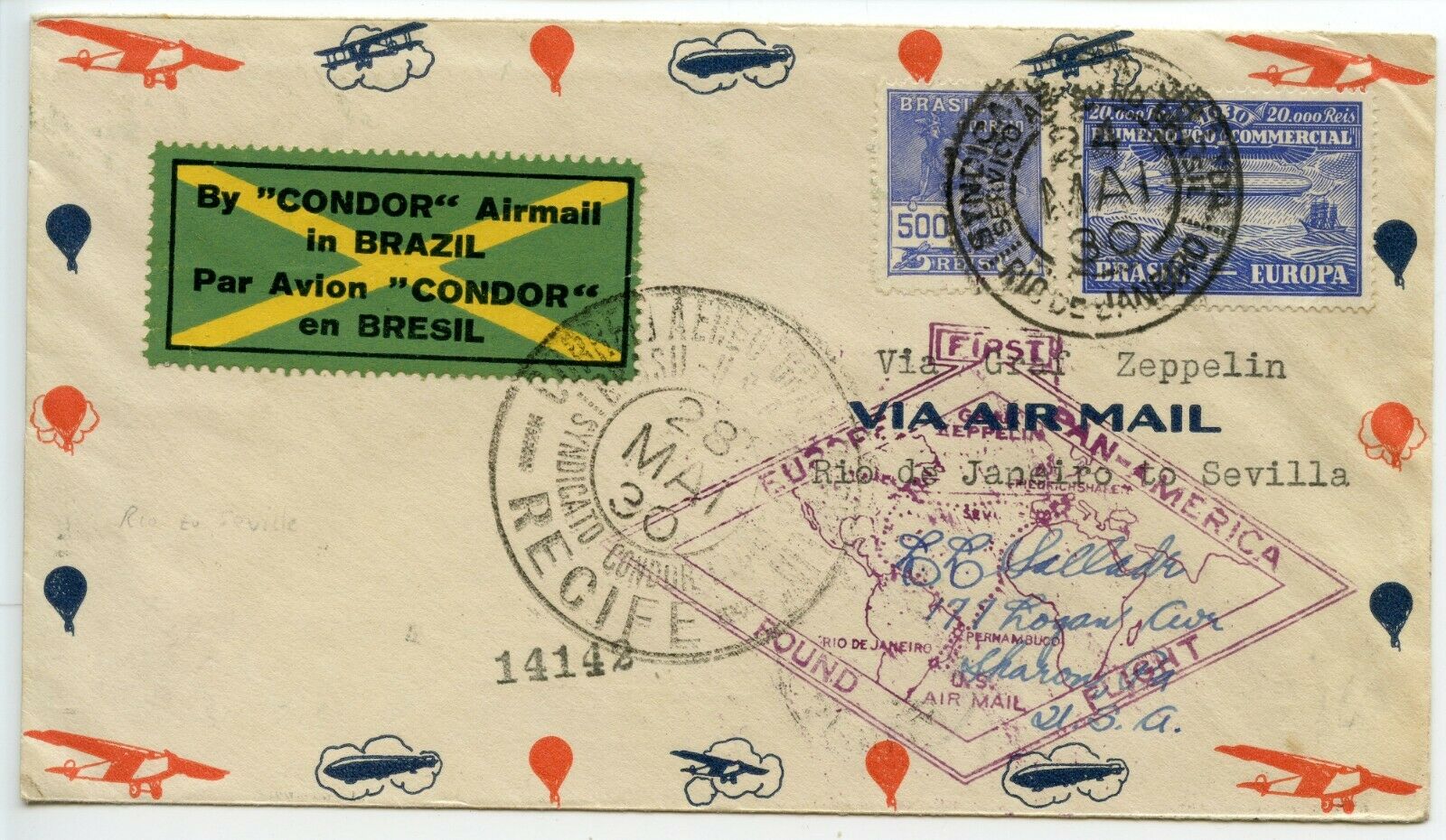 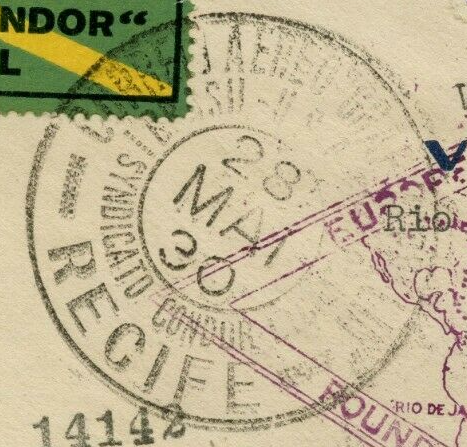 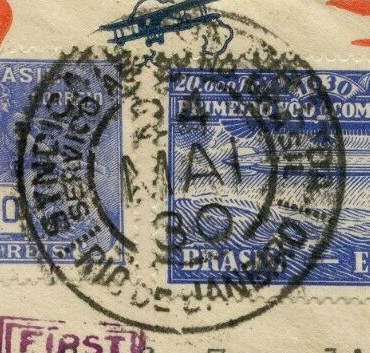 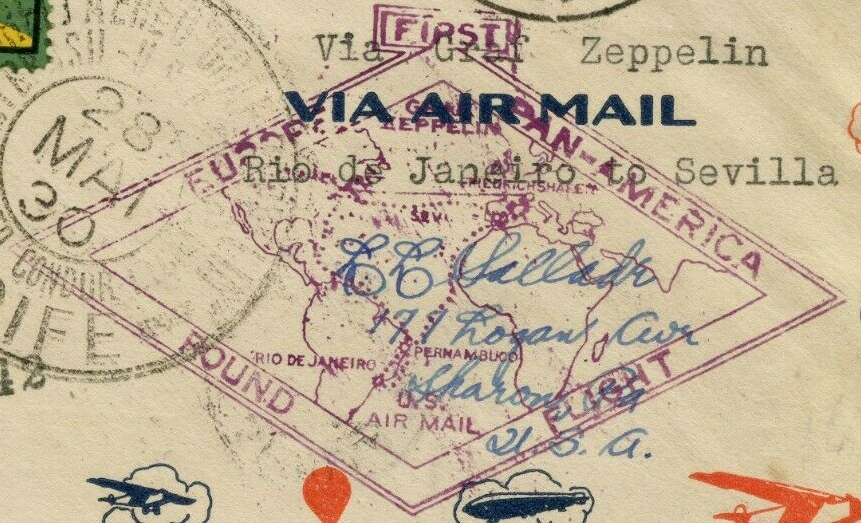 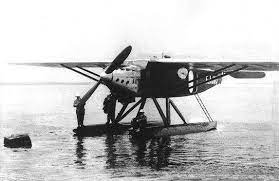 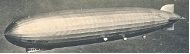 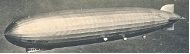 40
40
(Lakehurst)
Rio – Sevilla
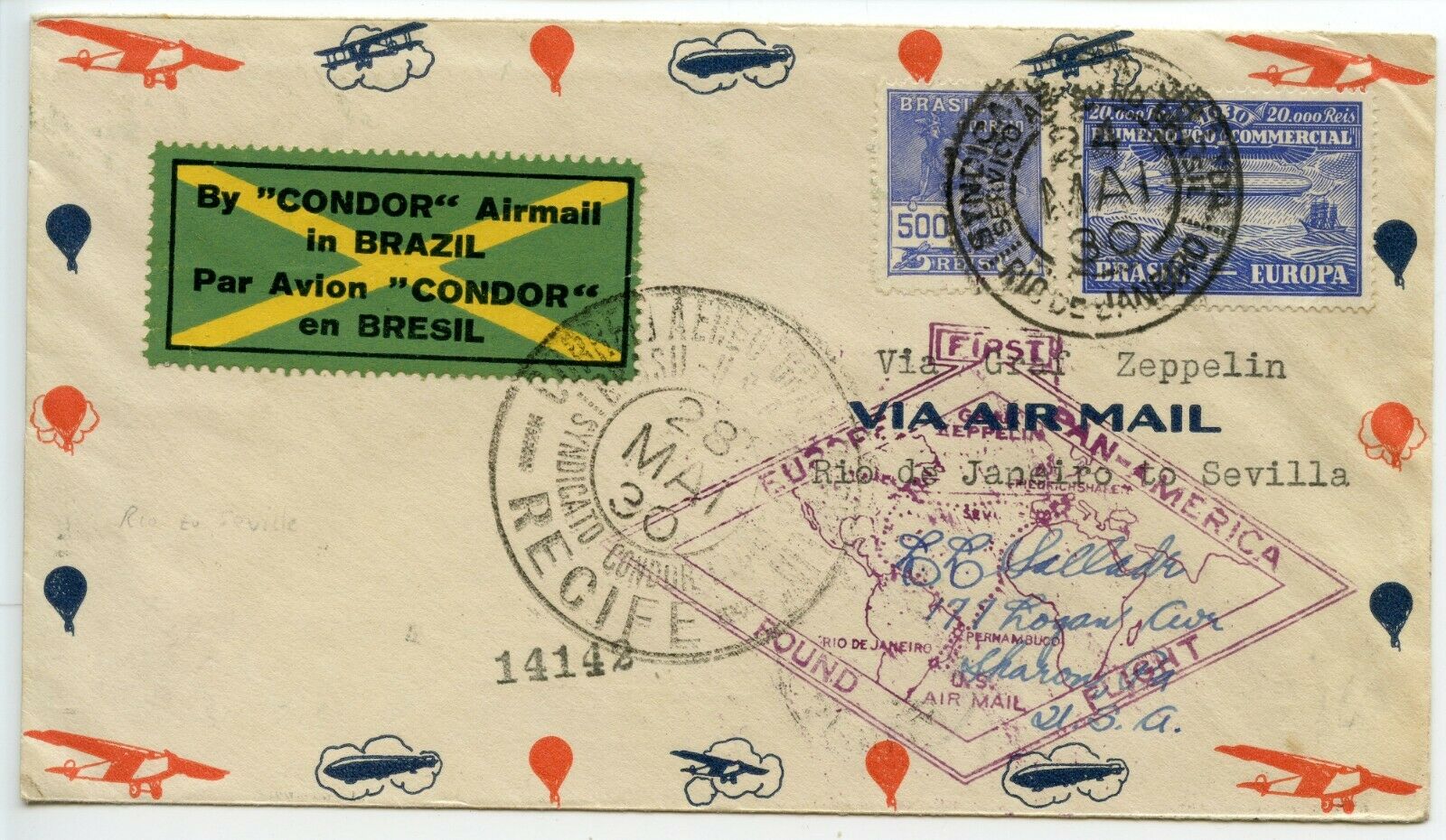 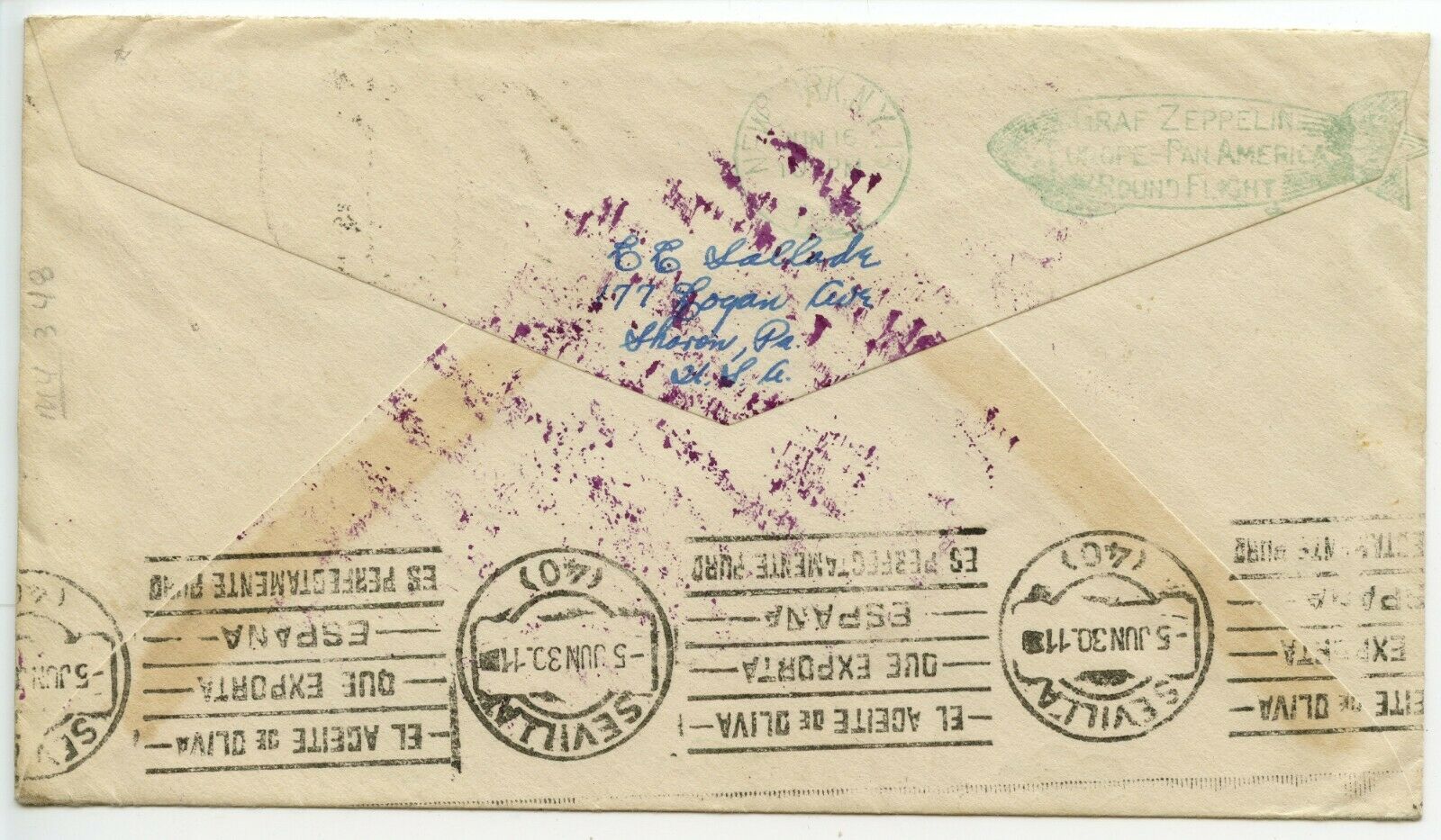 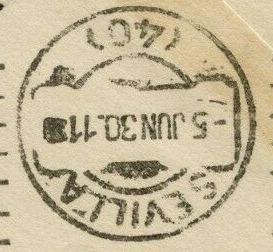 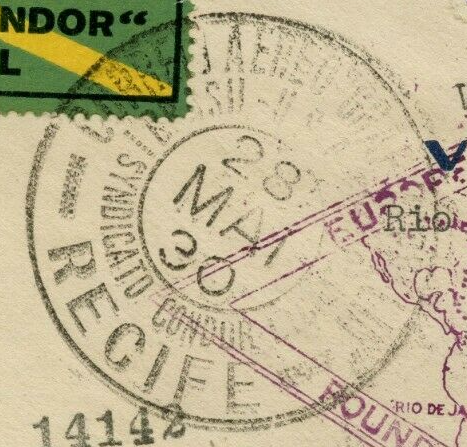 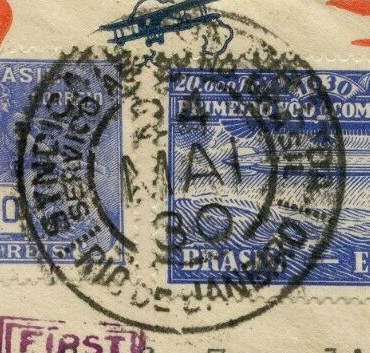 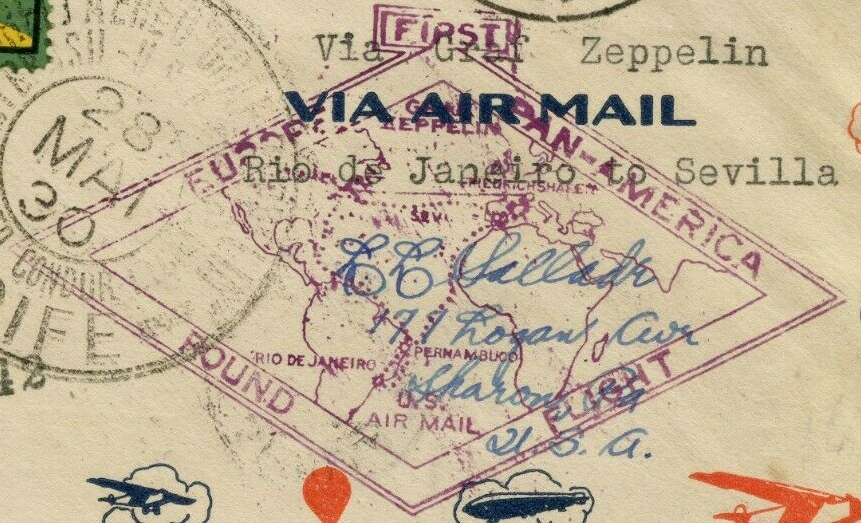 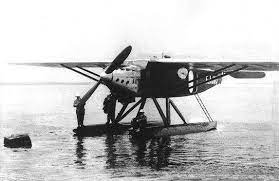 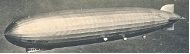 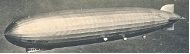 41
41
(Lakehurst)
Rio – Sevilla
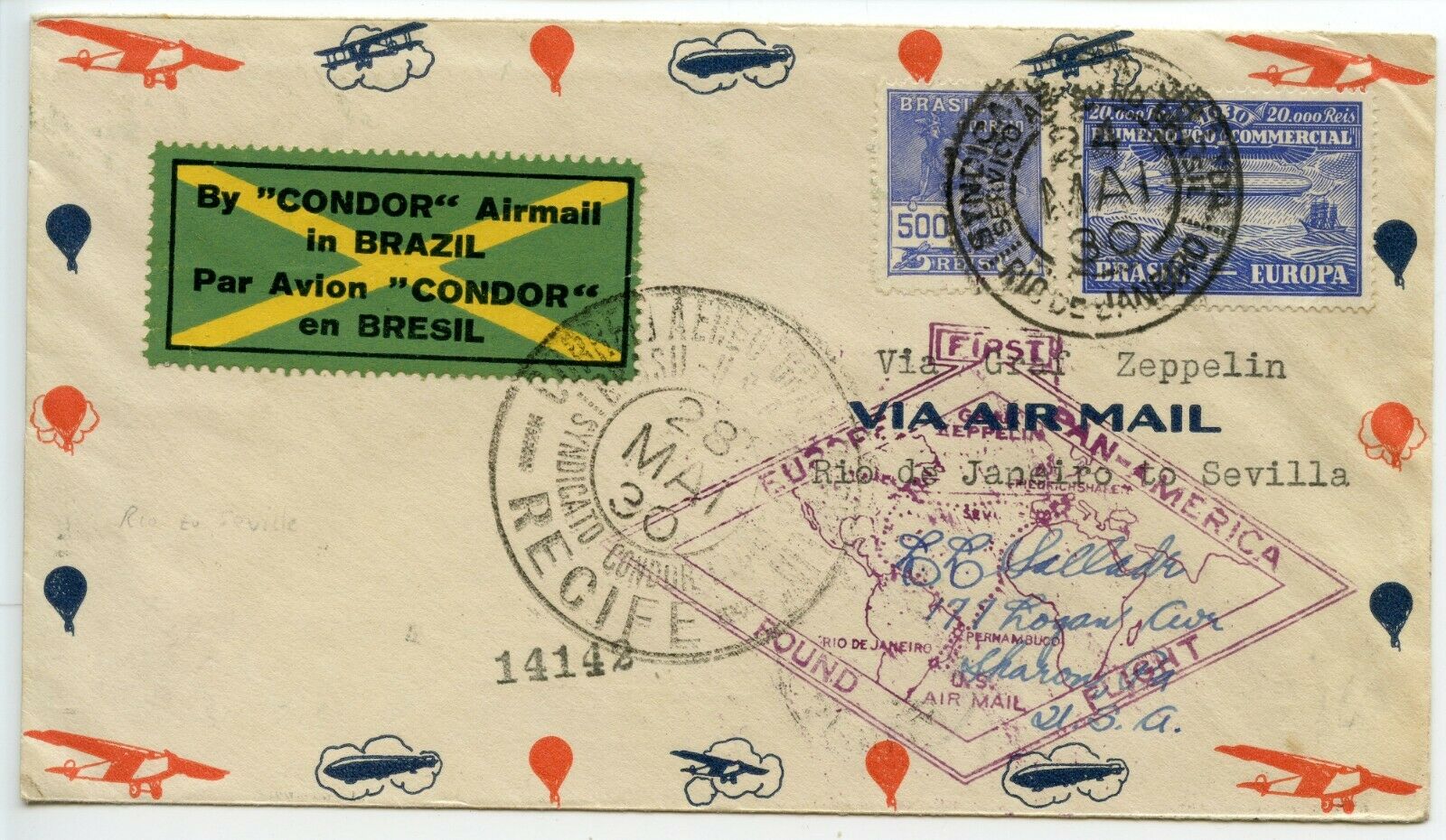 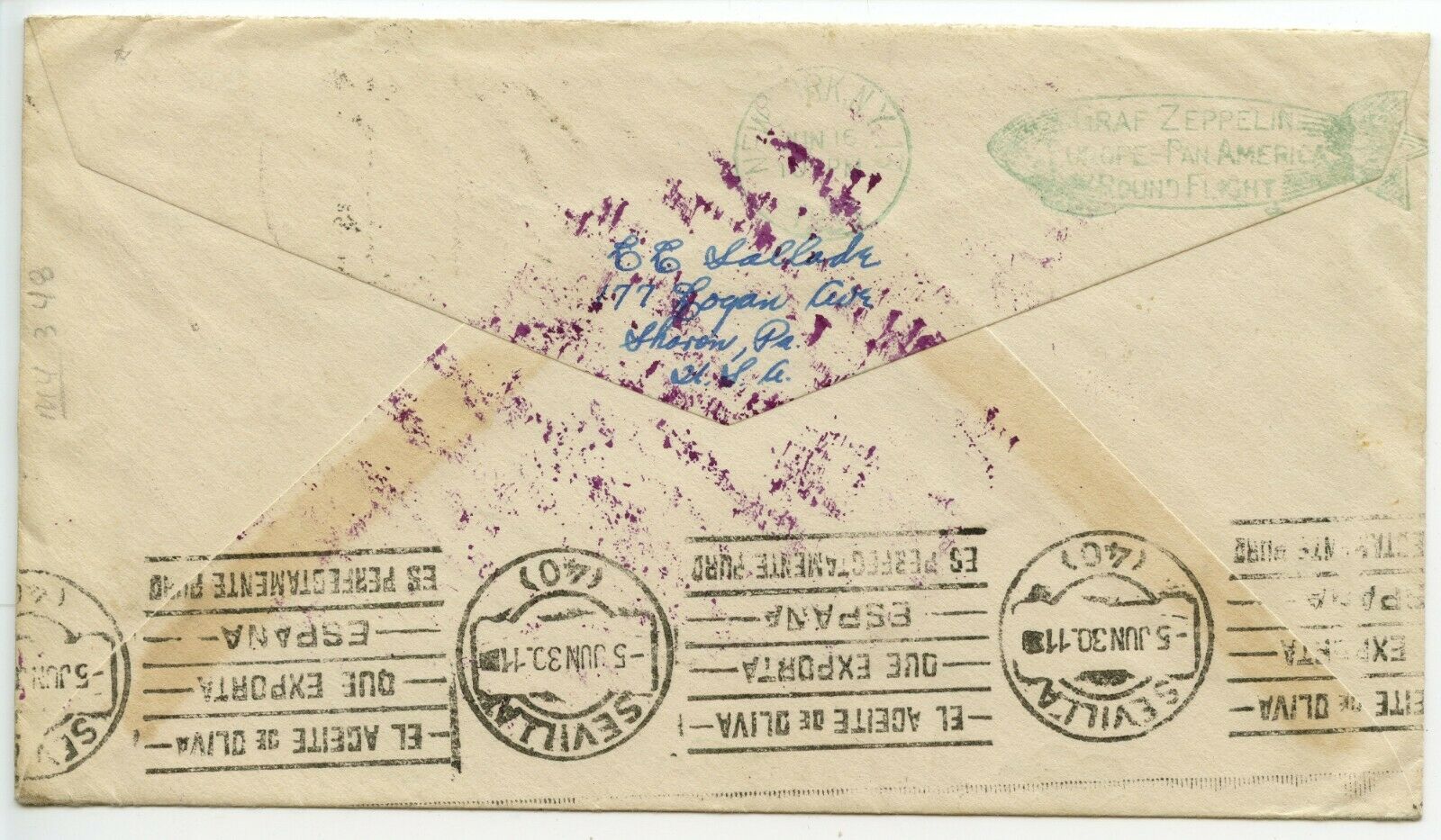 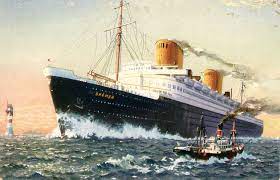 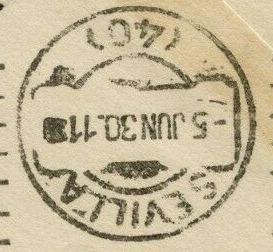 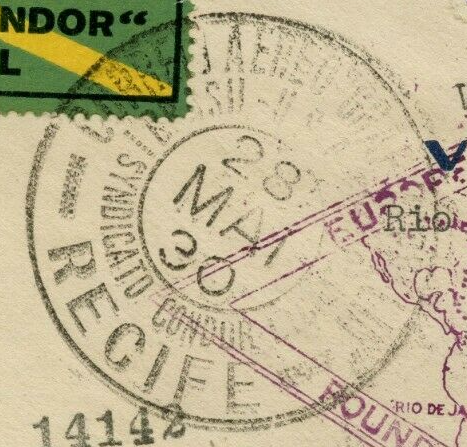 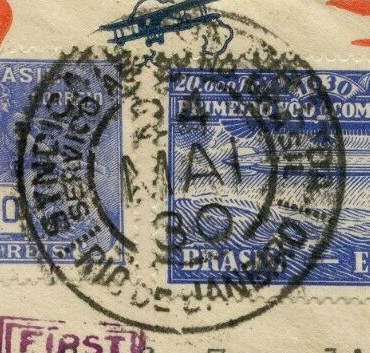 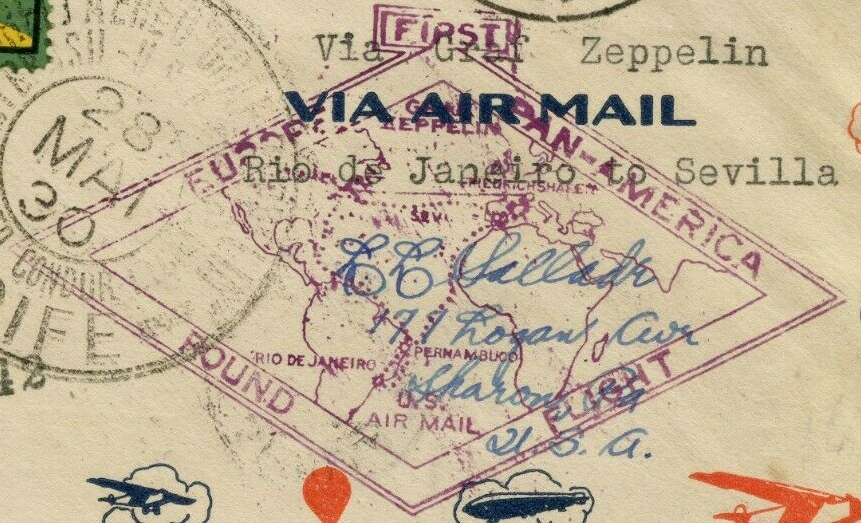 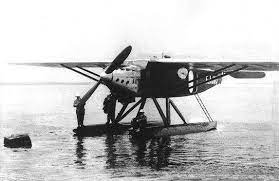 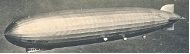 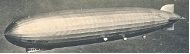 42
42
(Lakehurst)
Rio – Sevilla
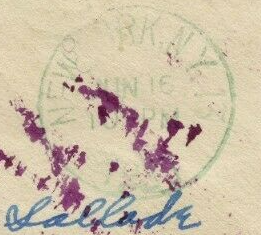 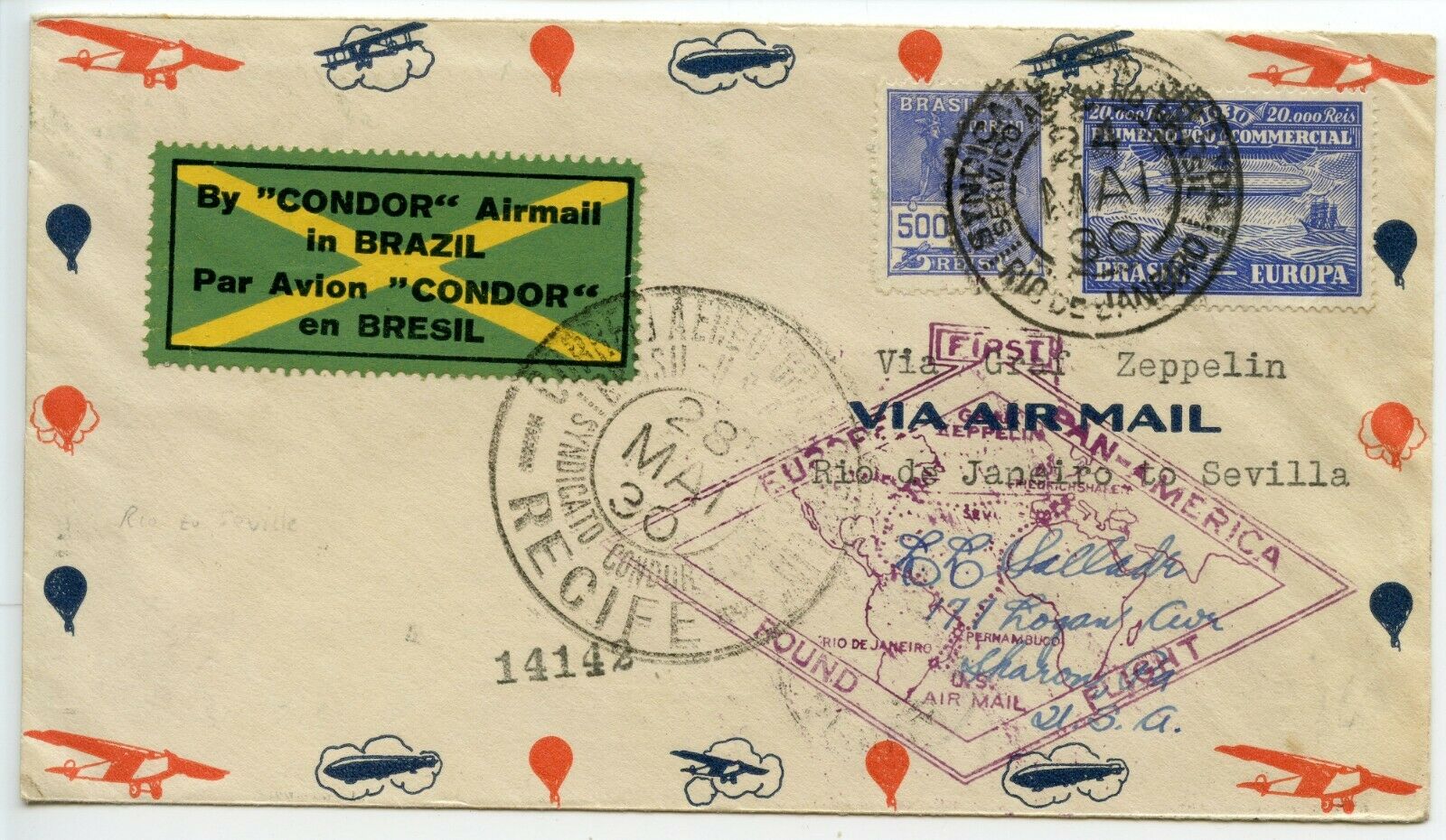 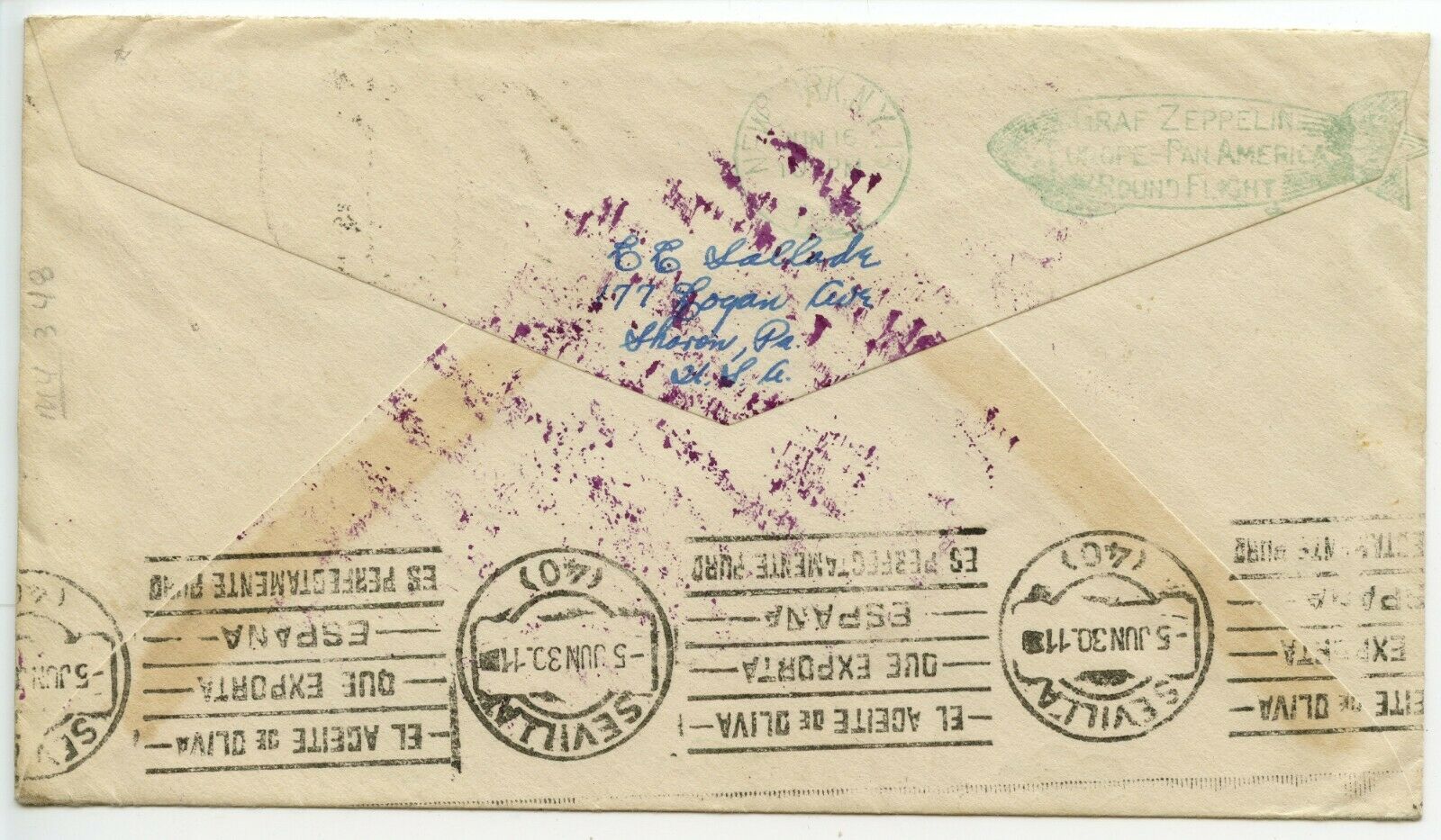 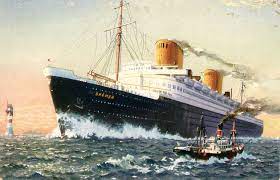 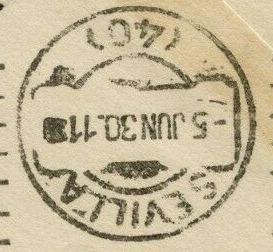 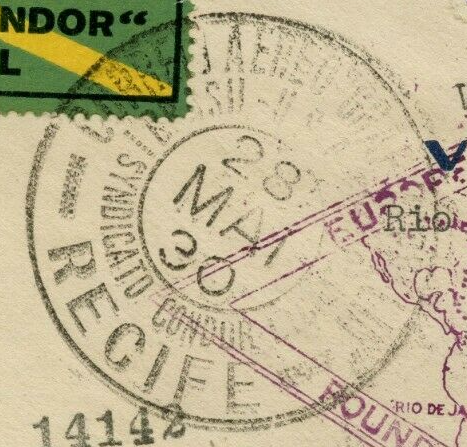 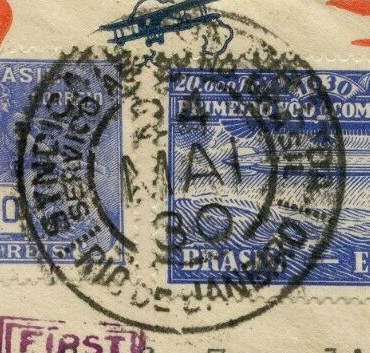 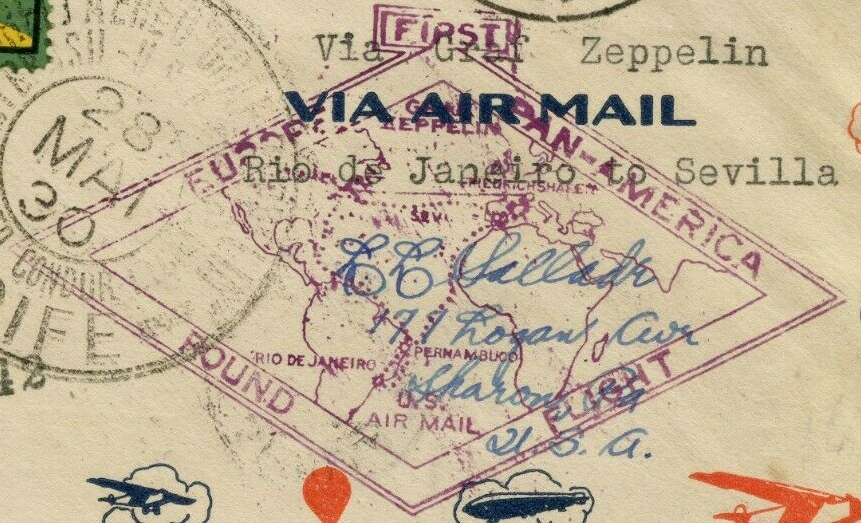 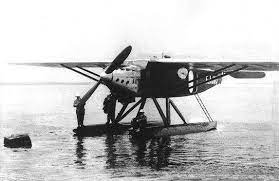 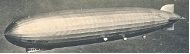 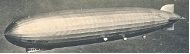 43
43
(Lakehurst)
Rio – Sevilla
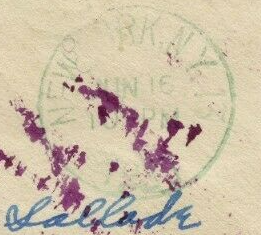 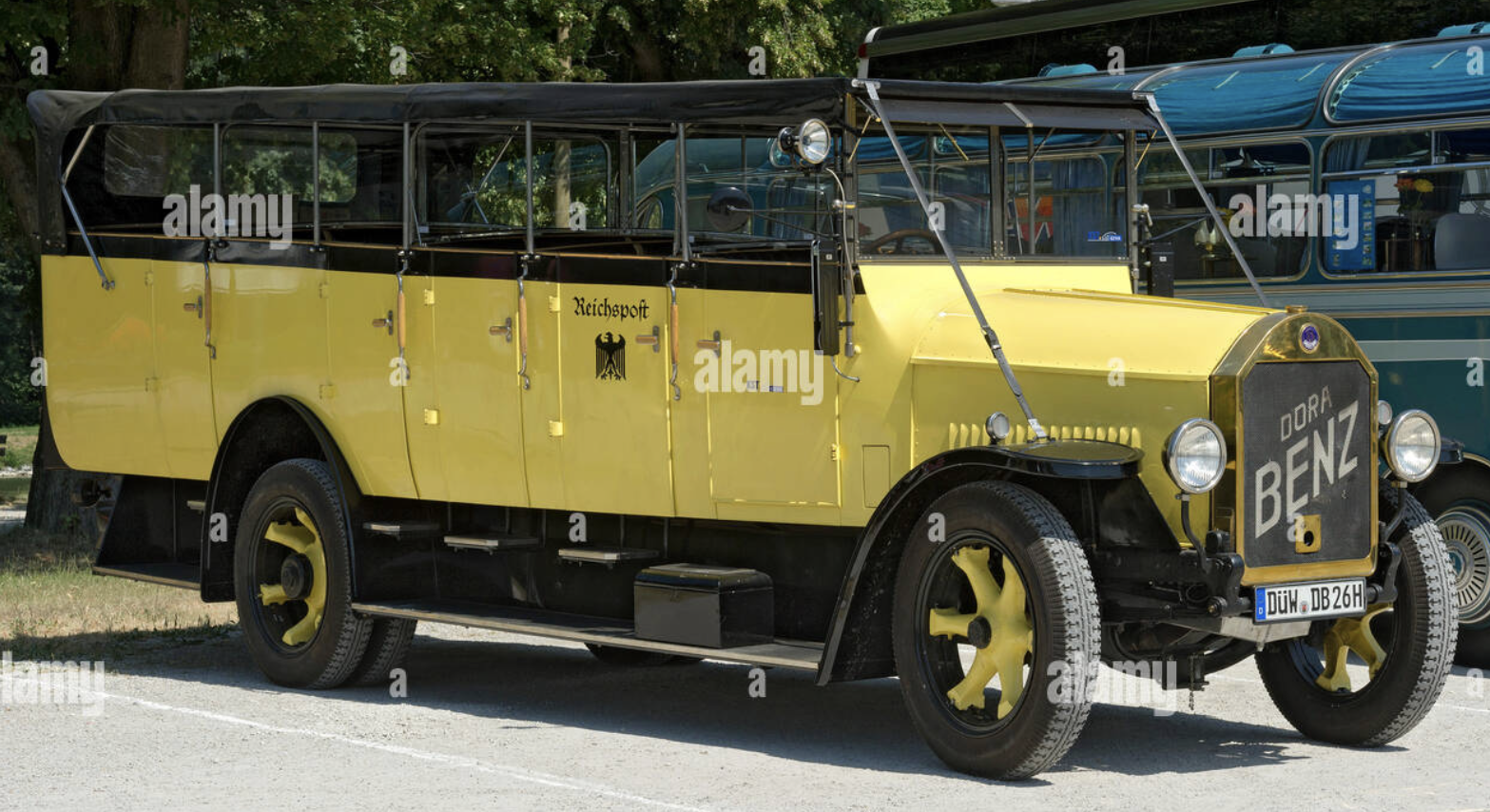 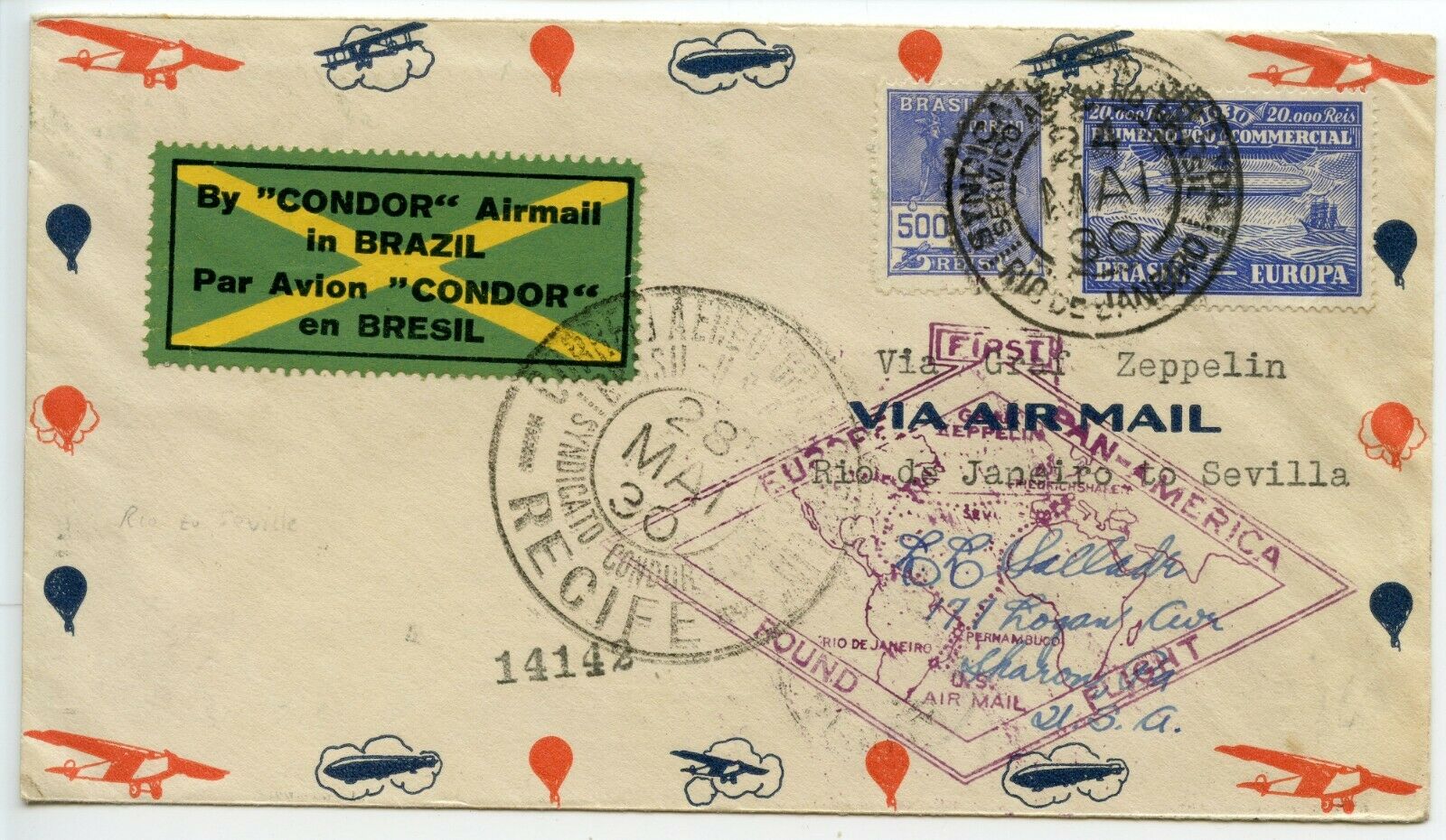 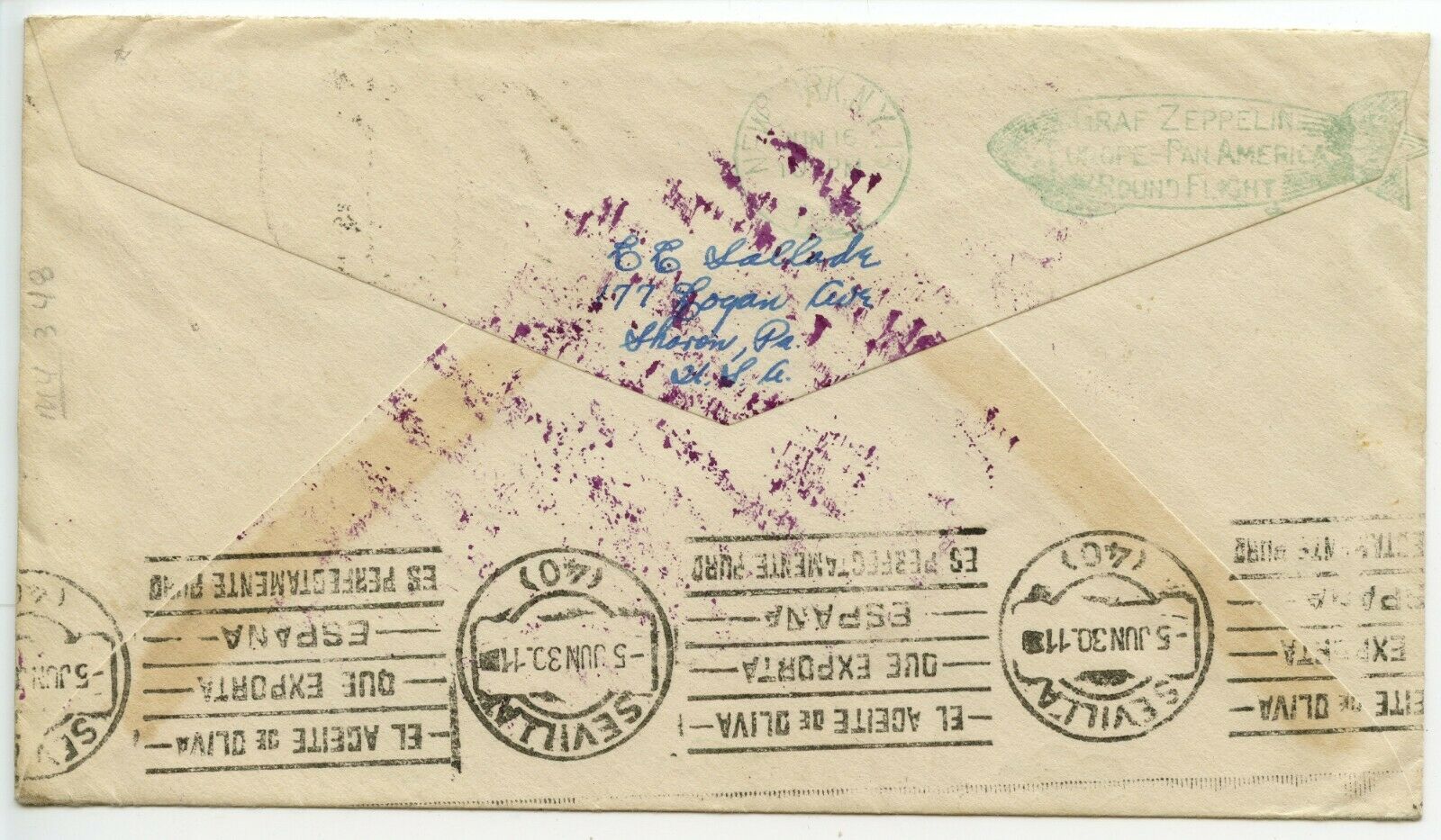 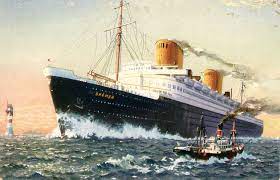 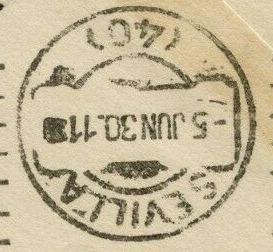 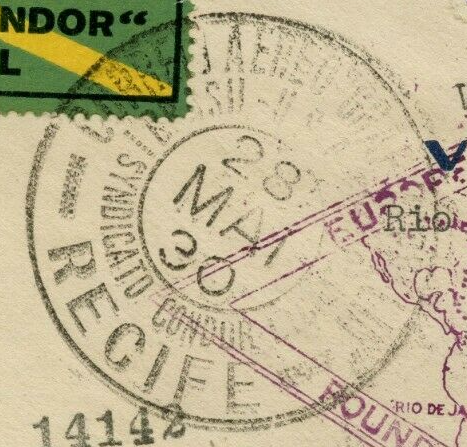 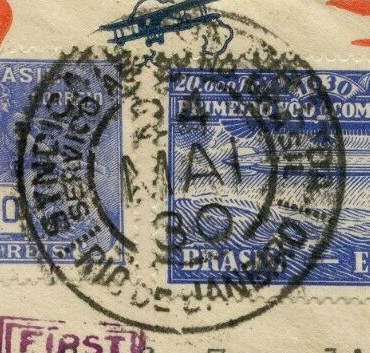 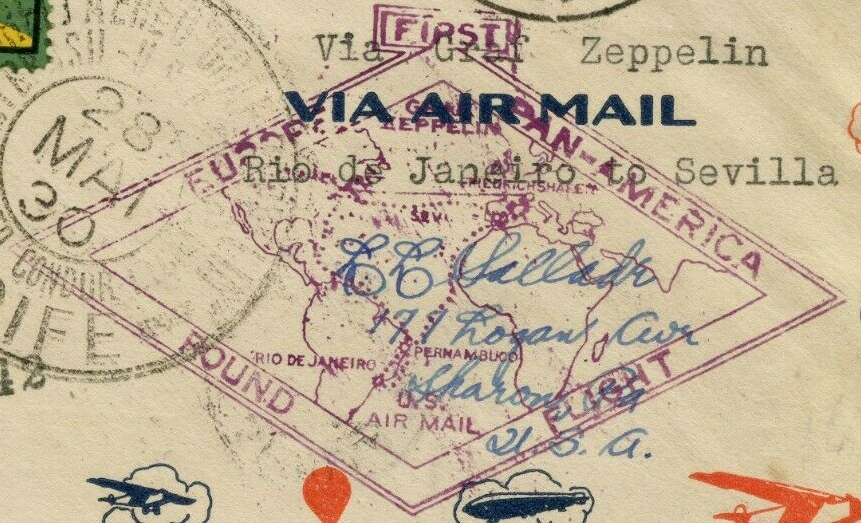 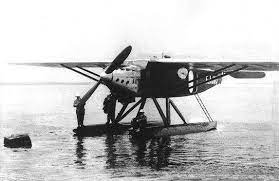 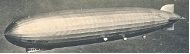 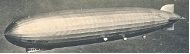 44
44
(Lakehurst)
Joinville > Recife – Lakehurst
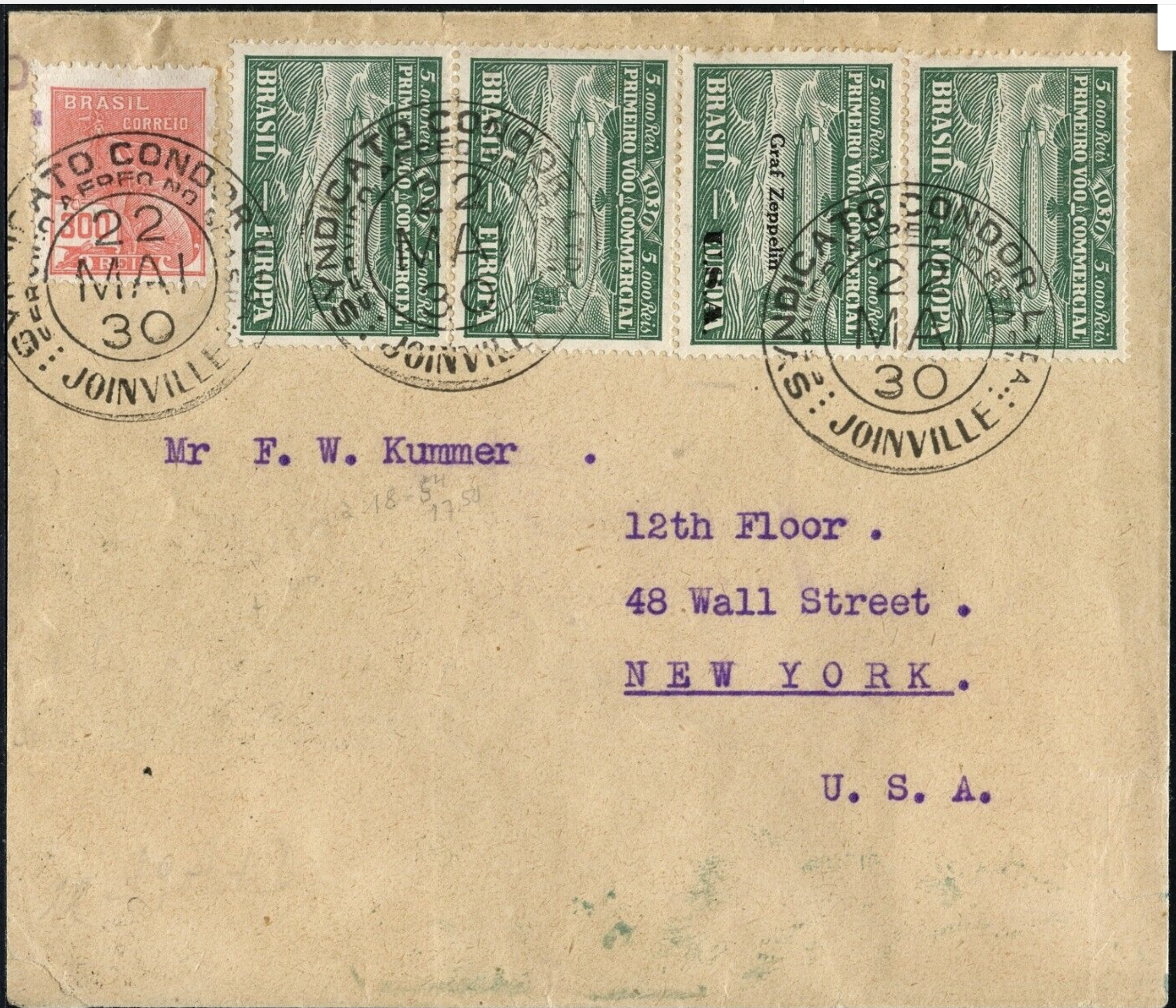 45
45
Joinville > Recife – Lakehurst
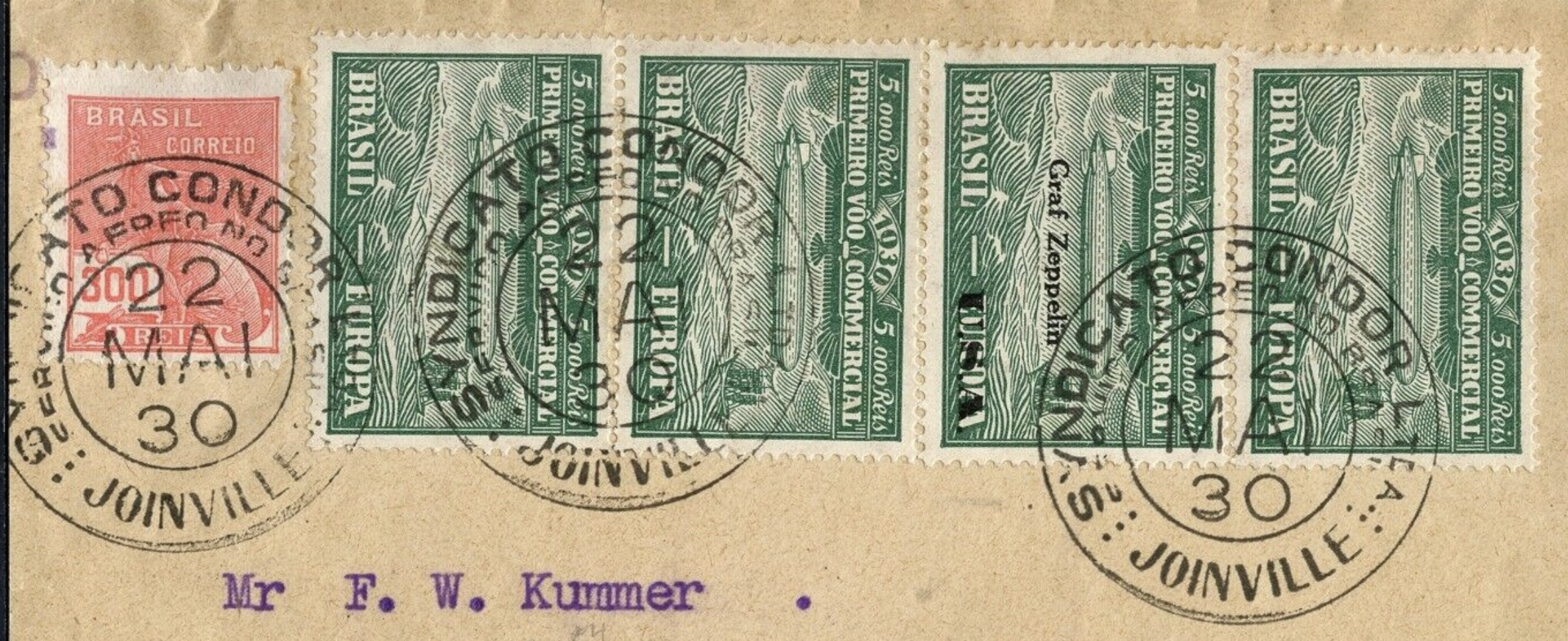 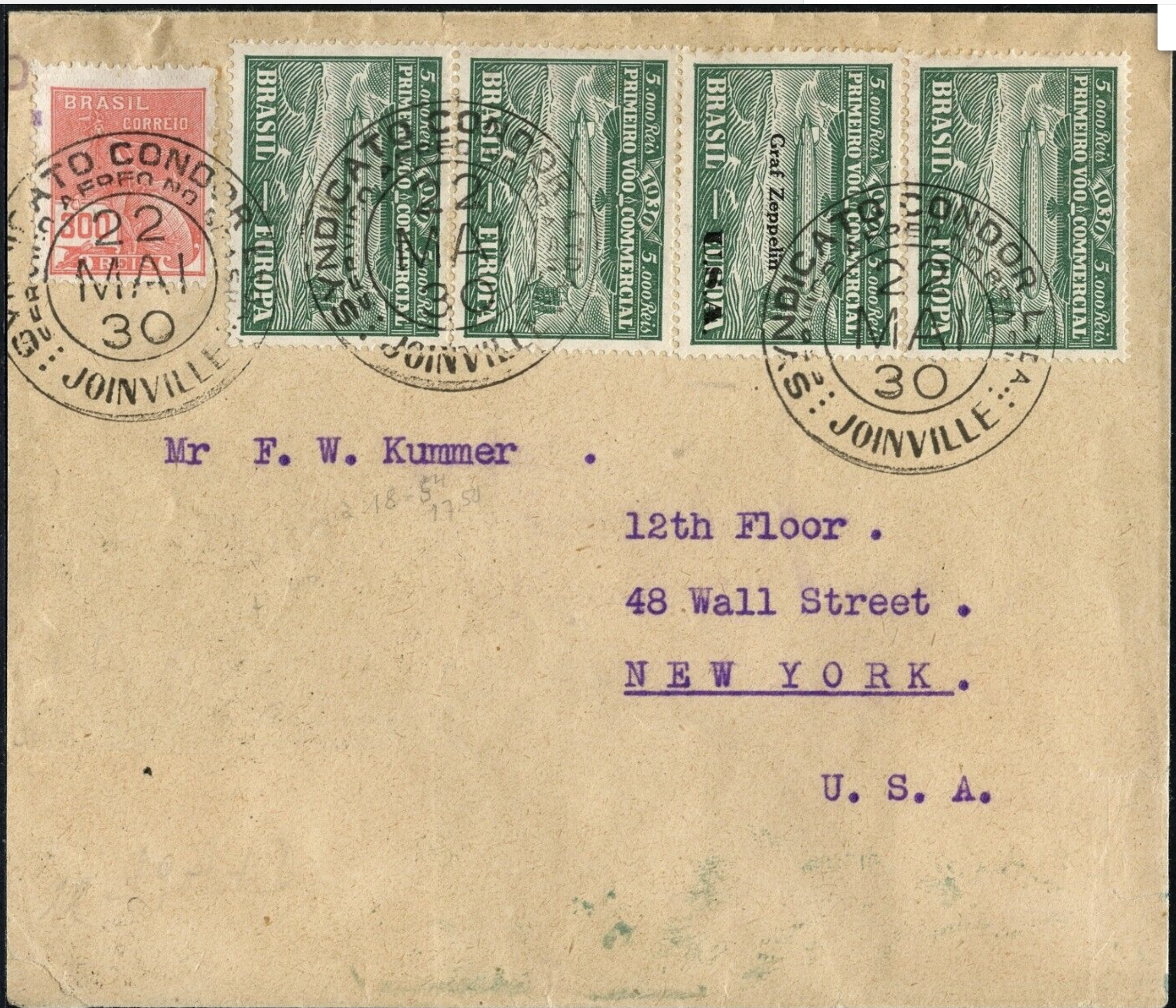 46
46
Joinville > Recife – Lakehurst
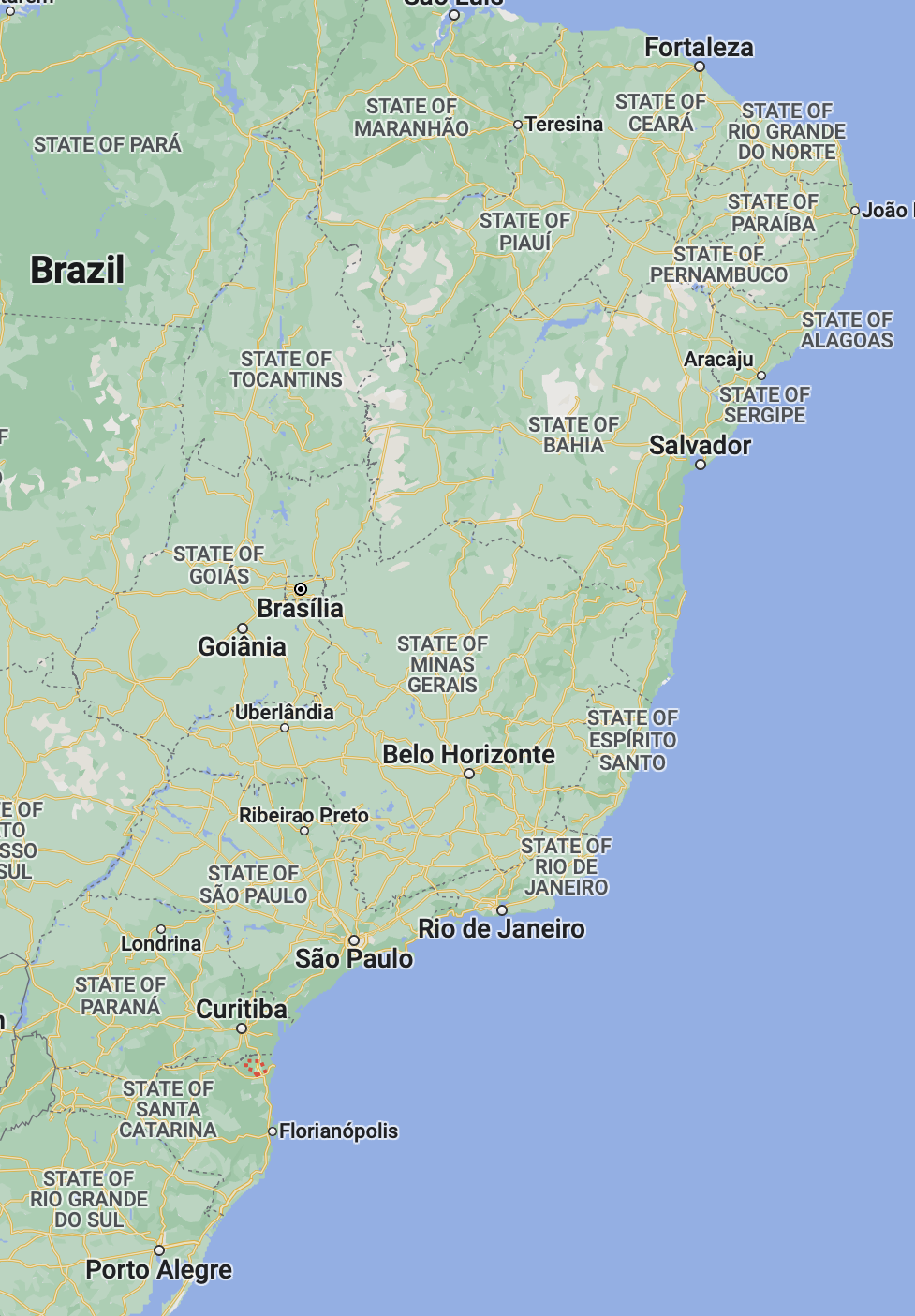 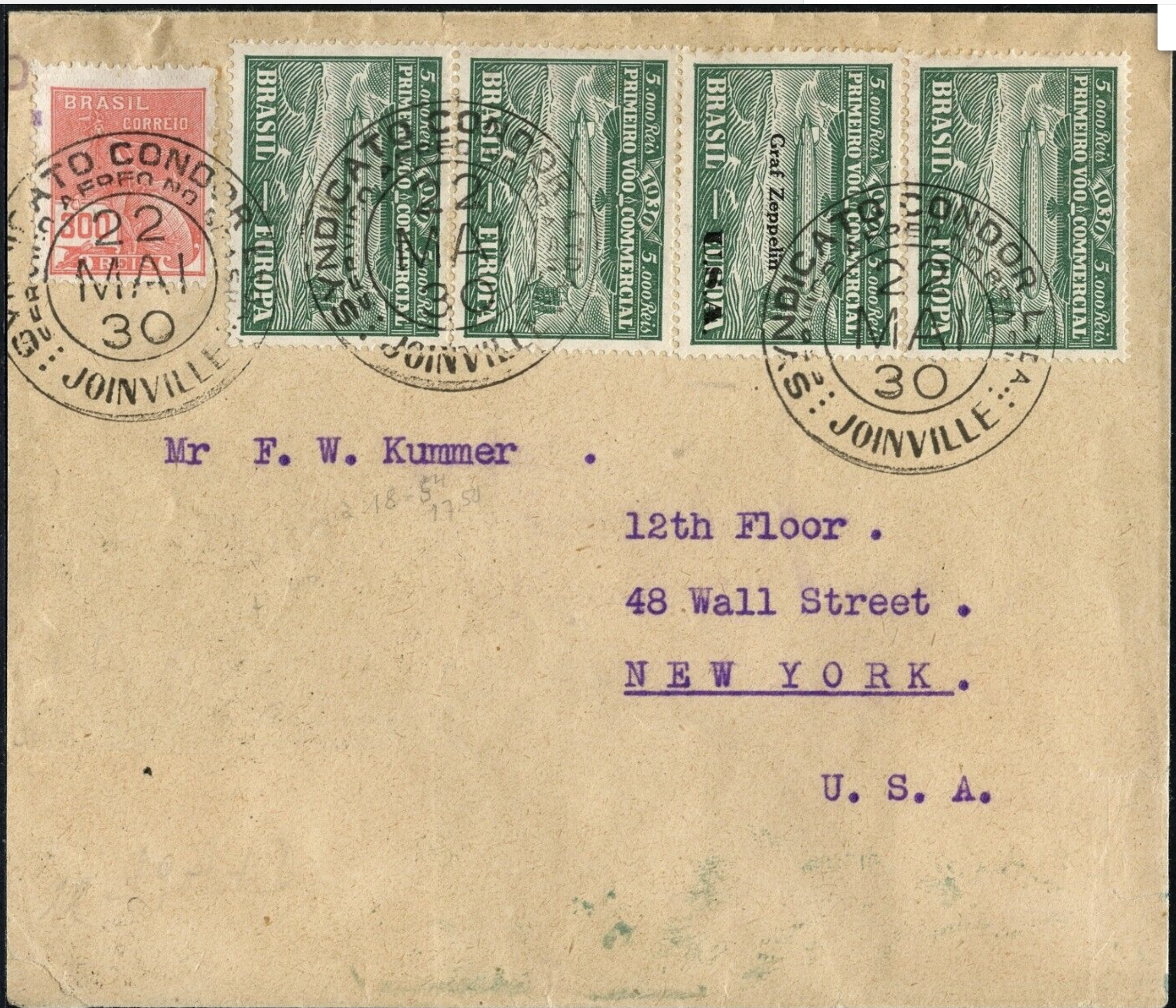 Joinville
47
47
Joinville > Recife – Lakehurst
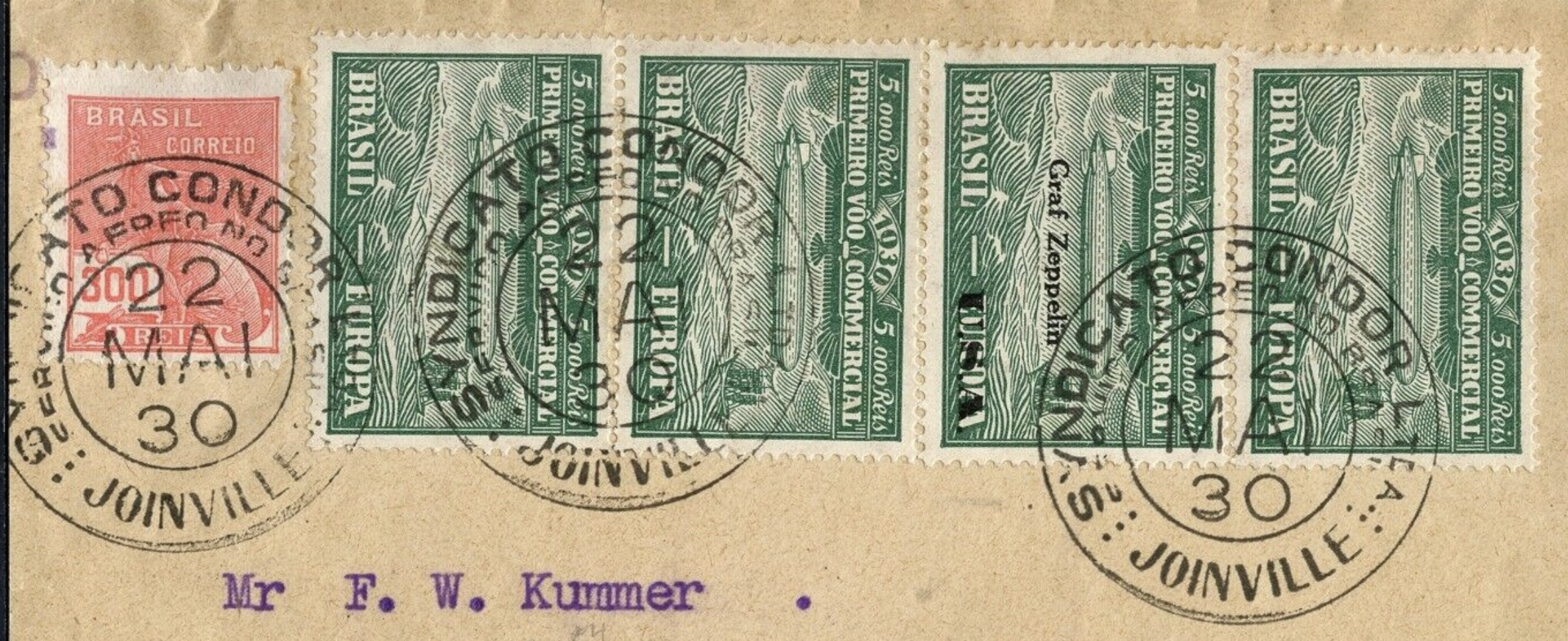 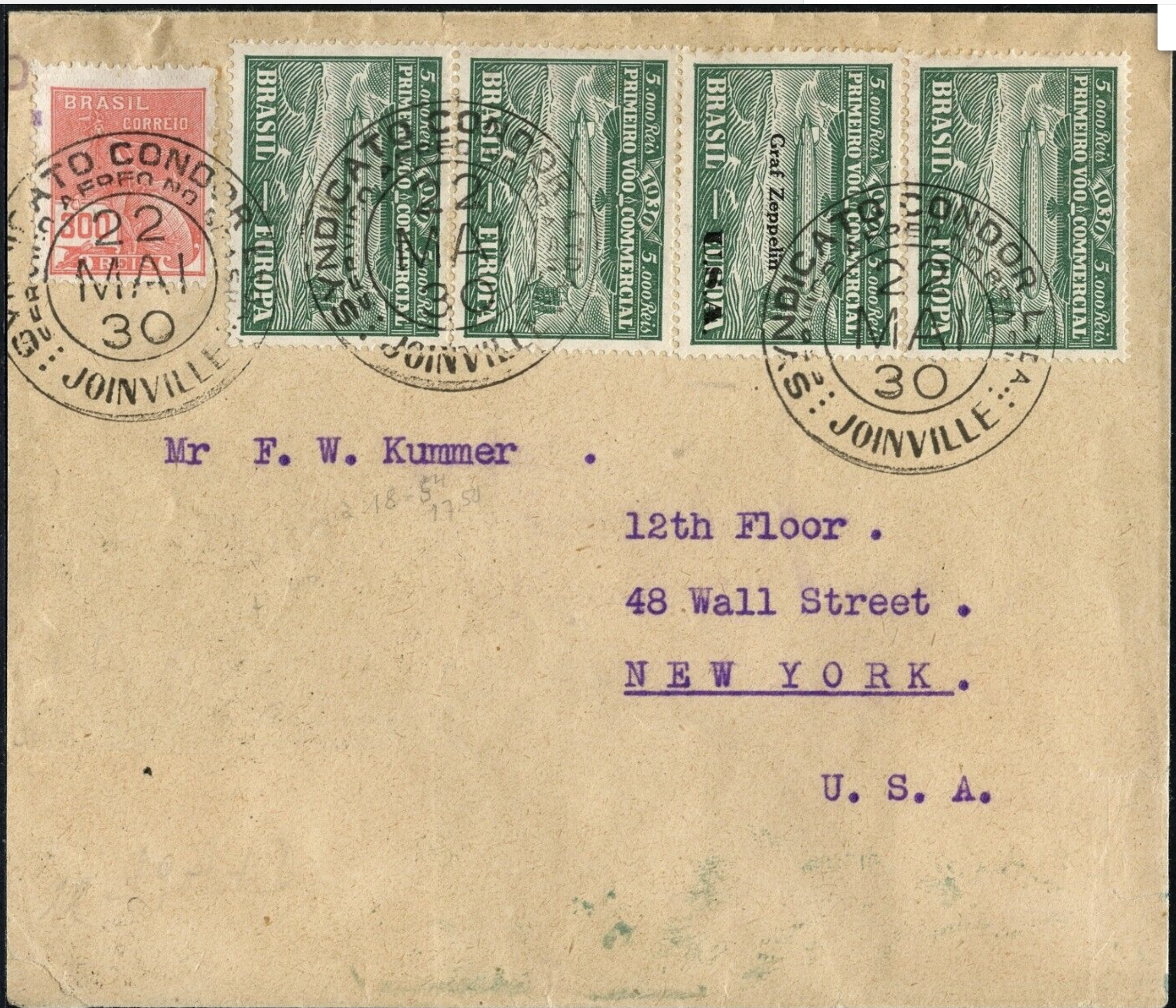 300 Reis
48
48
Joinville > Recife – Lakehurst
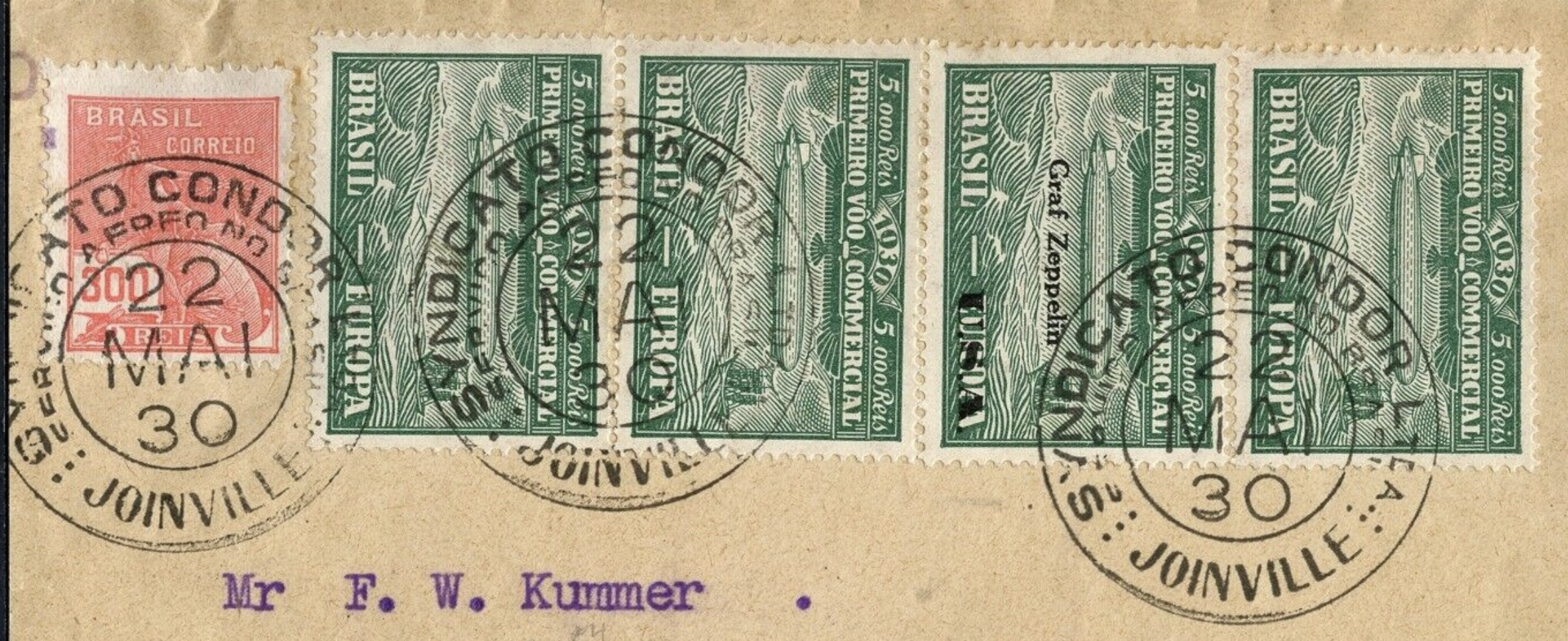 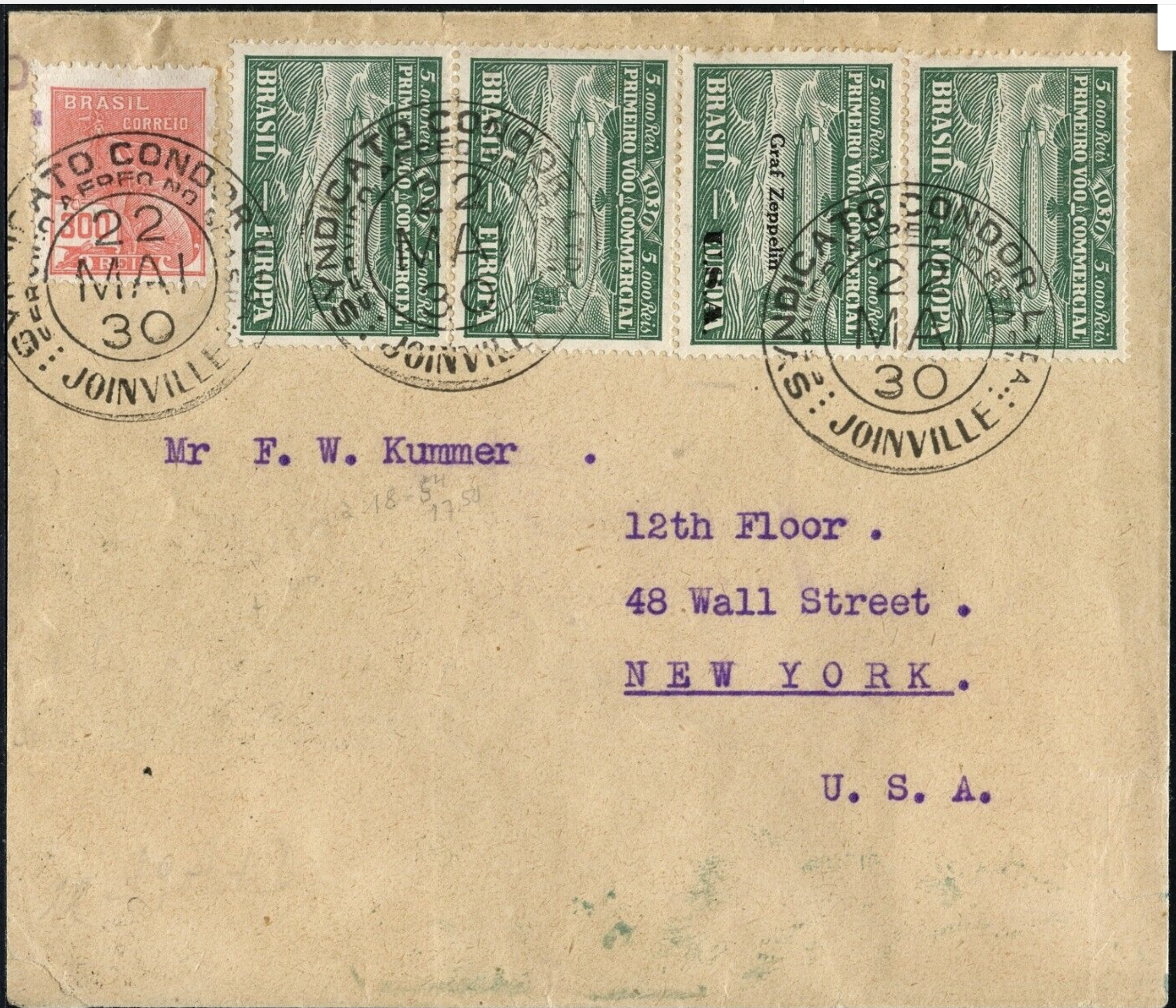 20.000 Reis
49
49
Joinville > Recife – Lakehurst
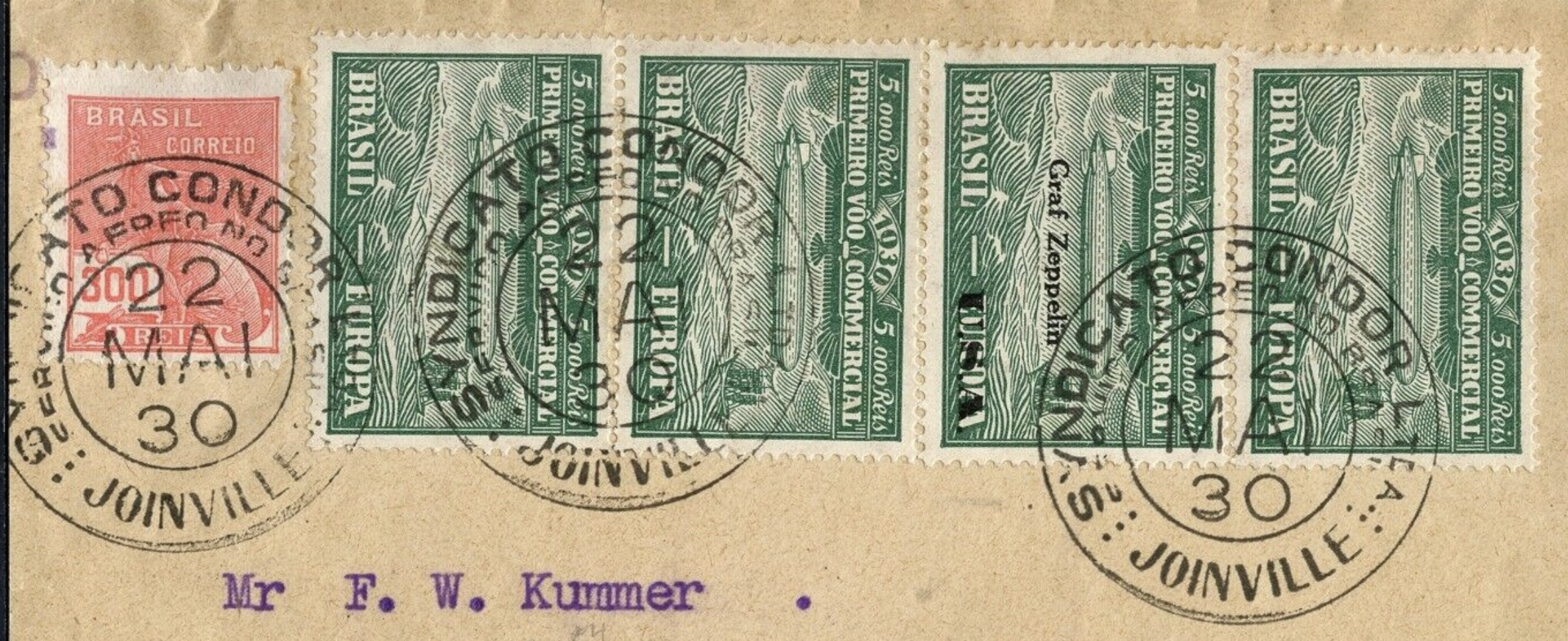 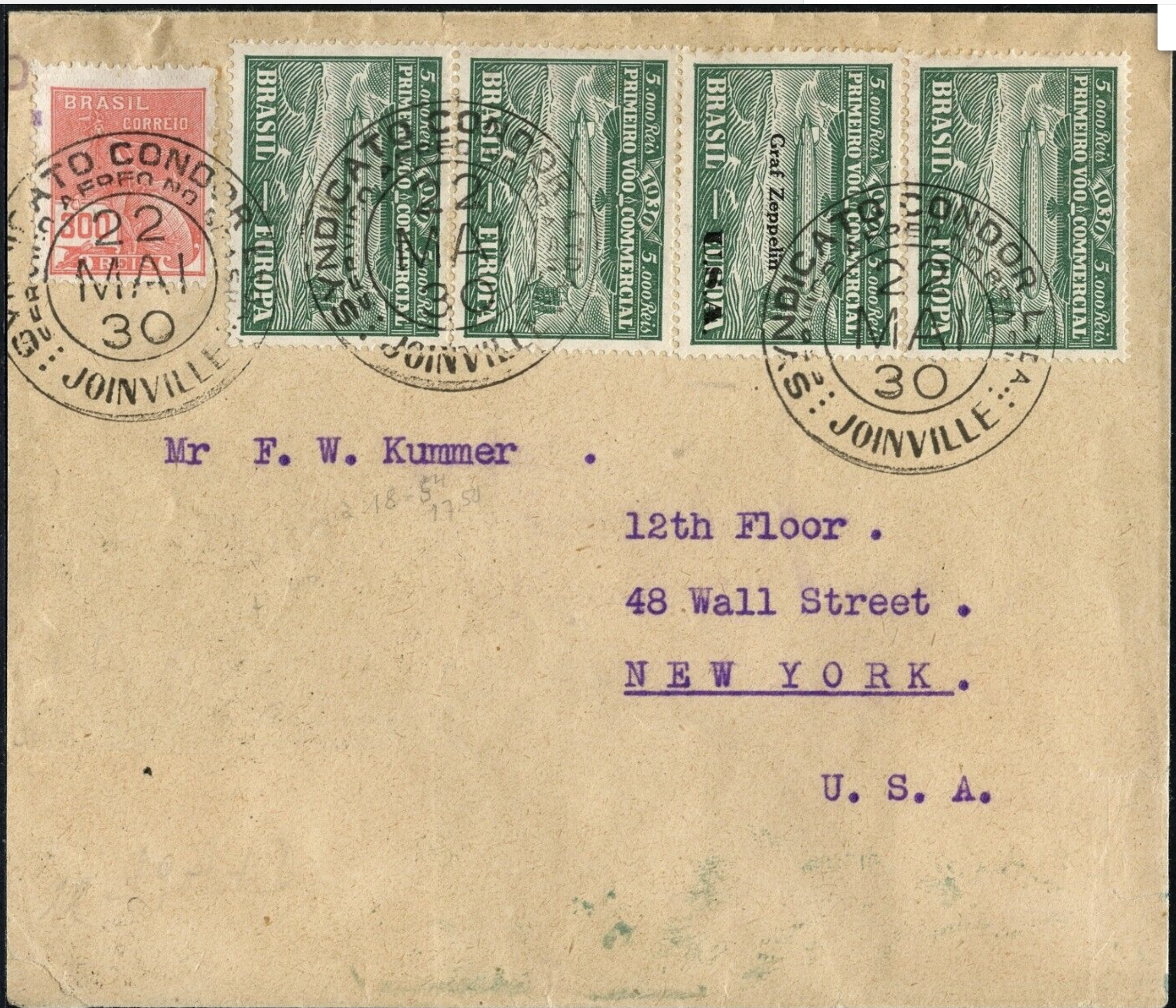 300 + 20.000 Reis
Te weinig?      Teveel?
50
50
Joinville > Recife – Lakehurst
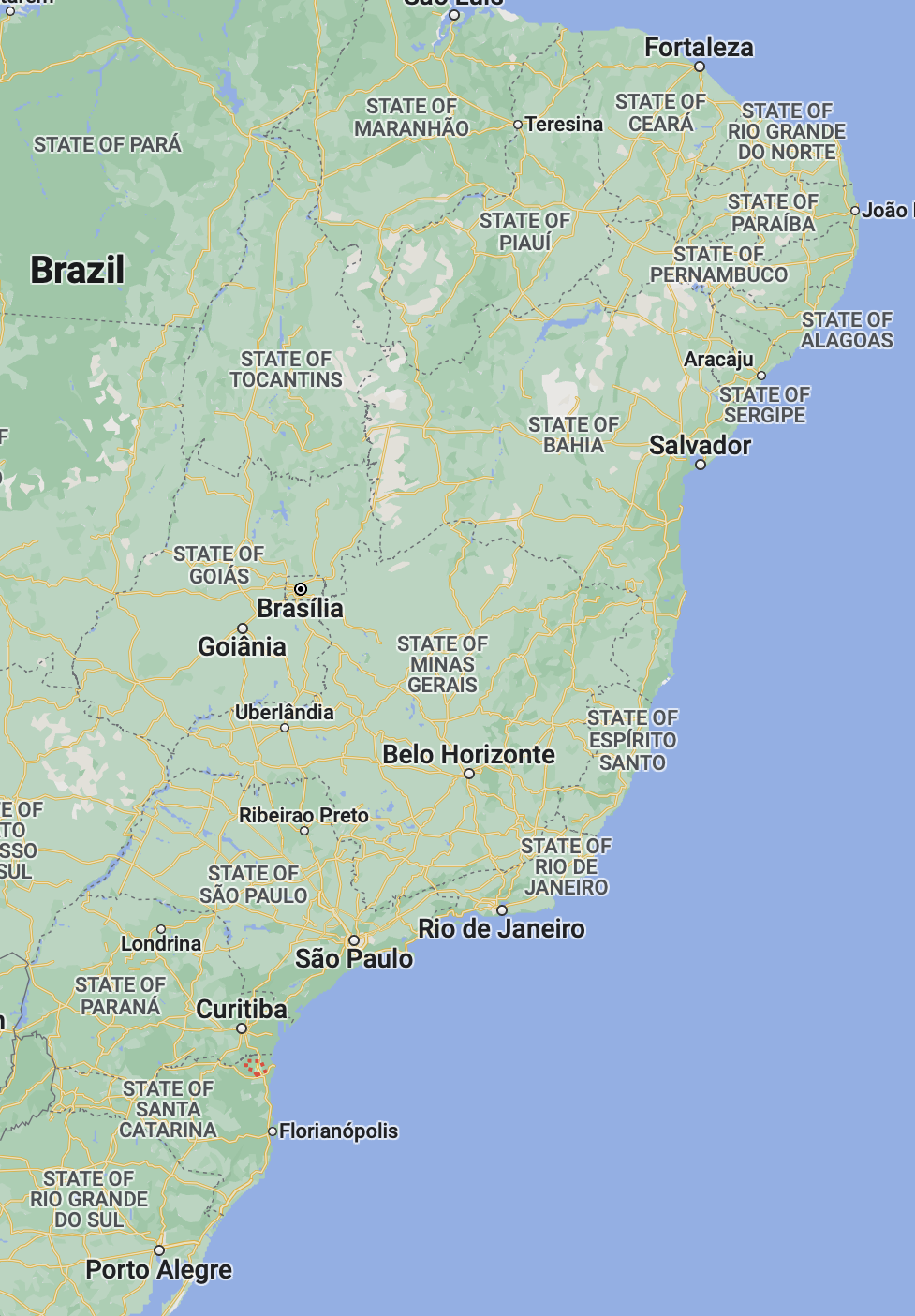 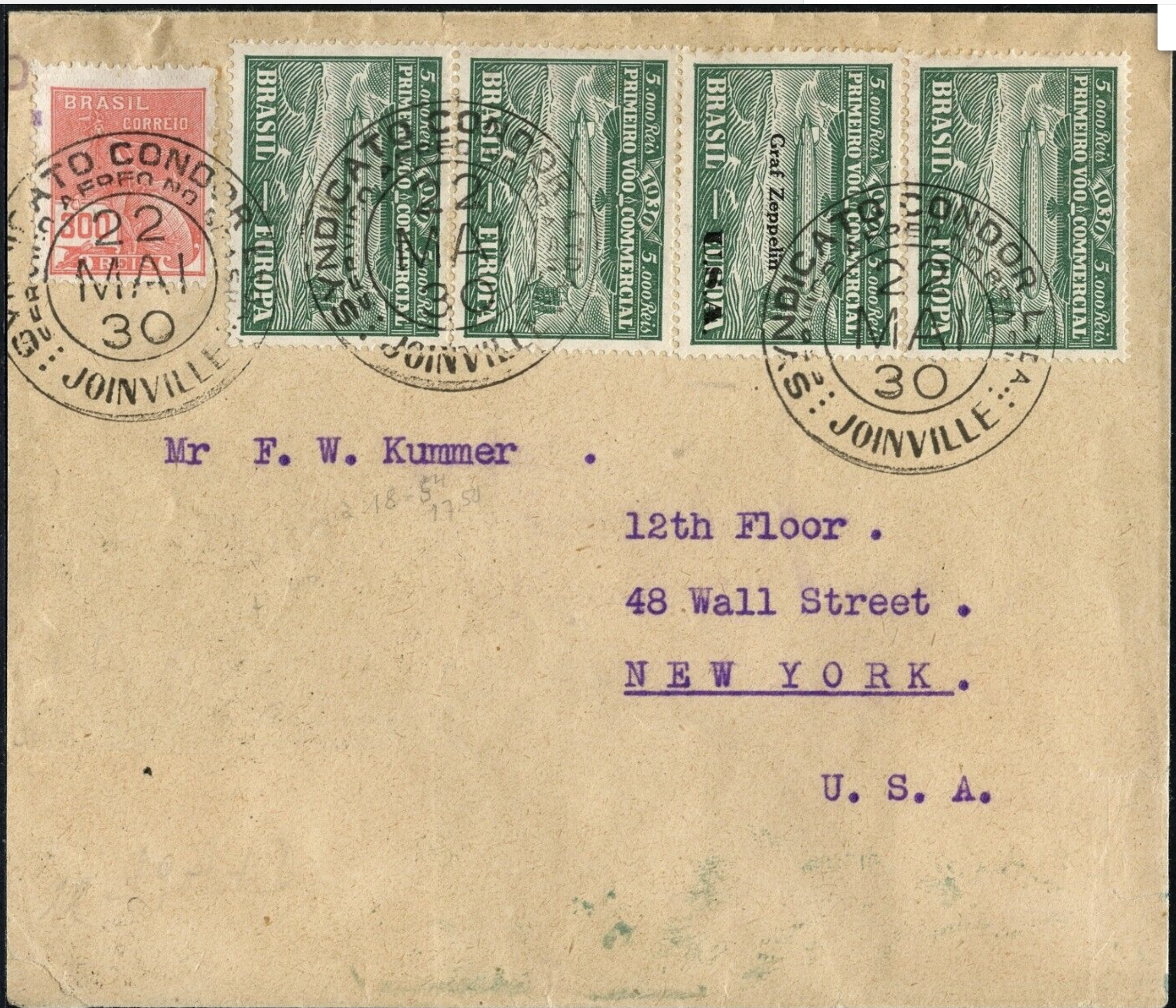 Recife
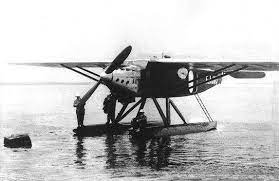 Joinville
51
51
Joinville > Recife – Lakehurst
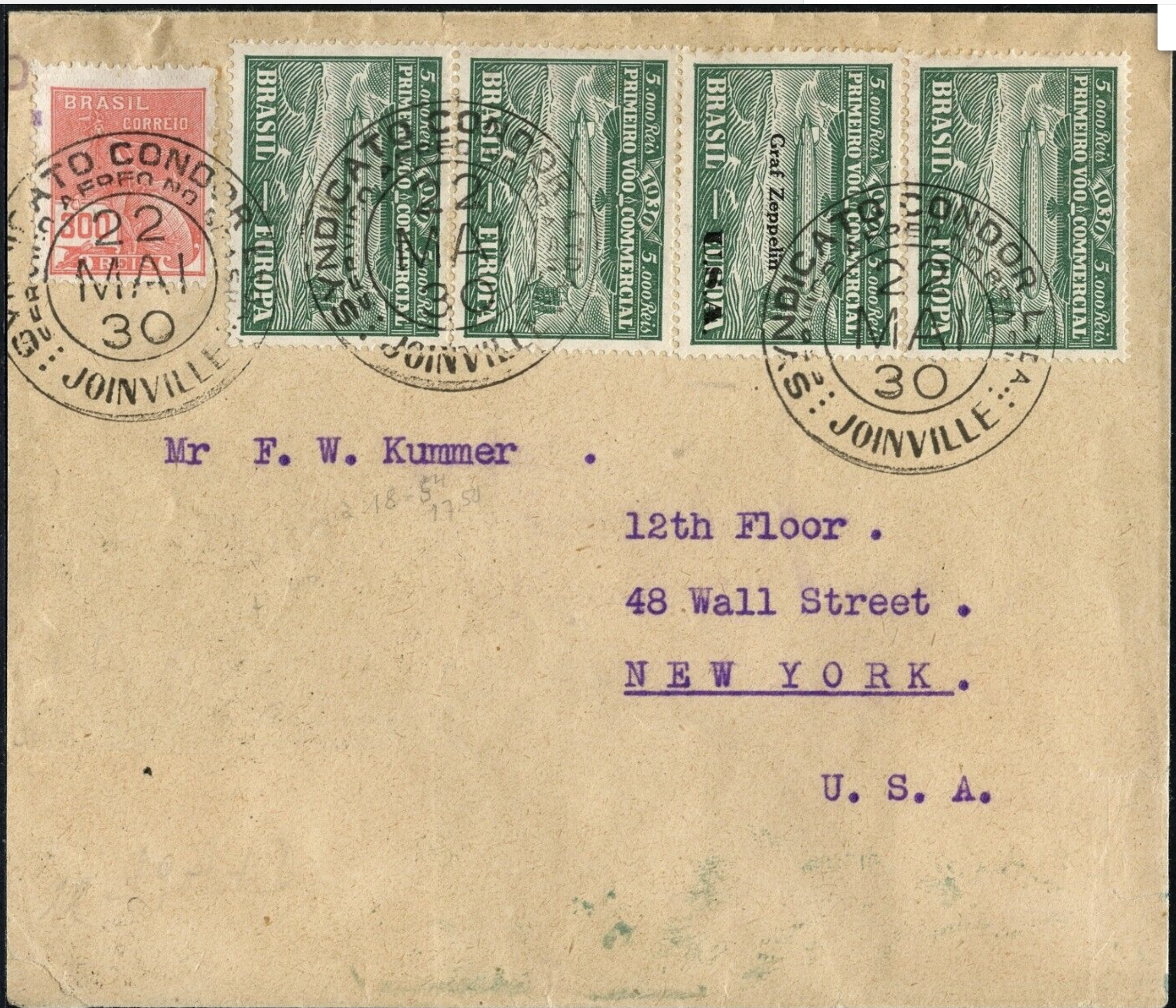 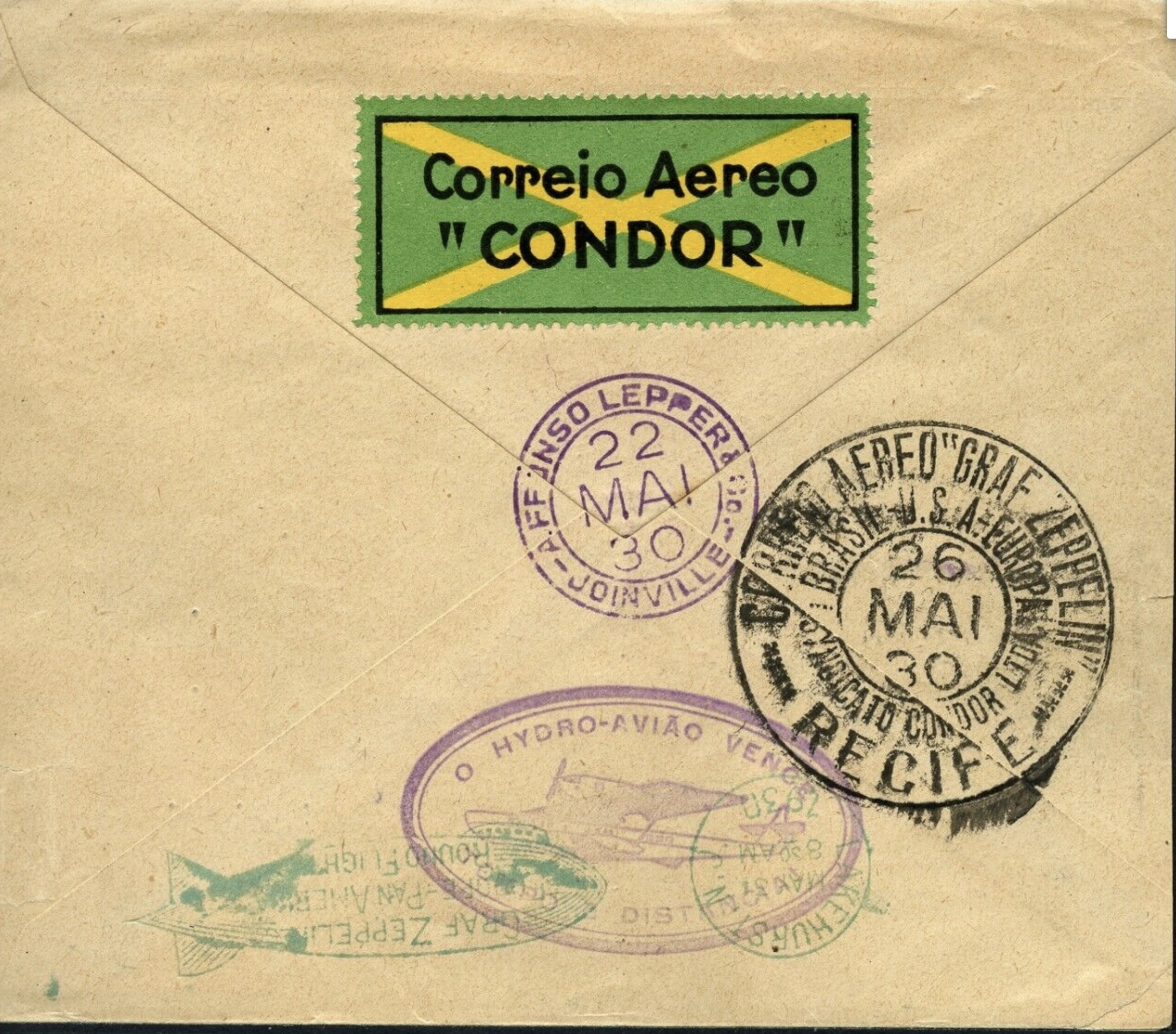 52
52
Joinville > Recife – Lakehurst
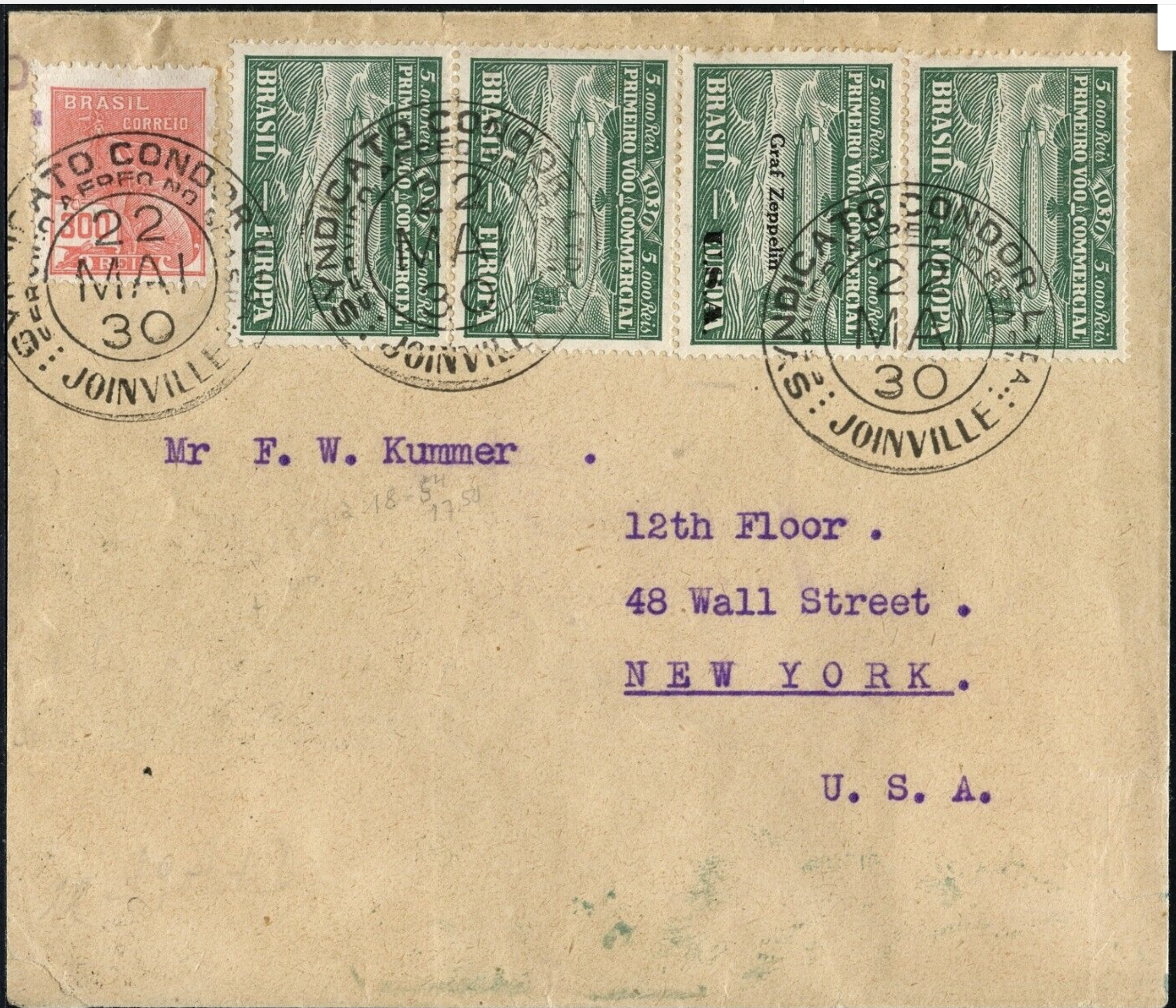 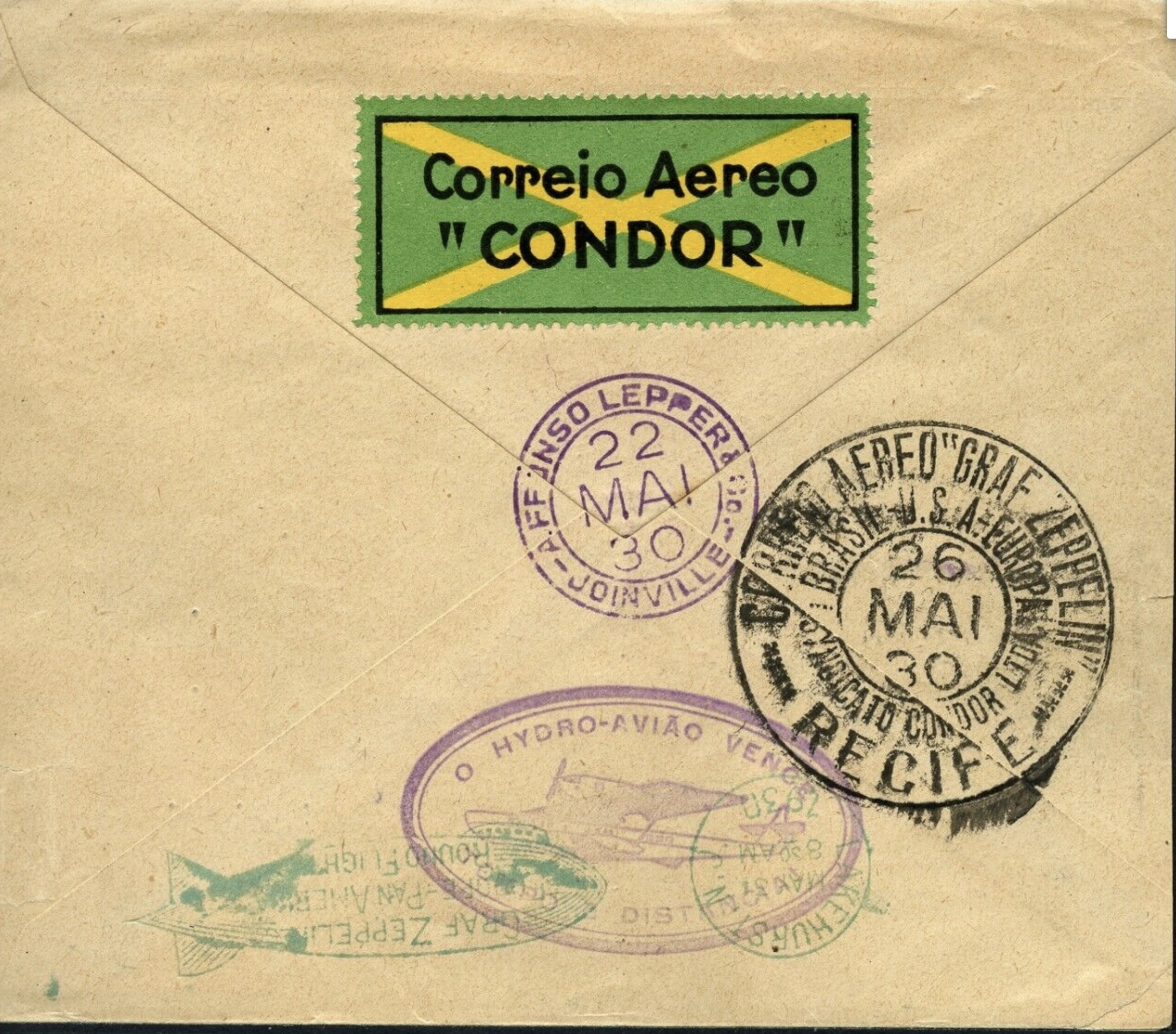 53
53
Joinville > Recife – Lakehurst
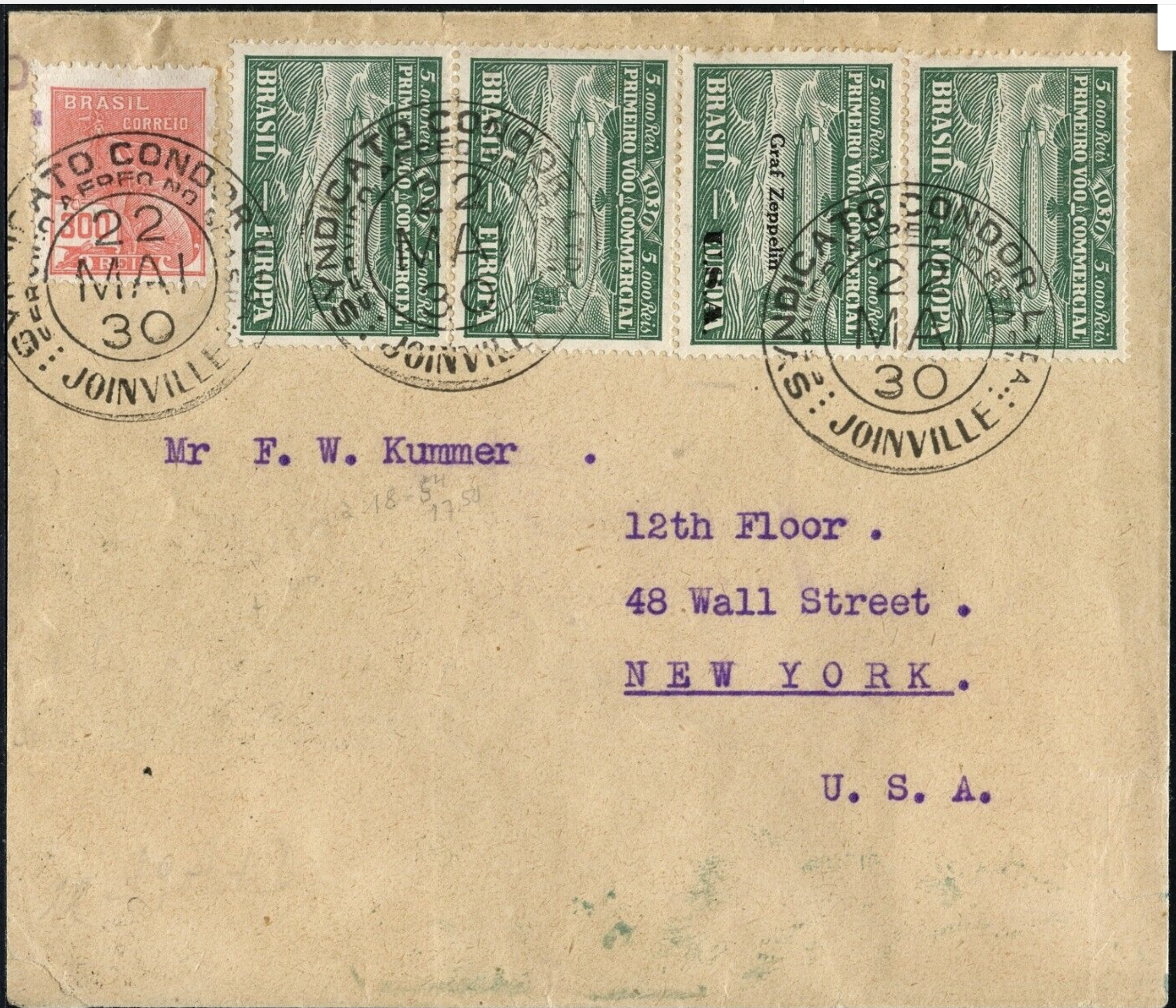 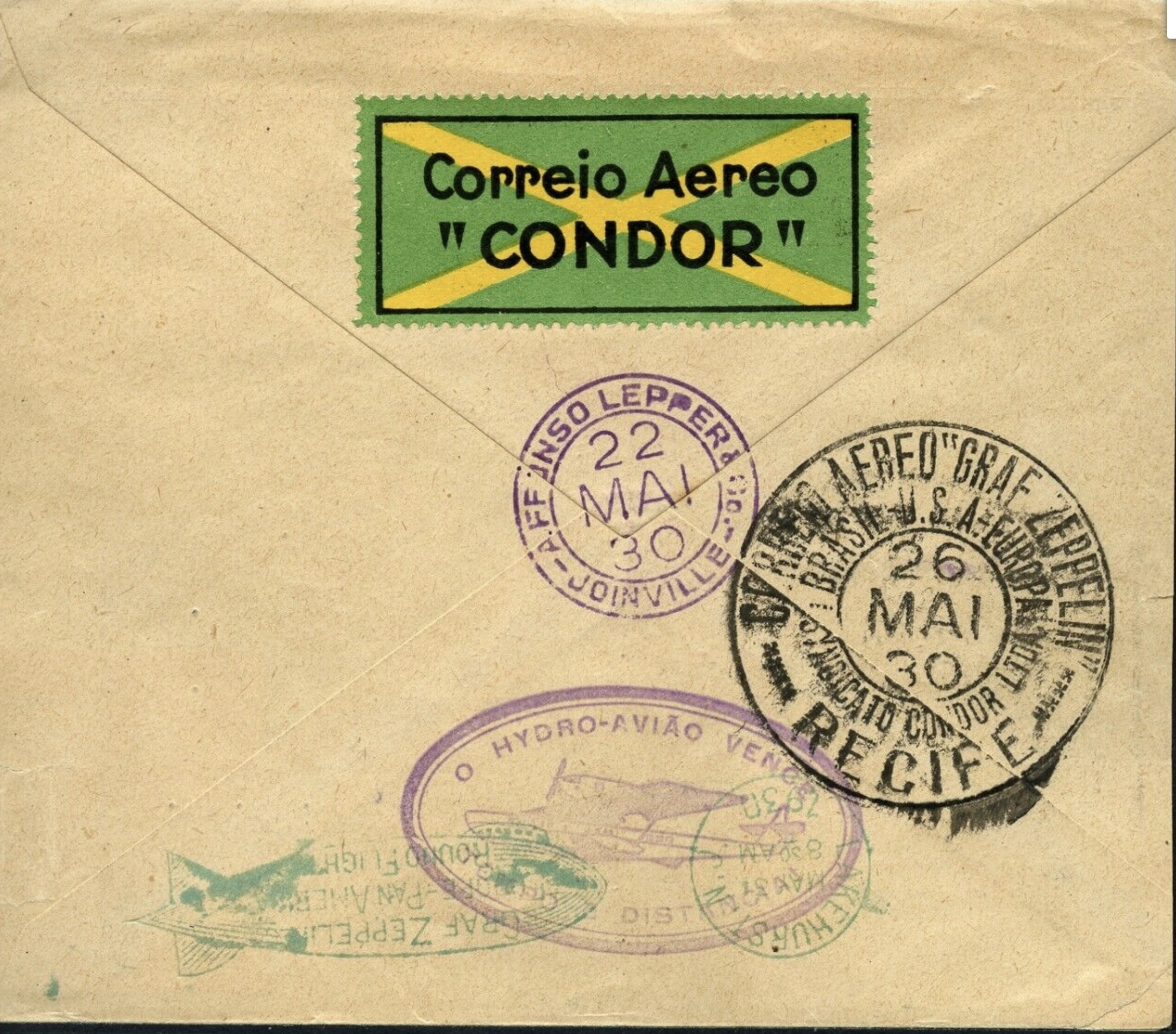 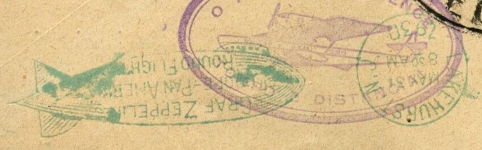 54
54
Joinville > Recife – Lakehurst
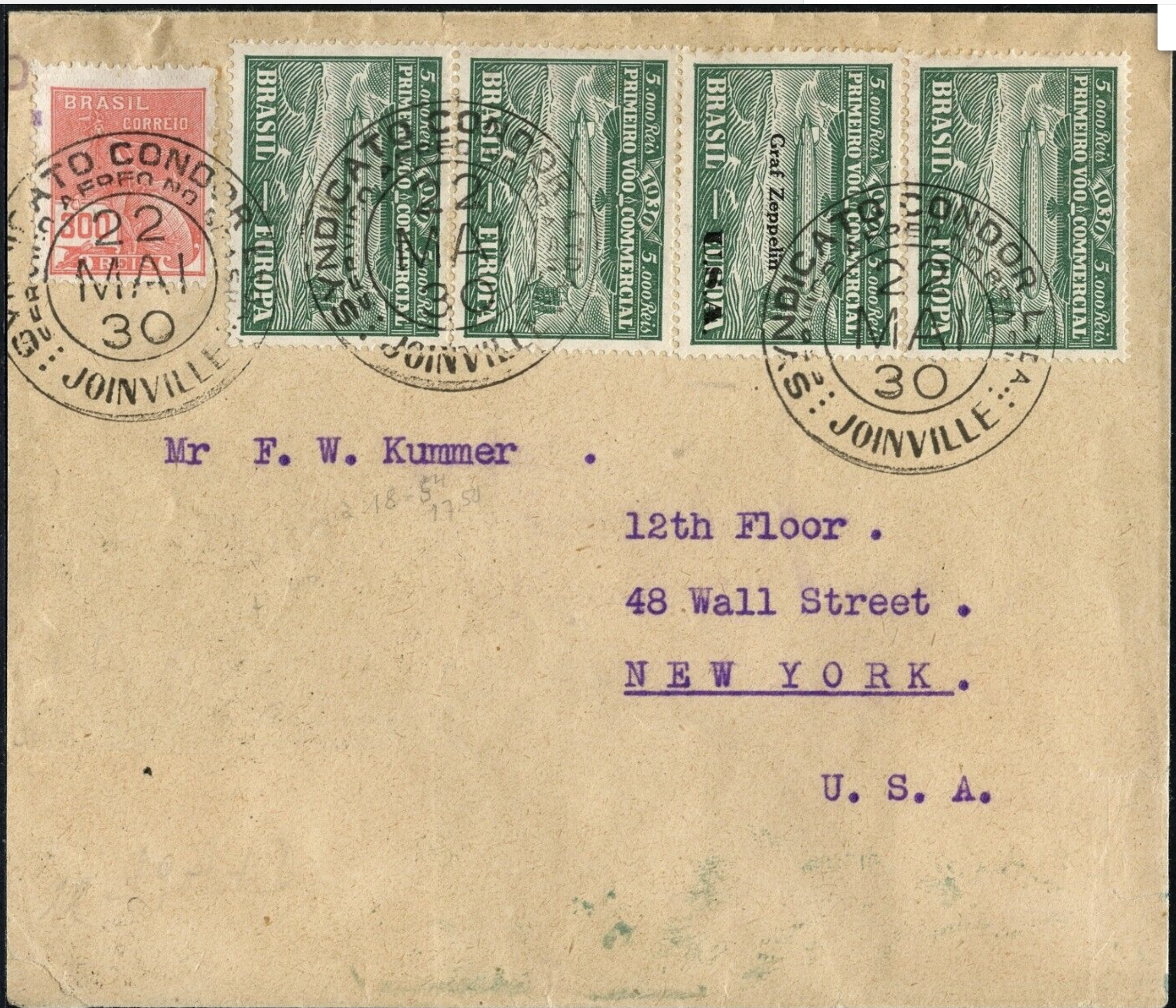 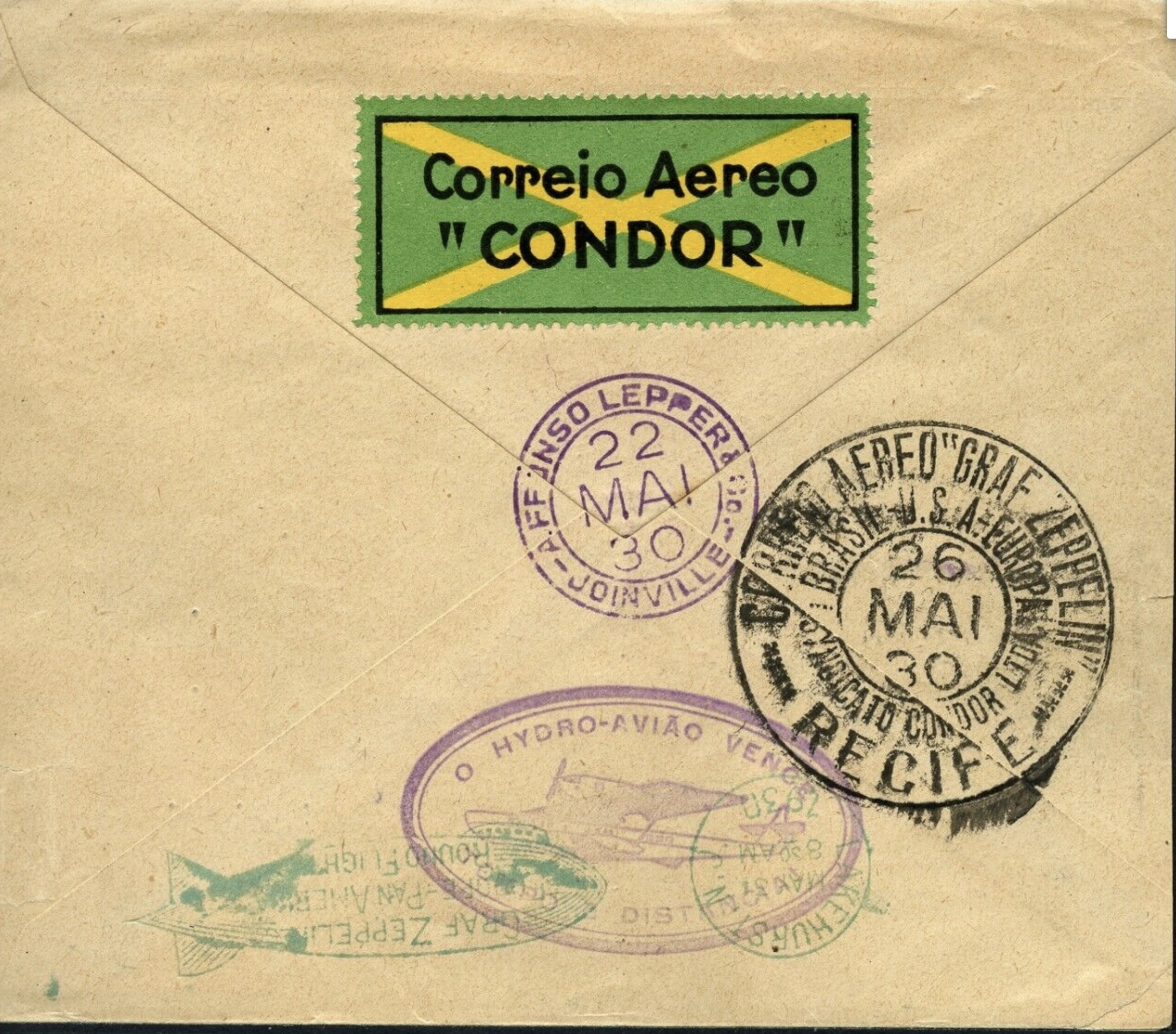 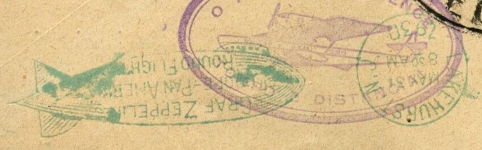 55
55
ZEPPELIN POST 
UIT OVERIG 
ZUID-AMERIKA
56
56
Argentinië
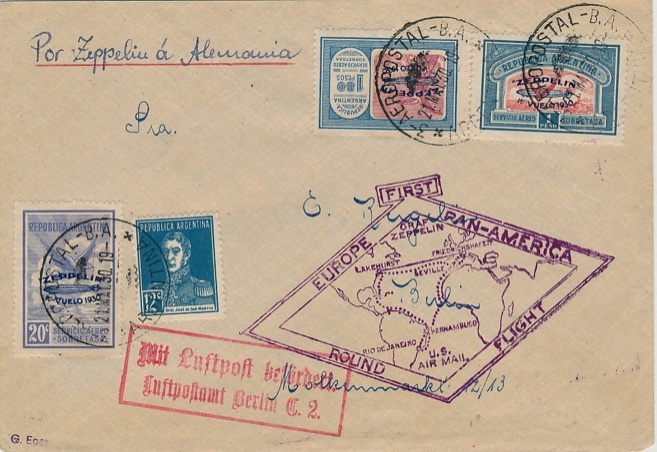 57
57
Argentinië > Recife – Friedrichshafen > Berlin
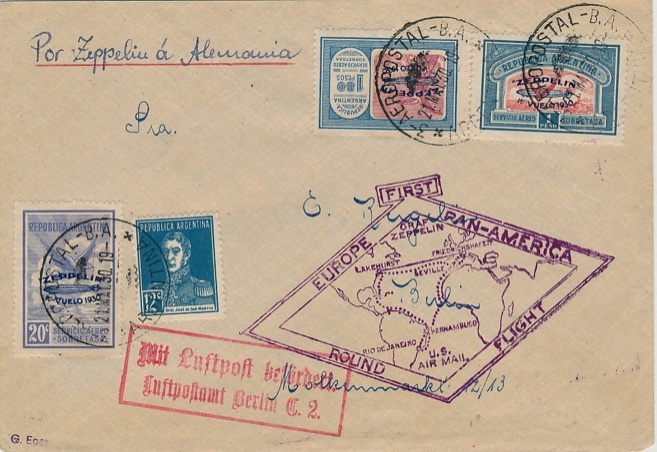 58
58
Argentinië > Recife – Friedrichshafen > Berlin
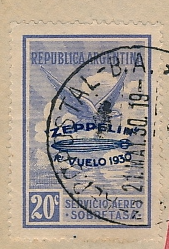 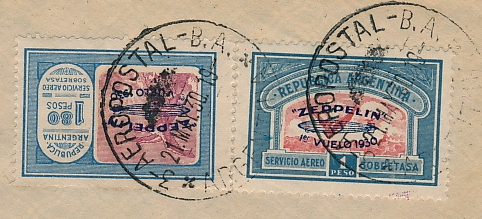 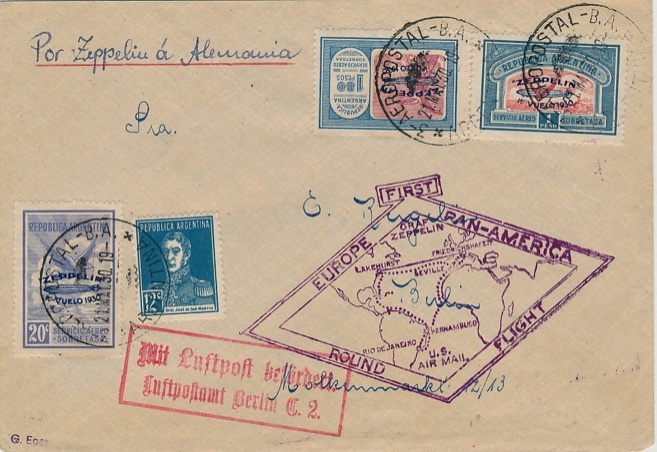 Tarief: 3 Pesos
59
59
Argentinië > Recife – Friedrichshafen > Berlin
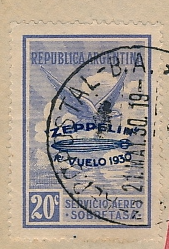 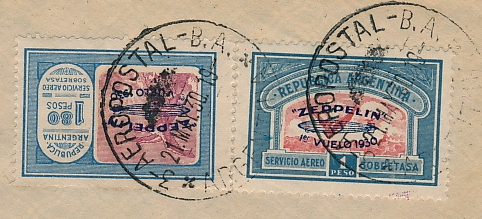 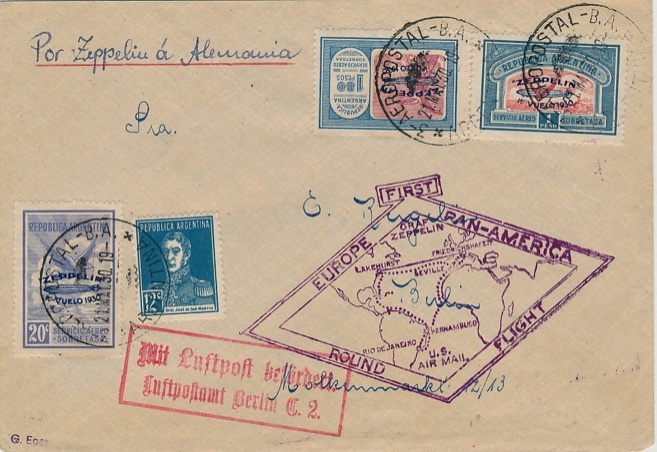 Tarief: 3 Pesos 

Speciale opdrukserie: 20c, 50c, 90c, 1P, 1P80, 3P60
60
60
Argentinië > Recife – Friedrichshafen > Berlin
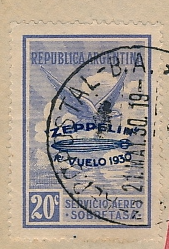 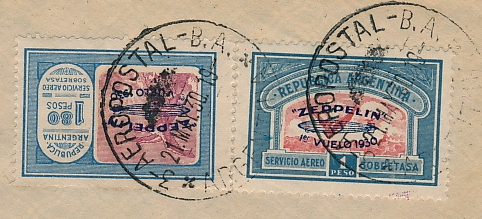 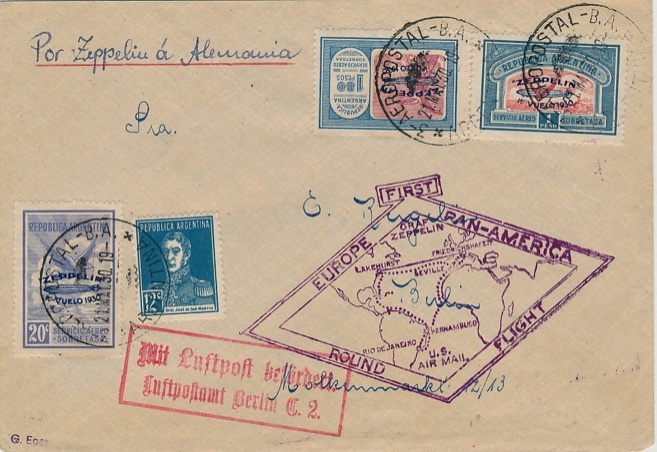 Tarief: 3 Pesos 

Speciale opdrukserie: 20c, 50c, 90c, 1P, 1P80, 3P60
61
61
Argentinië > Recife – Friedrichshafen > Berlin
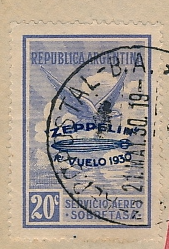 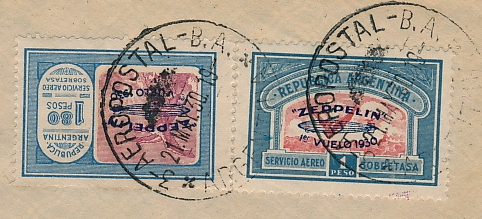 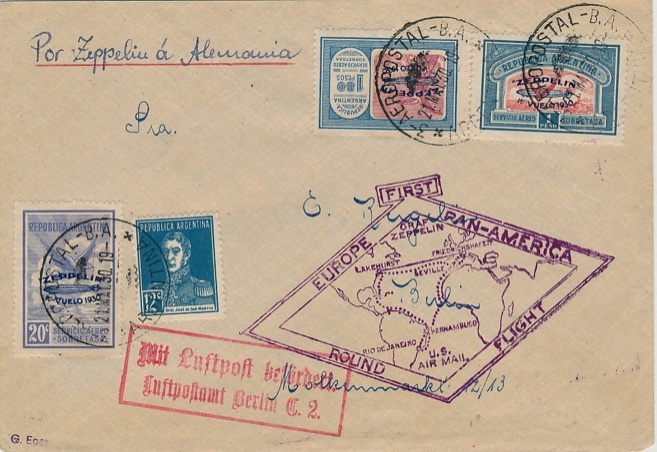 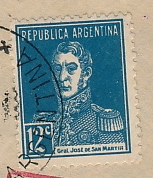 Tarief: 3 pesos 

+ 12 centavos Buenos Aires > Recife (Aeropostal)
62
62
Argentinië > Recife – Friedrichshafen > Berlin
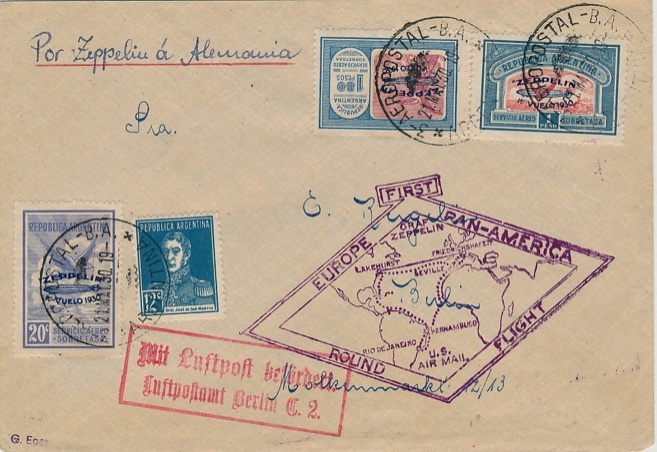 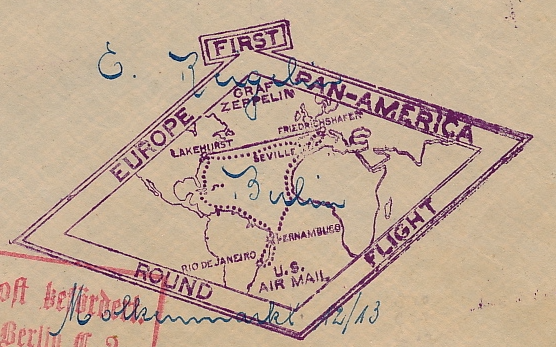 63
63
Argentinië > Recife – Friedrichshafen > Berlin
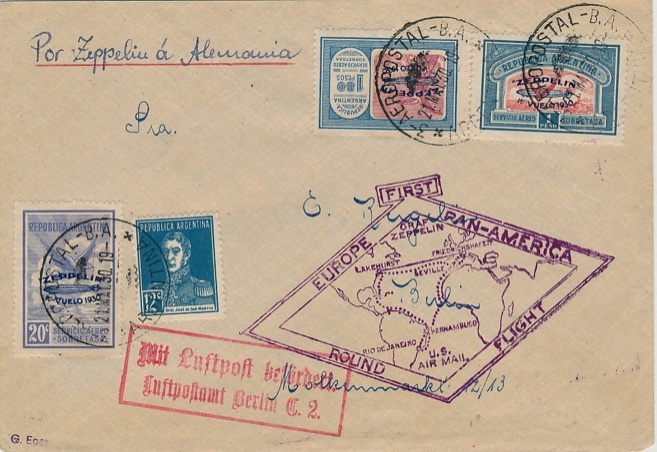 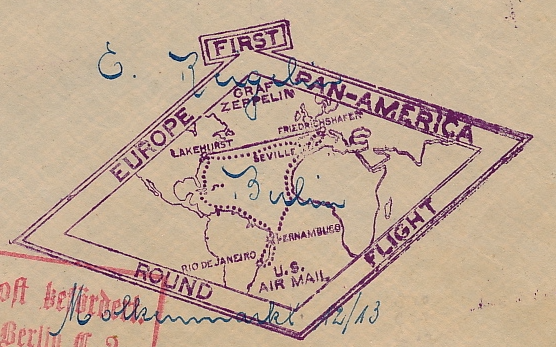 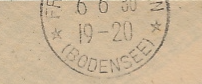 64
64
Argentinië > Recife – Friedrichshafen > Berlin
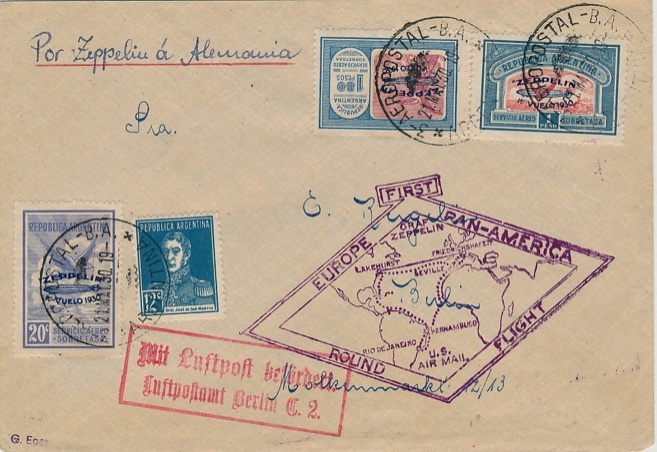 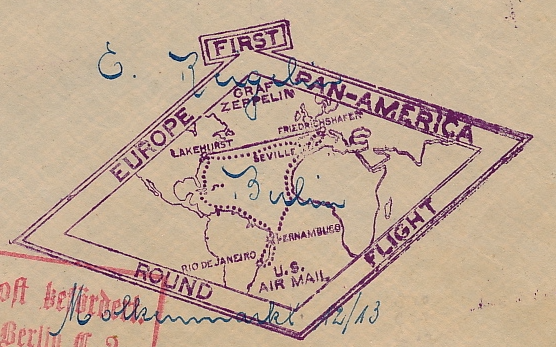 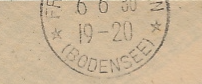 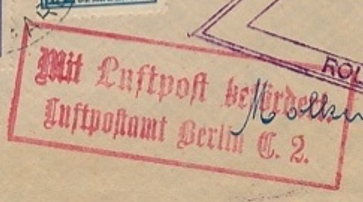 65
65
Argentinië > Recife – Friedrichshafen > Berlin
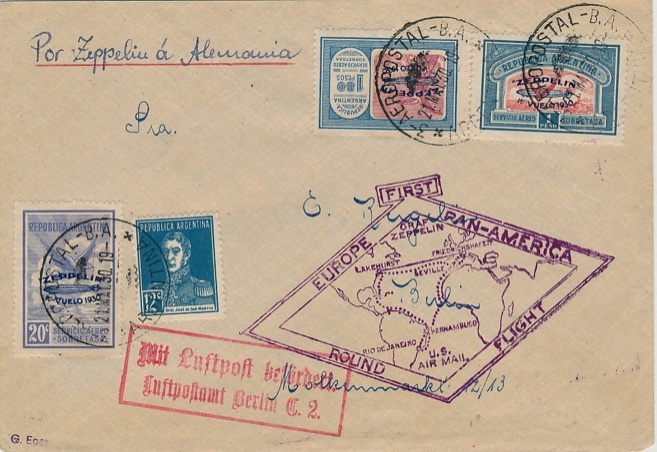 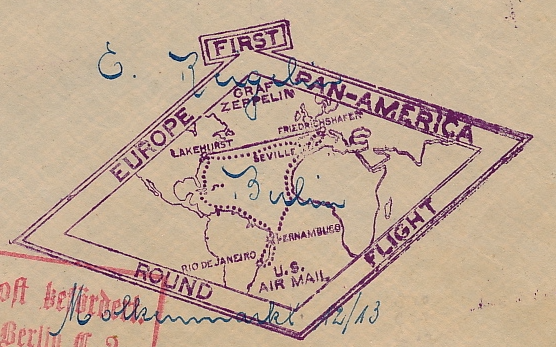 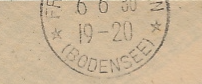 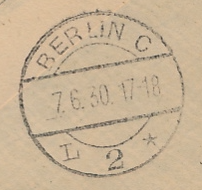 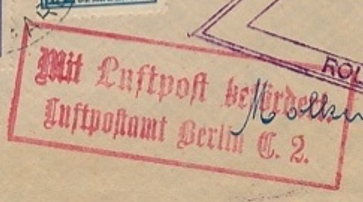 66
66
Uruguay
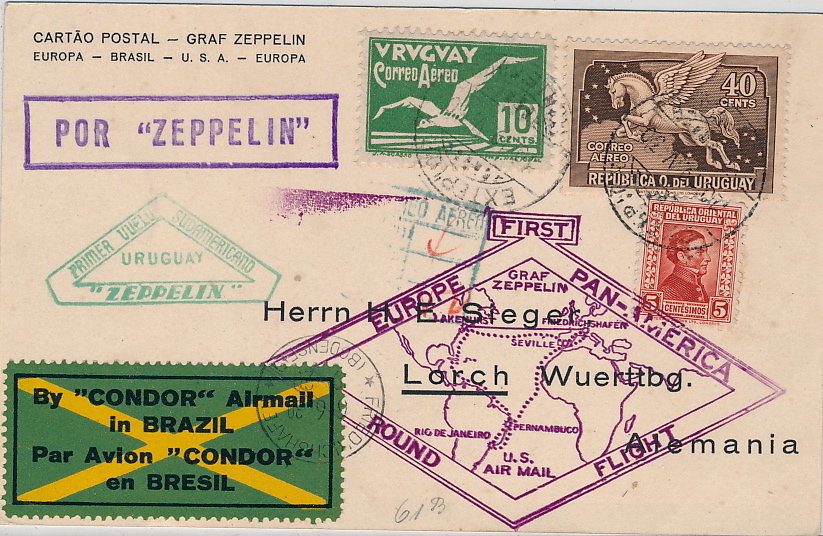 67
67
Uruguay > Recife – Friedrichshafen > Lorch
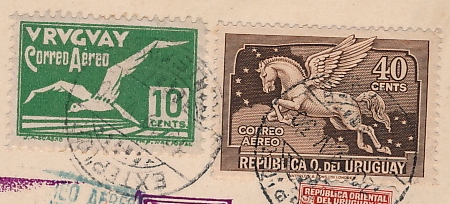 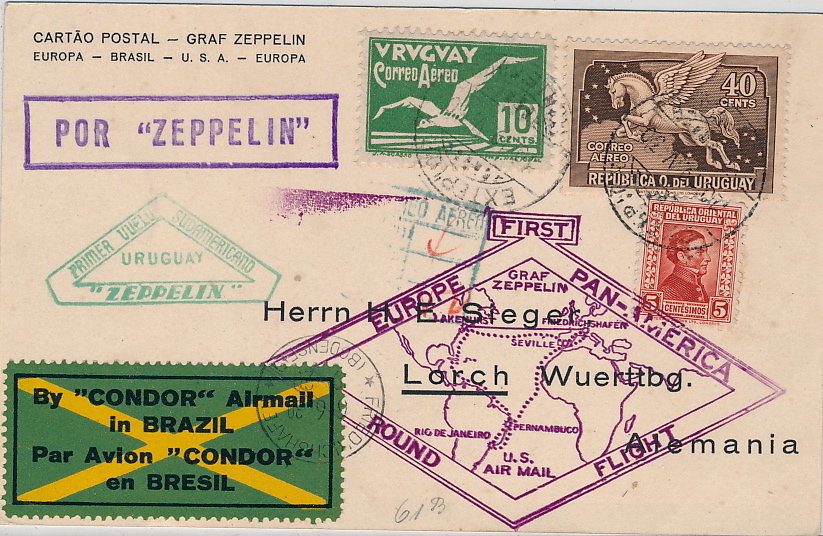 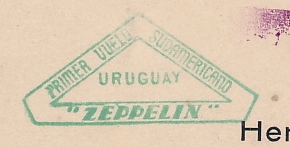 Tarief: 50 centésimos (kaart)
68
68
Uruguay > Recife – Friedrichshafen > Lorch
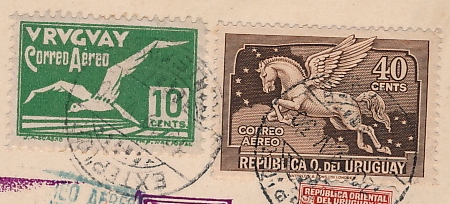 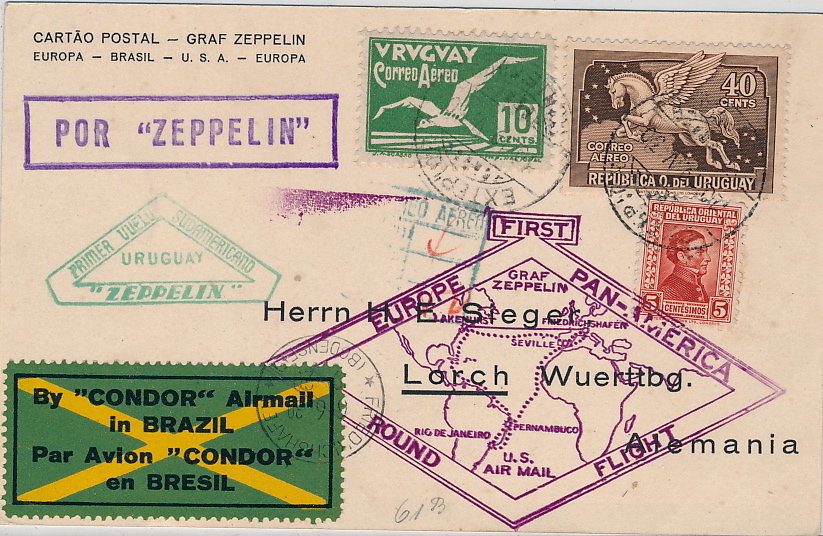 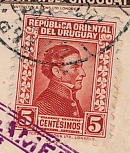 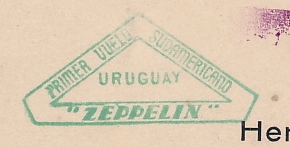 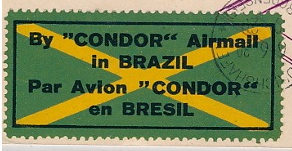 Tarief: 50 centésimos (kaart)
		+ 5 centésimos Montevideo > Recife (Condor)
69
69
Uruguay > Recife – Friedrichshafen > Lorch
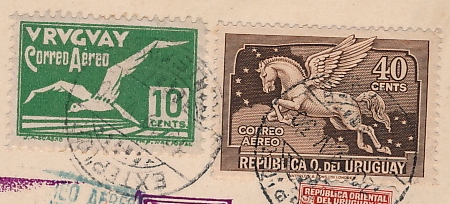 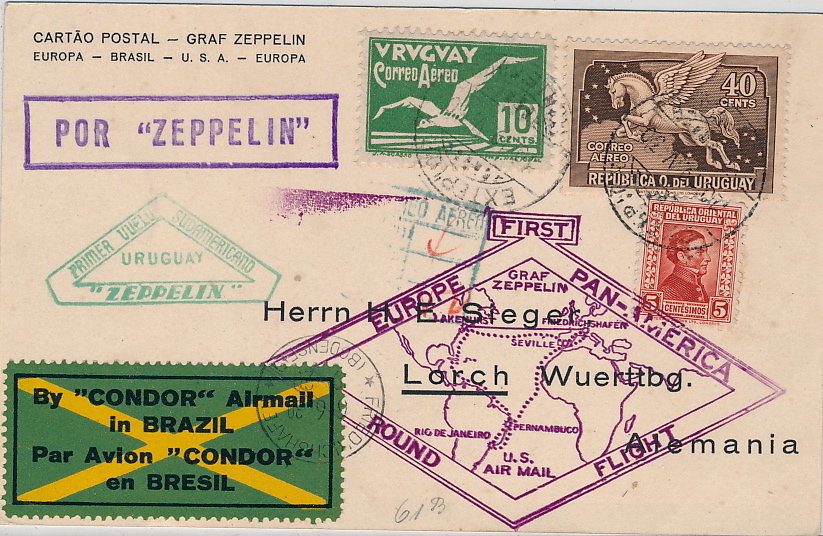 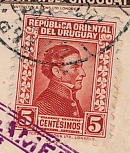 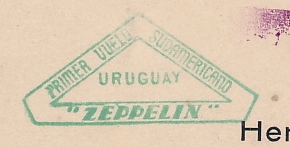 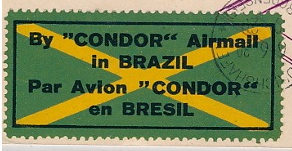 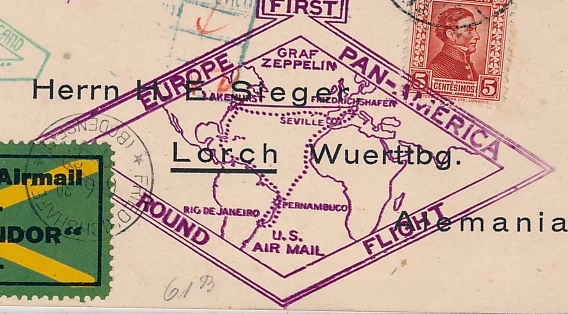 70
70
Uruguay > Recife – Friedrichshafen > Lorch
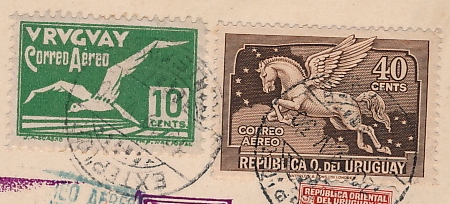 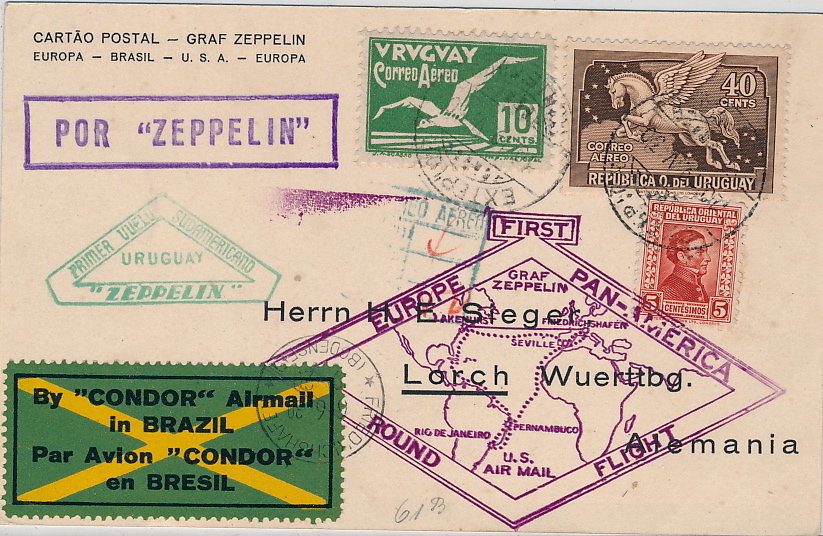 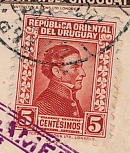 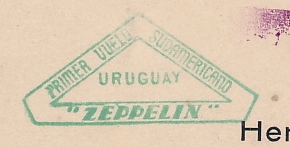 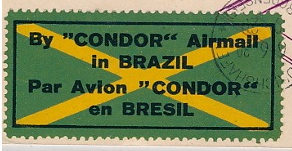 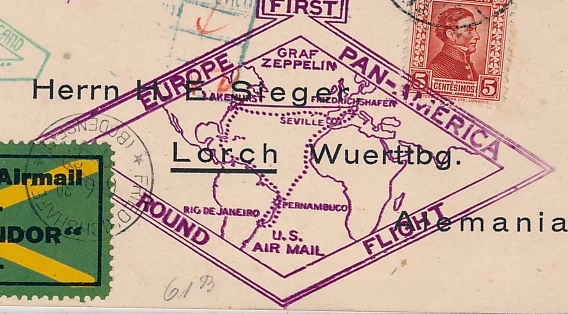 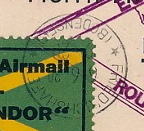 71
71
Bolivia
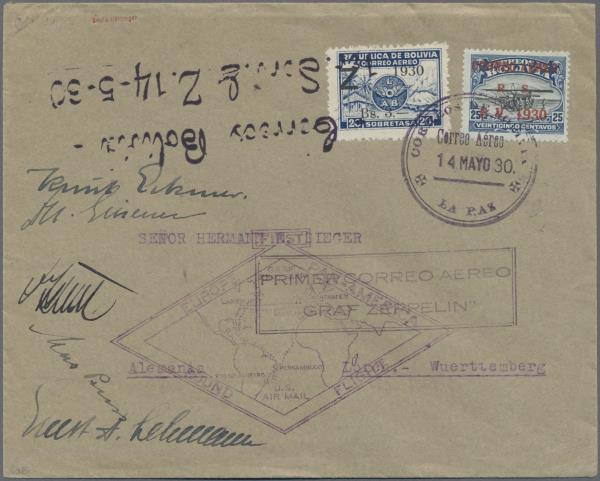 72
72
Bolivia > Recife – Friedrichshafen > Lorch
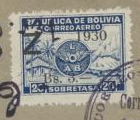 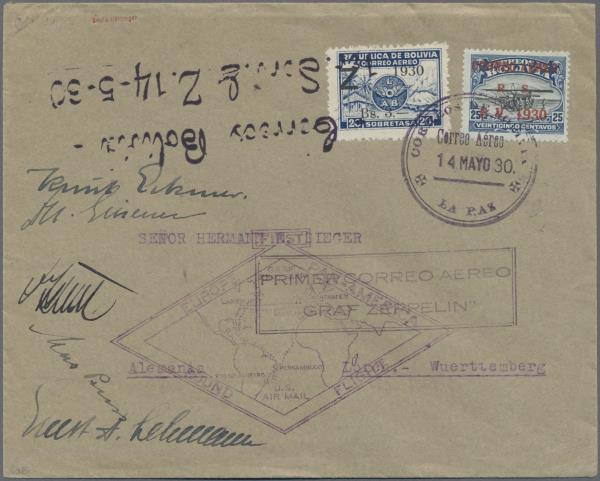 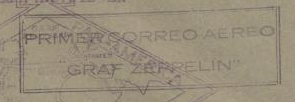 Tarief: 3 Bolivianos
73
73
Bolivia > Recife – Friedrichshafen > Lorch
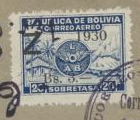 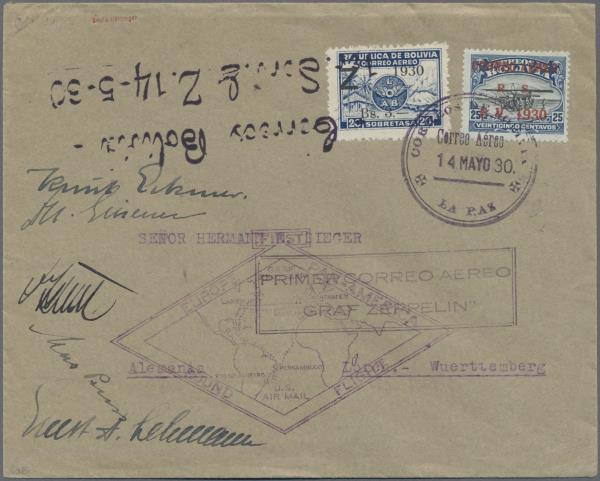 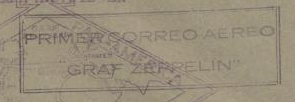 Tarief: 3 Bolivianos

Speciale opdrukserie: 1B50, 3B, 6B
74
74
Bolivia > Recife – Friedrichshafen > Lorch
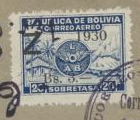 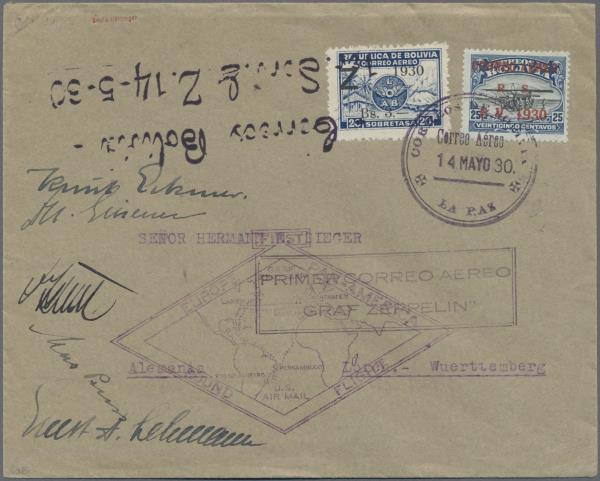 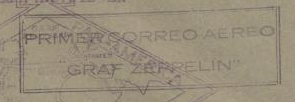 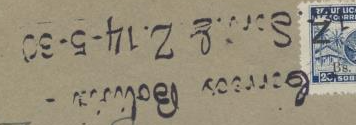 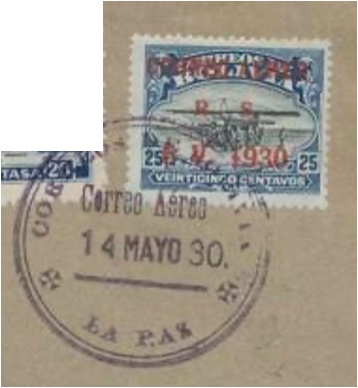 Tarief: 3 Bolivianos

+ 25 centavos La Paz > Recife (Lloyd Aereo)
75
75
Bolivia > Recife – Friedrichshafen > Lorch
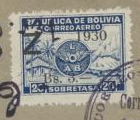 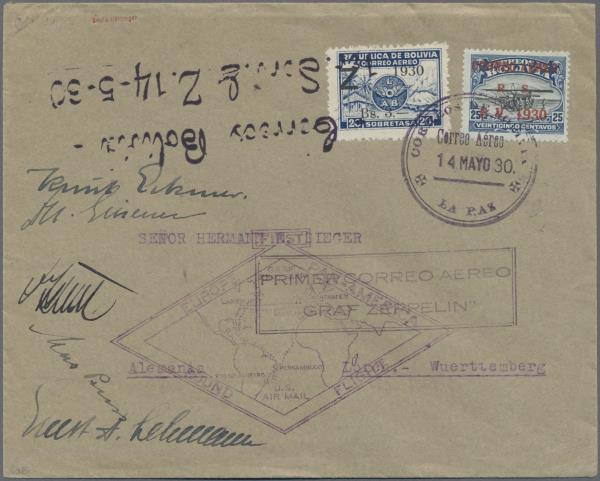 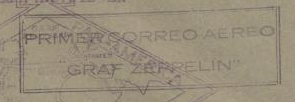 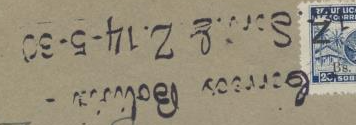 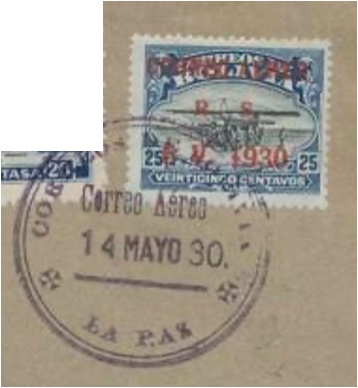 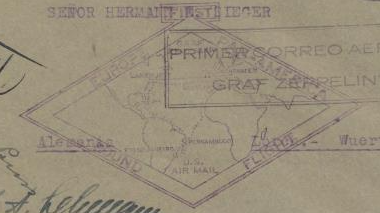 76
76
Bolivia > Recife – Friedrichshafen > Lorch
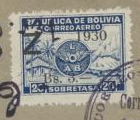 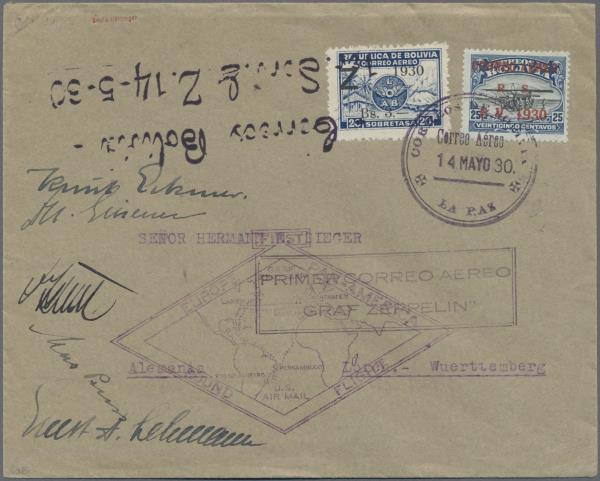 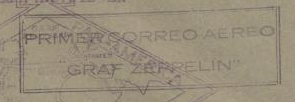 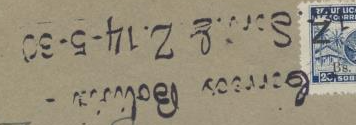 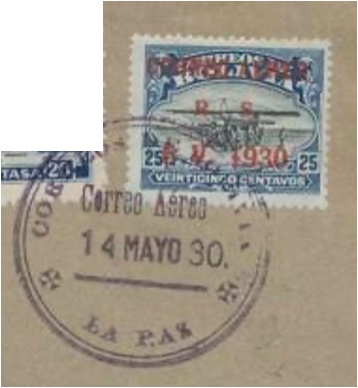 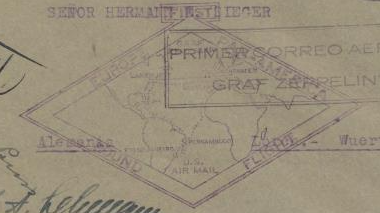 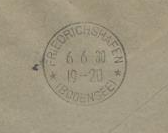 77
77
Bolivia > Recife – Friedrichshafen > Lorch
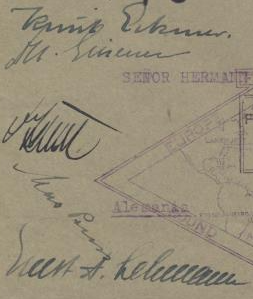 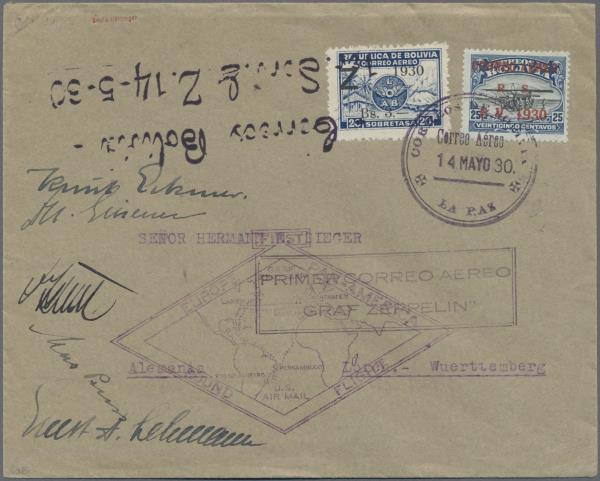 78
78
Bolivia > Recife – Friedrichshafen > Lorch
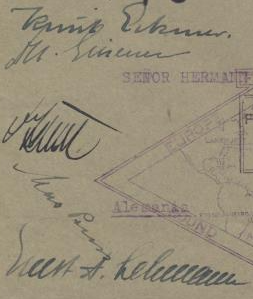 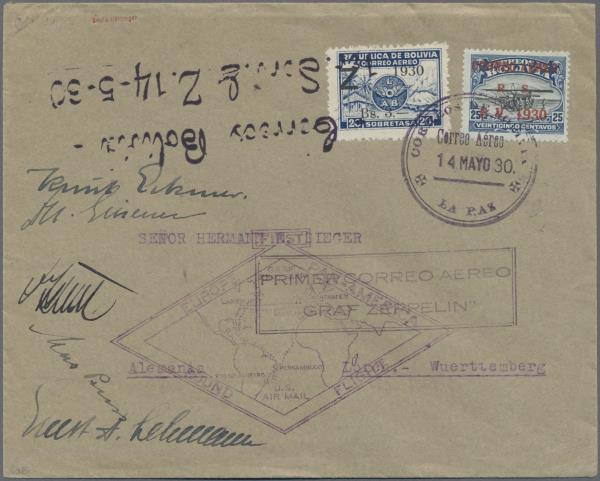 Hugo Eckener (com)
79
79
Bolivia > Recife – Friedrichshafen > Lorch
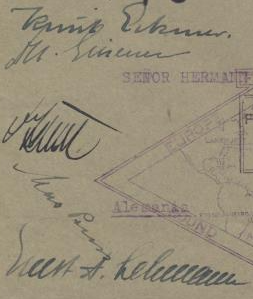 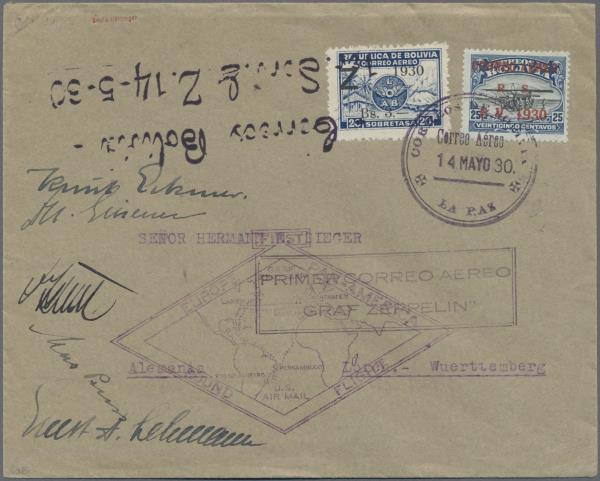 Ernst Lehmann (kap)
80
80
Bolivia > Recife – Friedrichshafen > Lorch
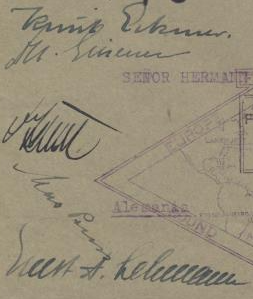 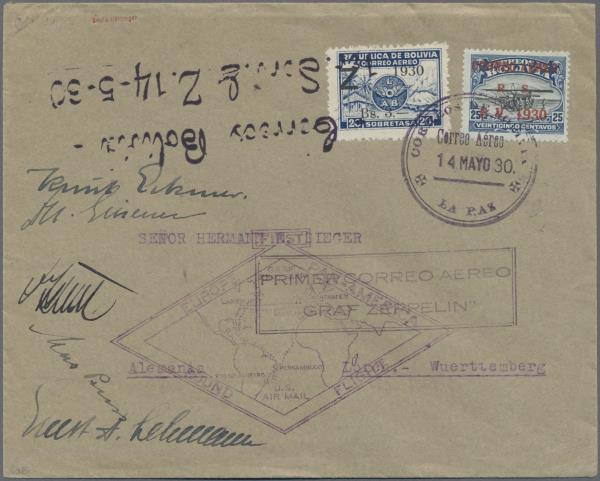 Max Pruss (nav)
81
81
Post uit overig Latijns-Amerika
82
82
Post uit overig Latijns-Amerika
Canal Zone (15 Brieven, 3 Kaarten)
	Chile (1 Brief/Kaart?)
	Honduras (5 Brieven, 5 Kaarten)
	Mexico (10 Brieven, 10 Kaarten)
	Nicaragua (6 Brieven, 5 Kaarten)
	Panama (3 Kaarten?)
	Paraguay (Enkele tientallen)
83
83
Post naar Latijns-Amerika
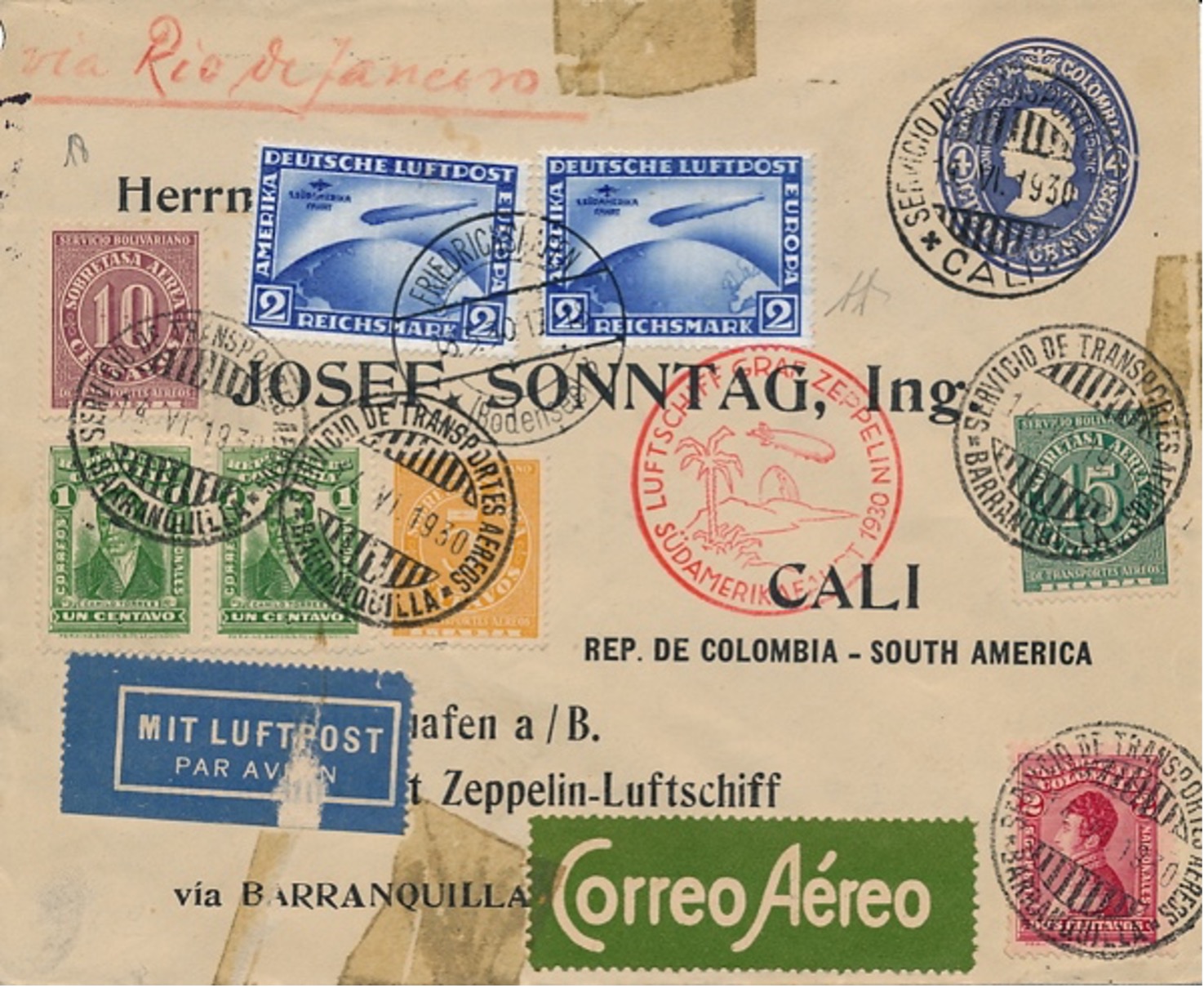 84
84
Post naar Latijns-Amerika
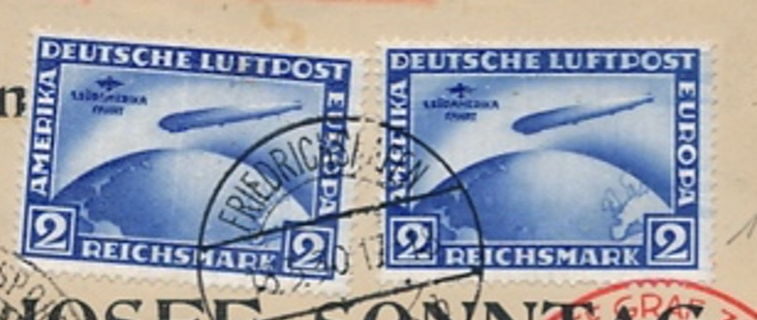 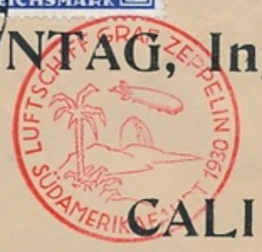 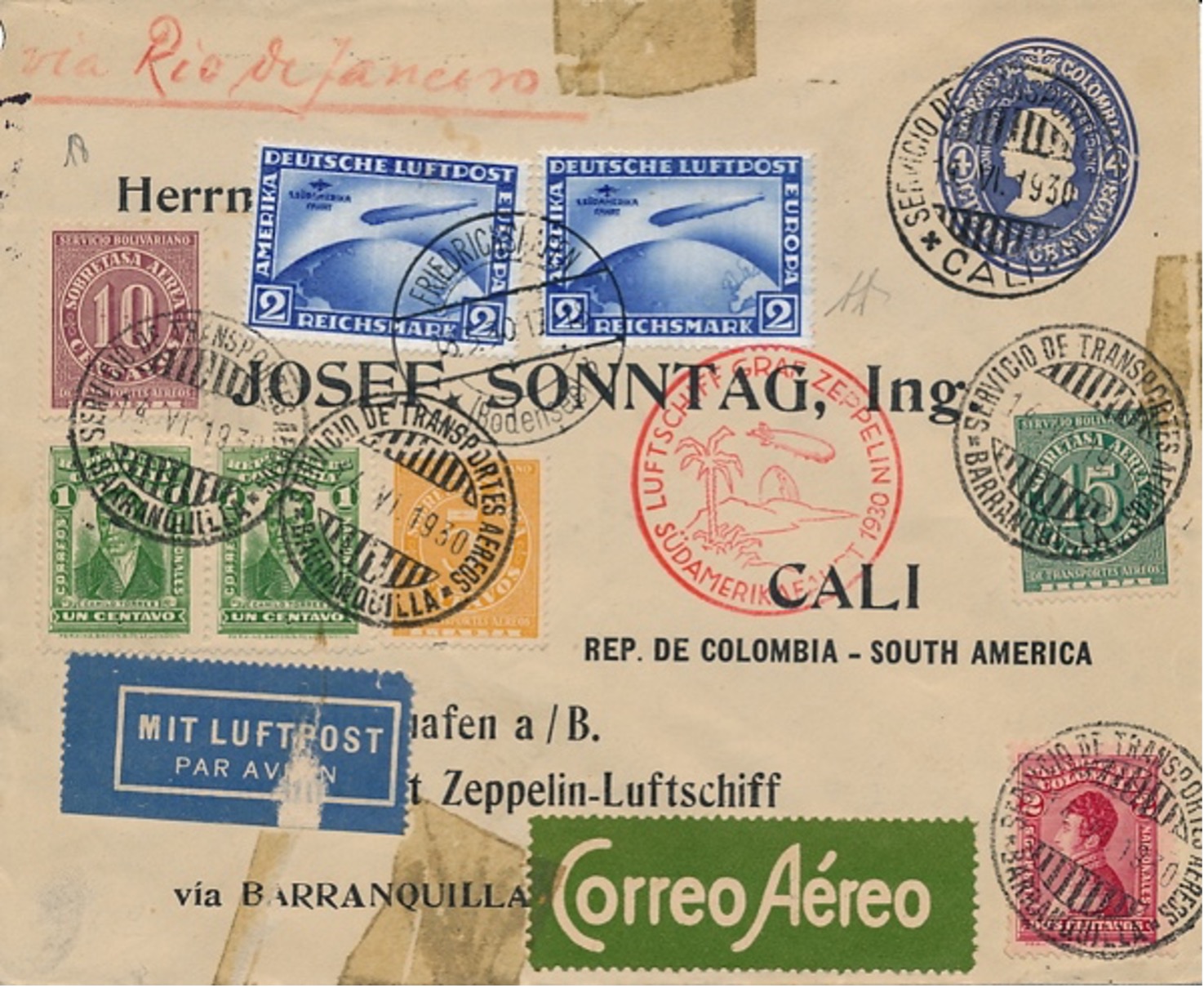 Friedrichshafen 18/5/30
85
85
Post naar Latijns-Amerika
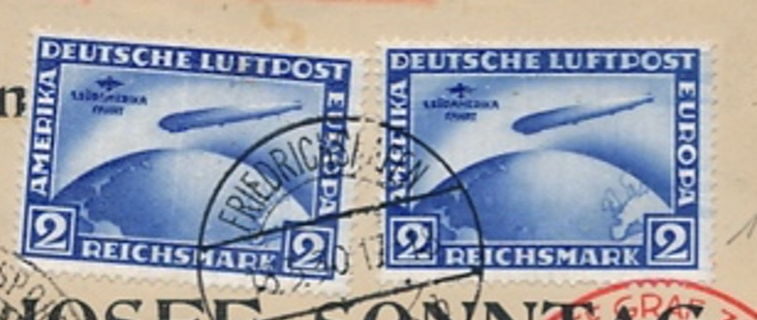 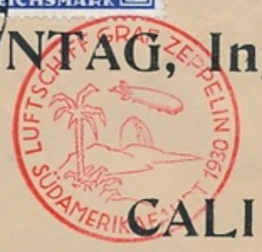 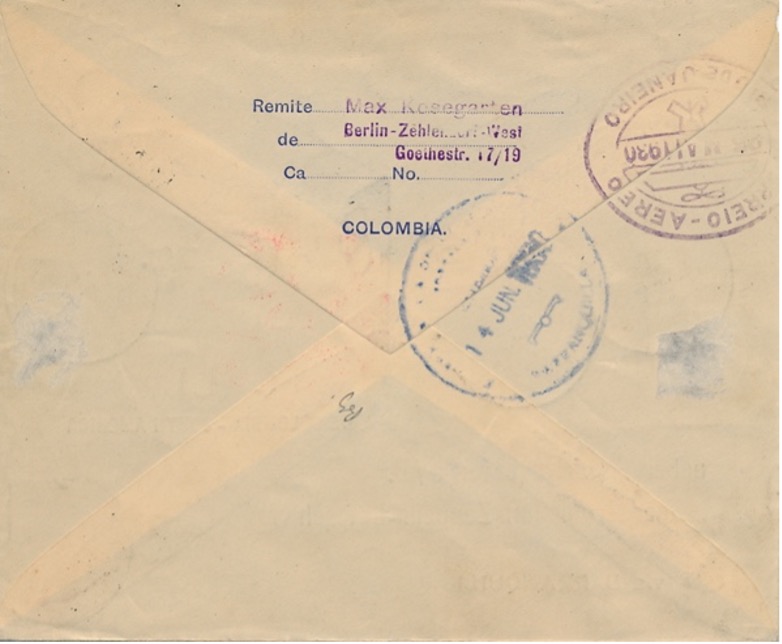 Friedrichshafen 18/5/30
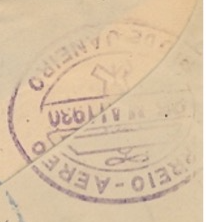 Rio 25/5/30
86
86
Post naar Latijns-Amerika
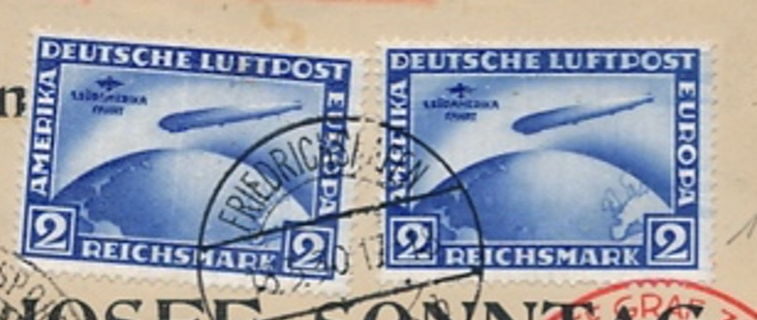 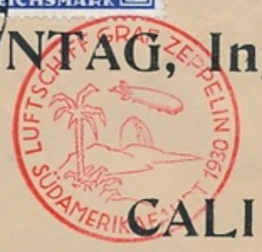 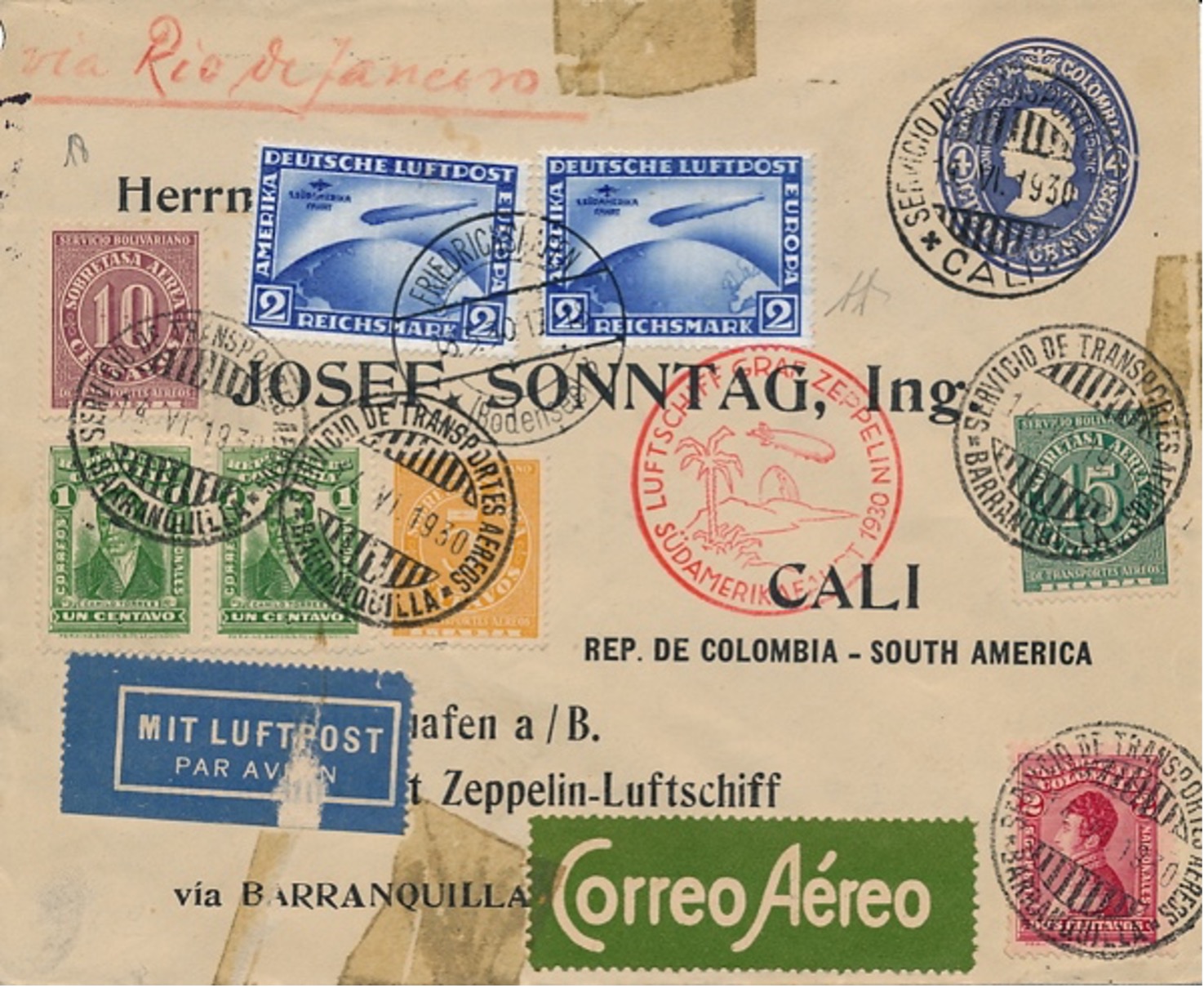 Friedrichshafen 18/5/30
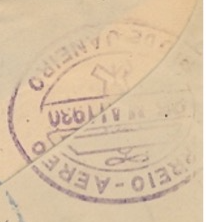 Rio 25/5/30
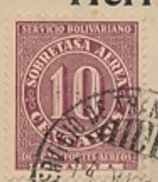 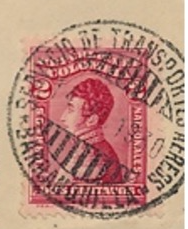 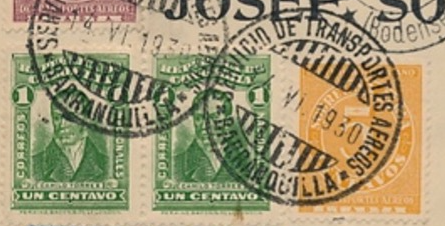 Barranquilla 14/6/30
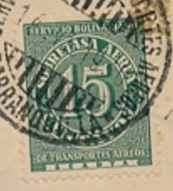 Extra porto: 12 centavos
87
87
Post naar Latijns-Amerika
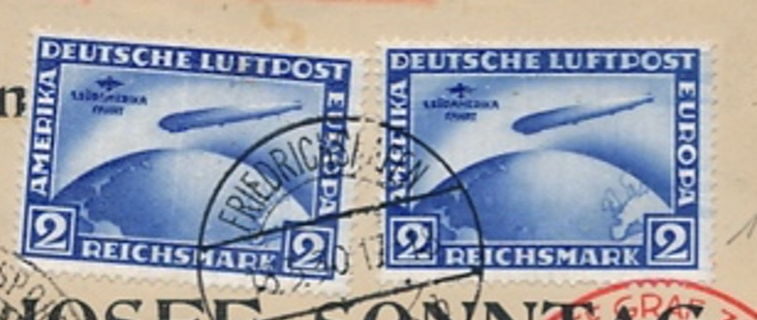 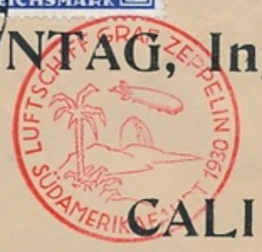 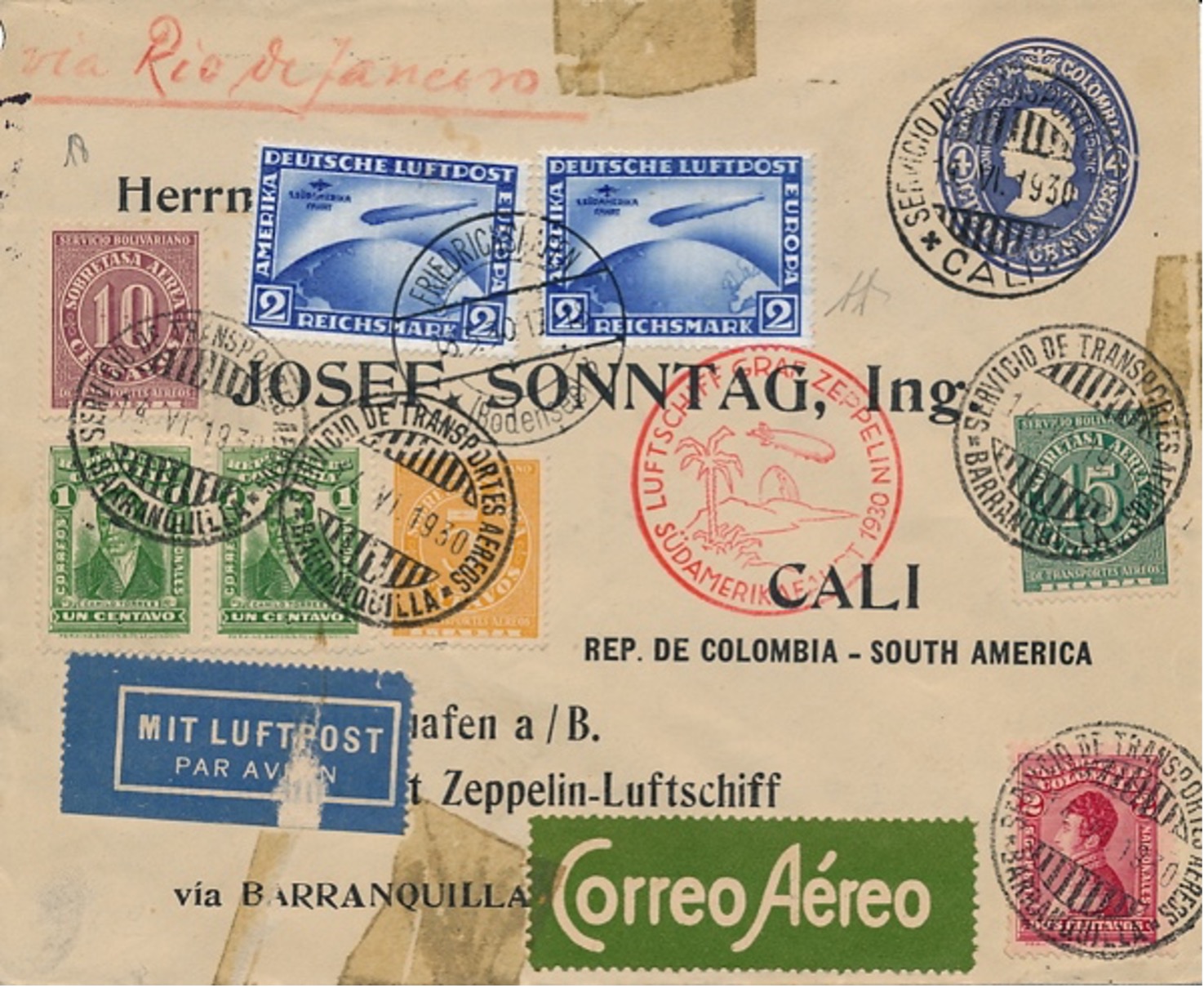 Friedrichshafen 18/5/30
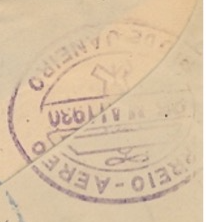 Rio 25/5/30
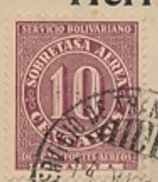 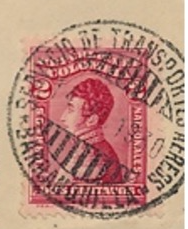 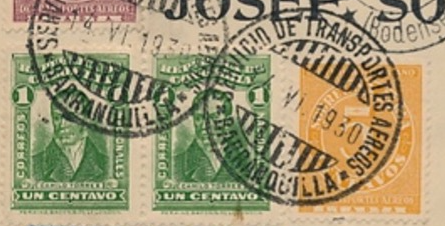 Barranquilla 14/6/30
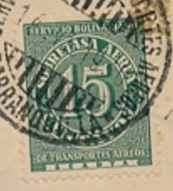 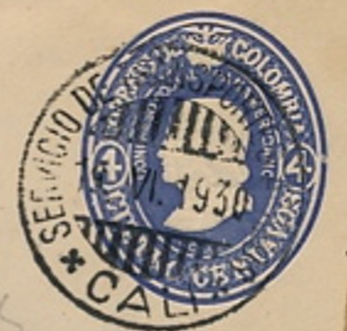 Extra porto: 12 centavos
Cali 15/6/30
88
88